Creativity Revisited
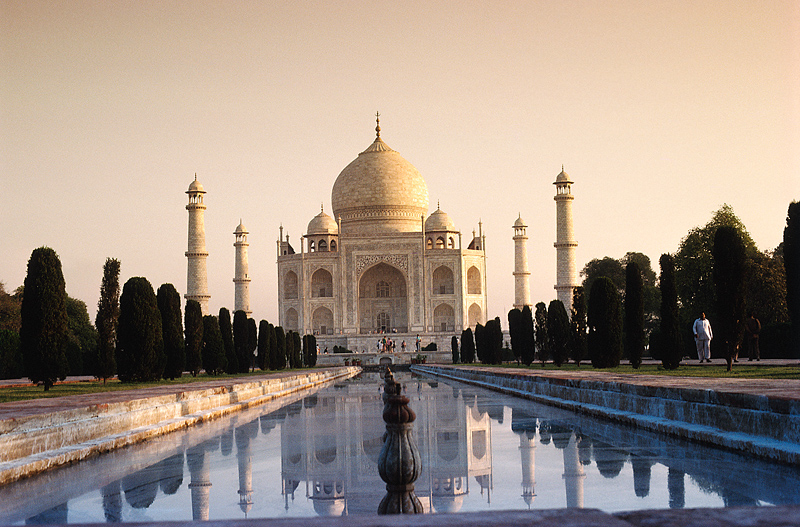 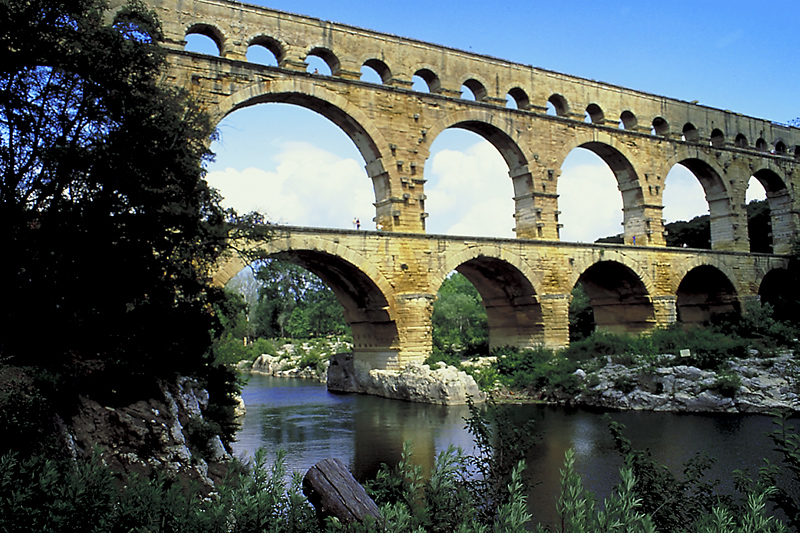 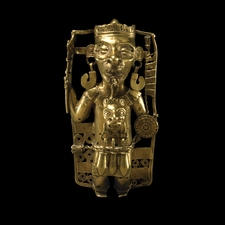 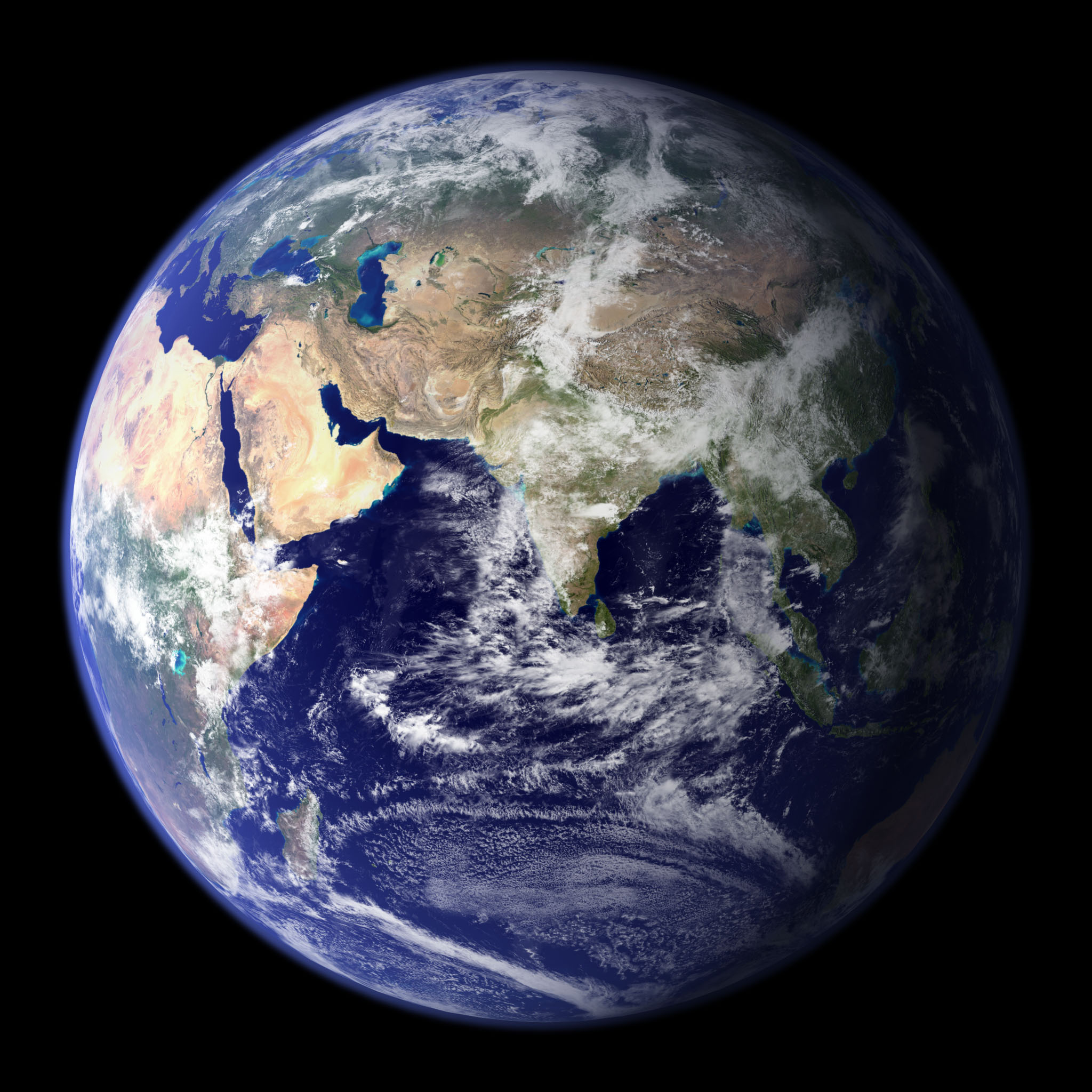 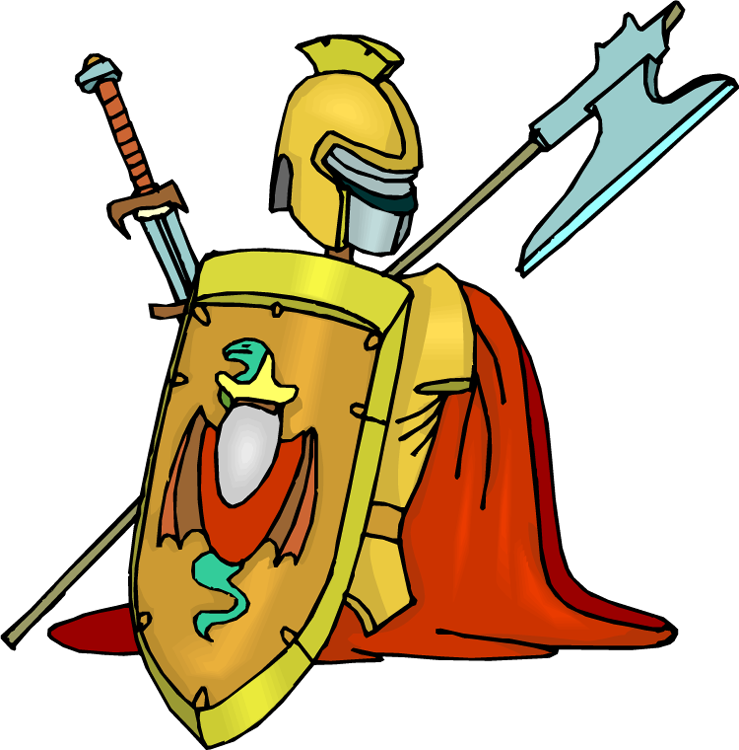 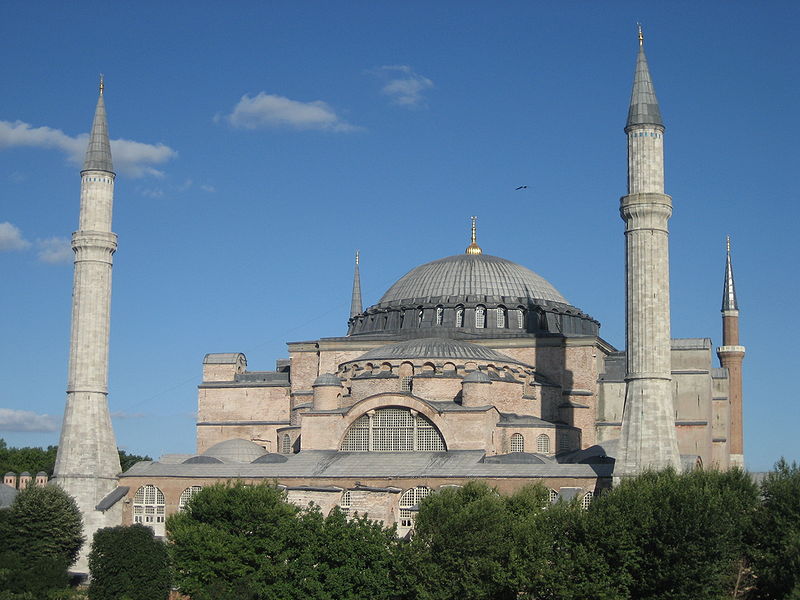 Ω
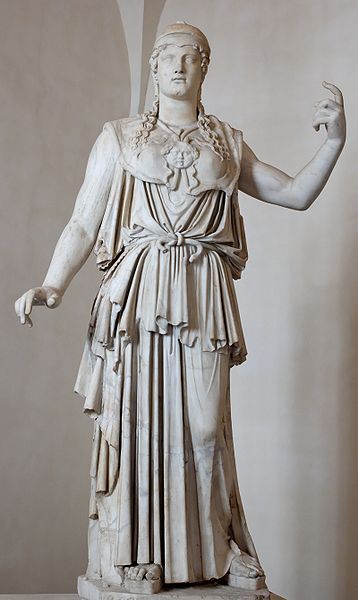 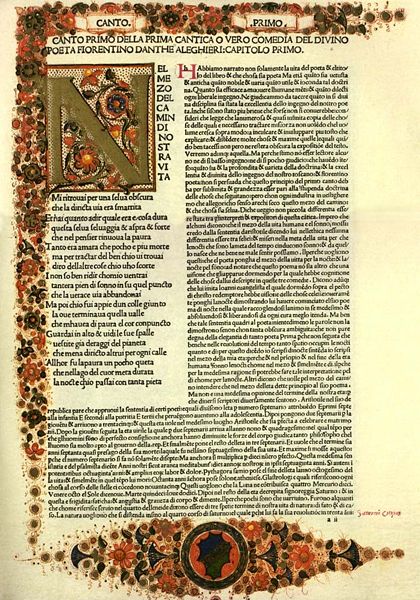 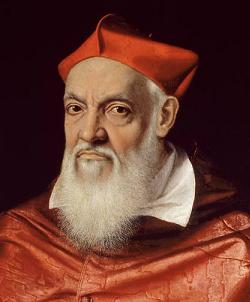 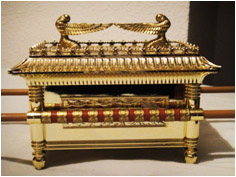 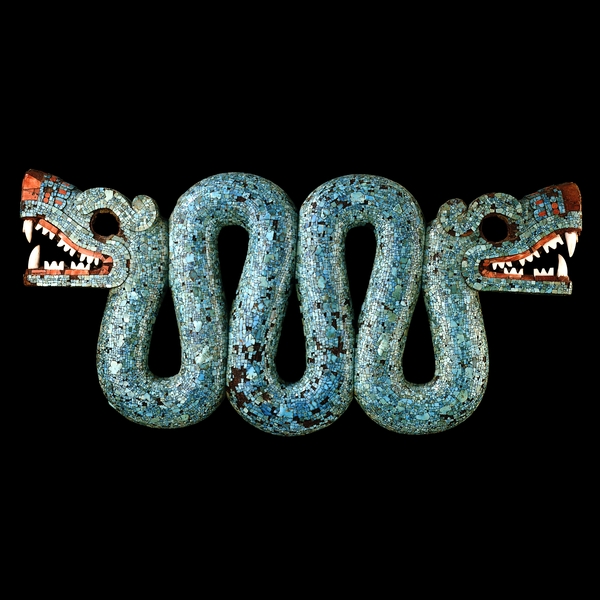 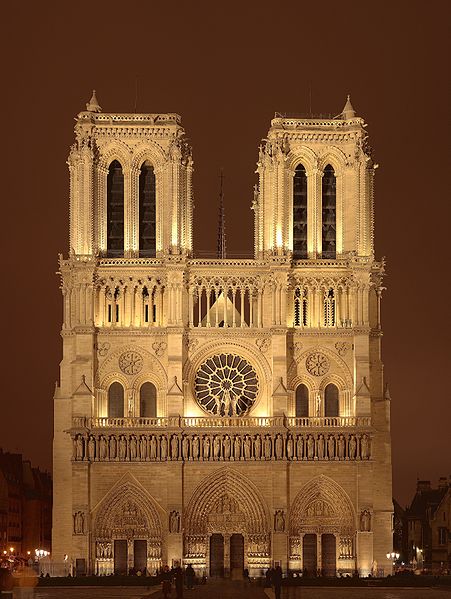 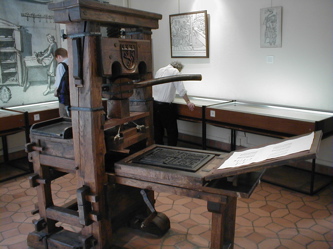 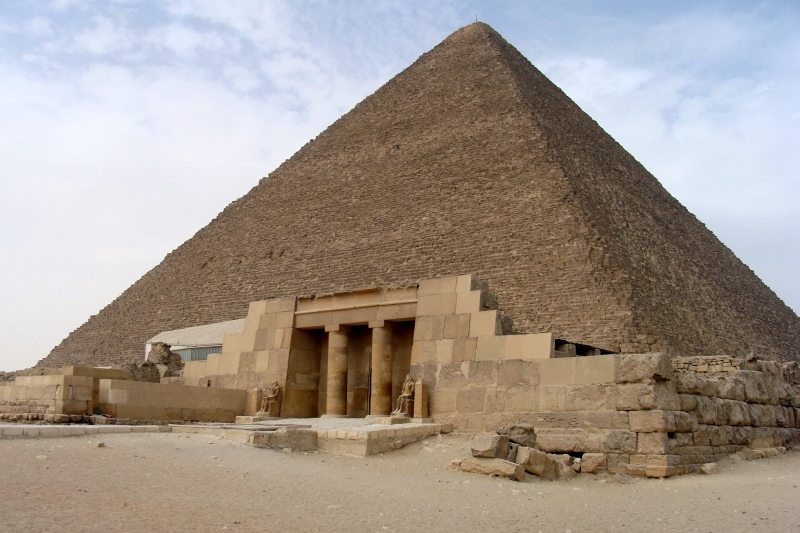 0
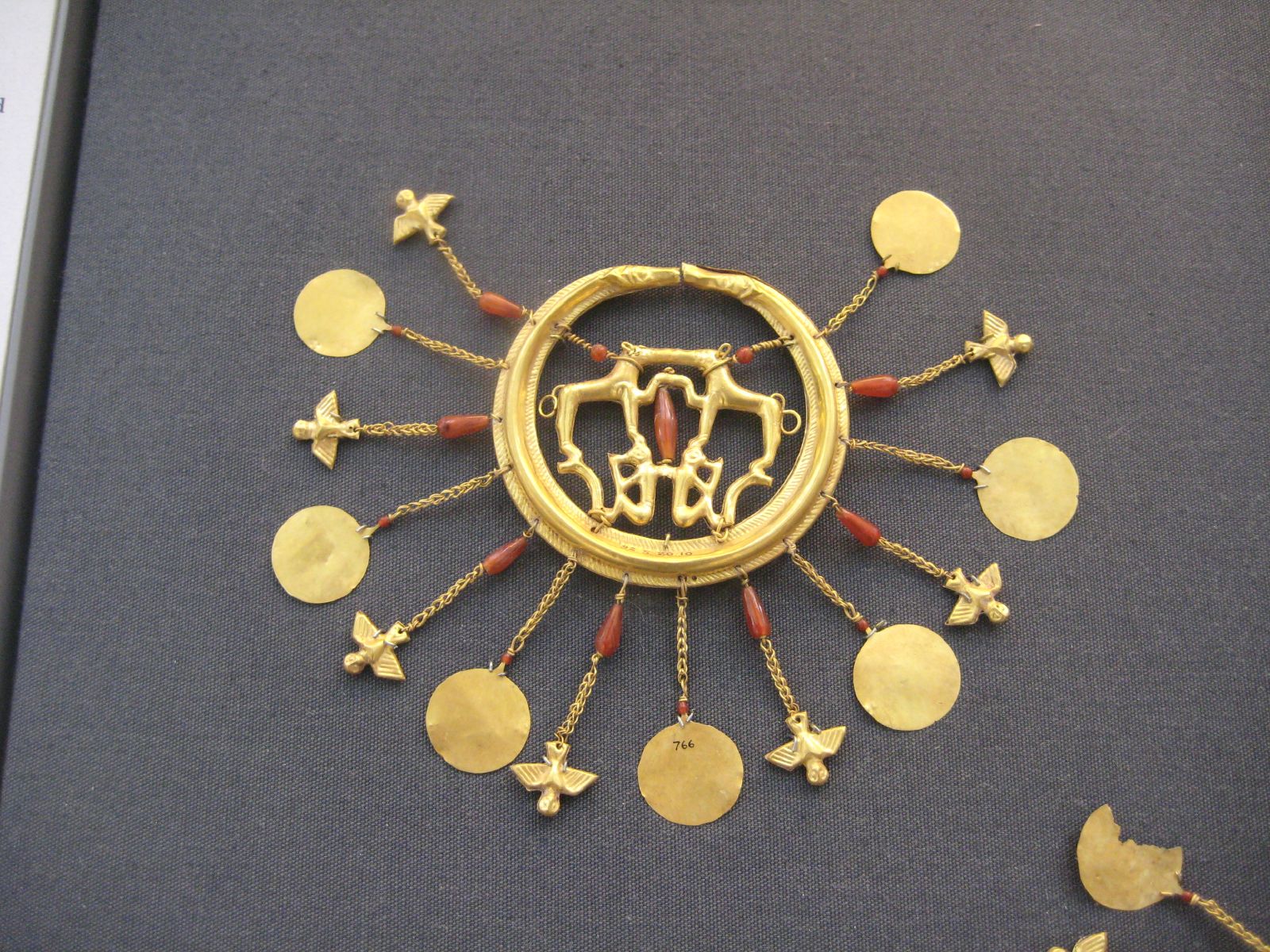 A Creativity Project
AD 1450
What do you think after seeing the video?
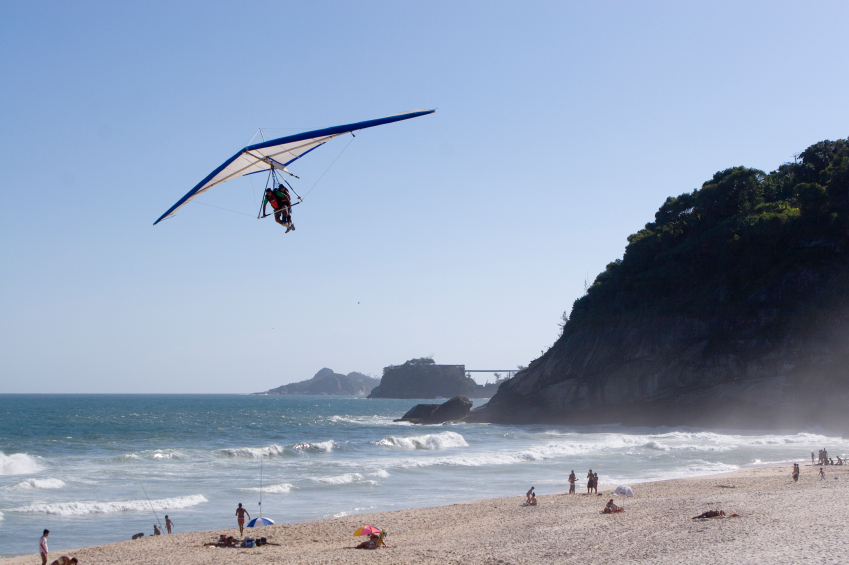 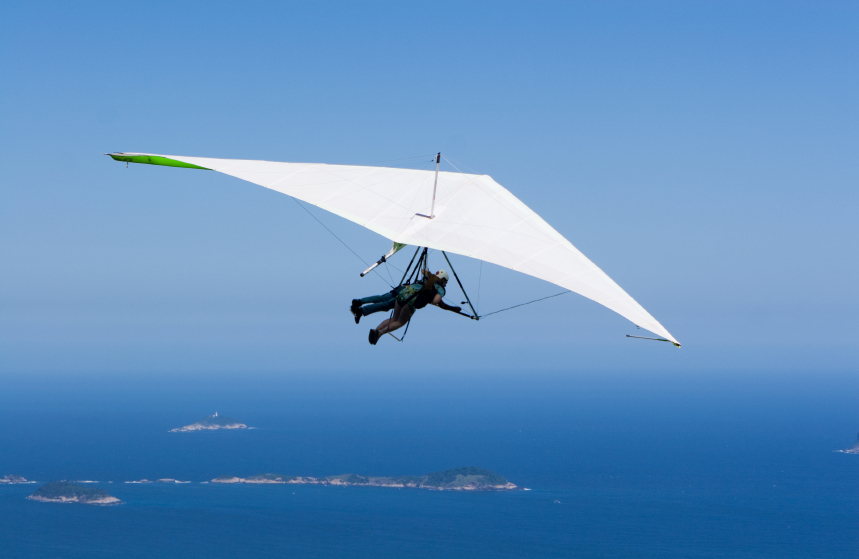 AD 1450
Creativity
There are indeed certain instances in which social/cultural realities largely determine the possibility or lack of possibility for developing creativity in a given field.                              —D. H. Feldman
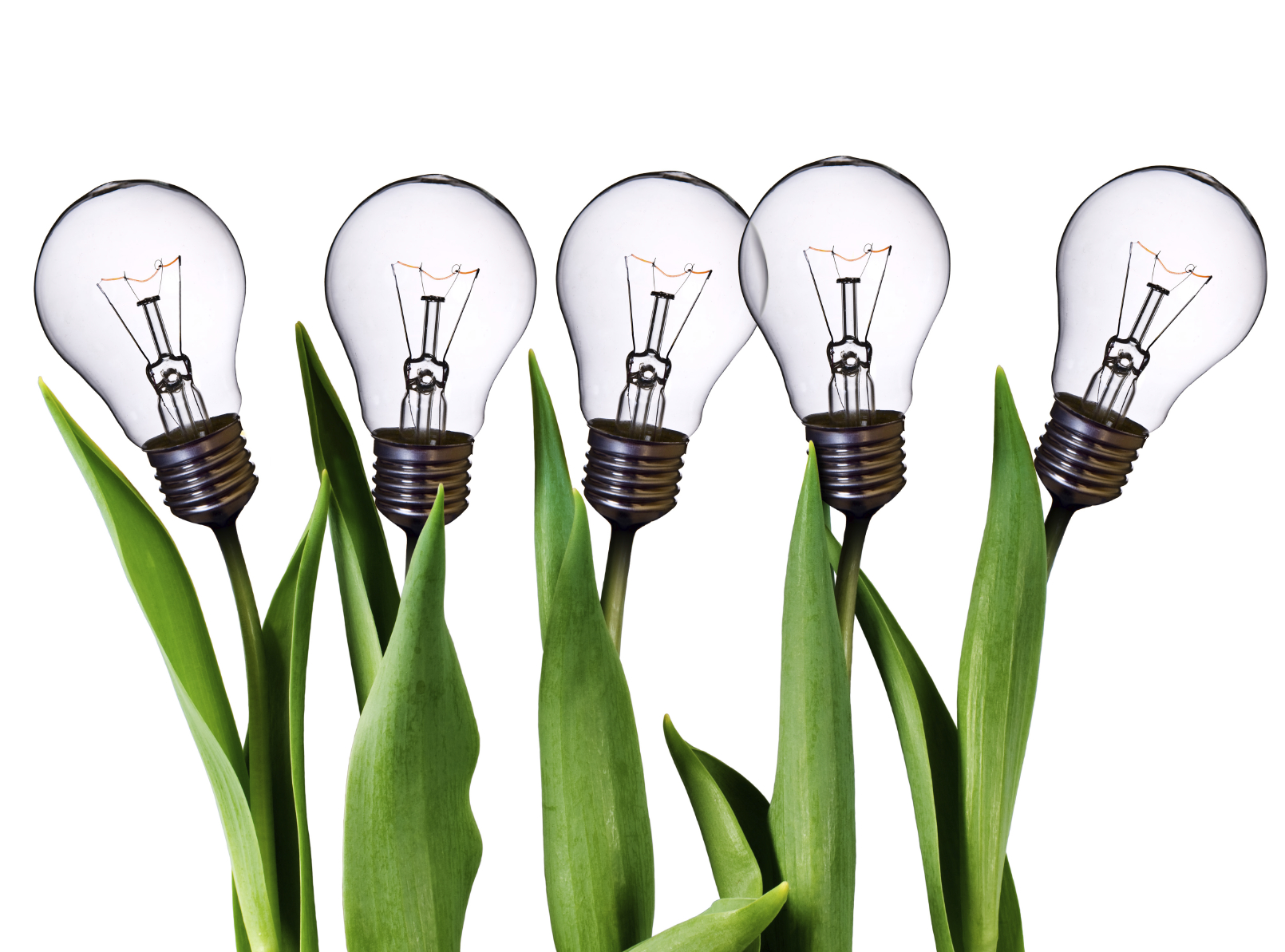 AD 1450
Creativity and Freedom
So you feel that creativity comes from a balance of regimentation and freedom?  Yes, but freedom is most important of all.  Genius lies in developing complete and perfect freedom within a human being.

—Dr. Yoshiro NakaMats
(The man who has more patents
 than any other person)
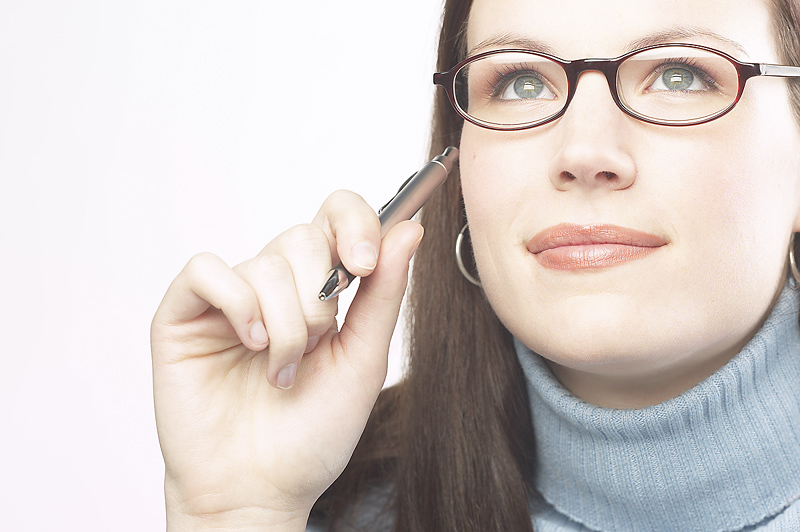 AD 1450
Creativity and Freedom
Creativity is the engine that drives cultural evolution.

—M. Csikszentmihalyi
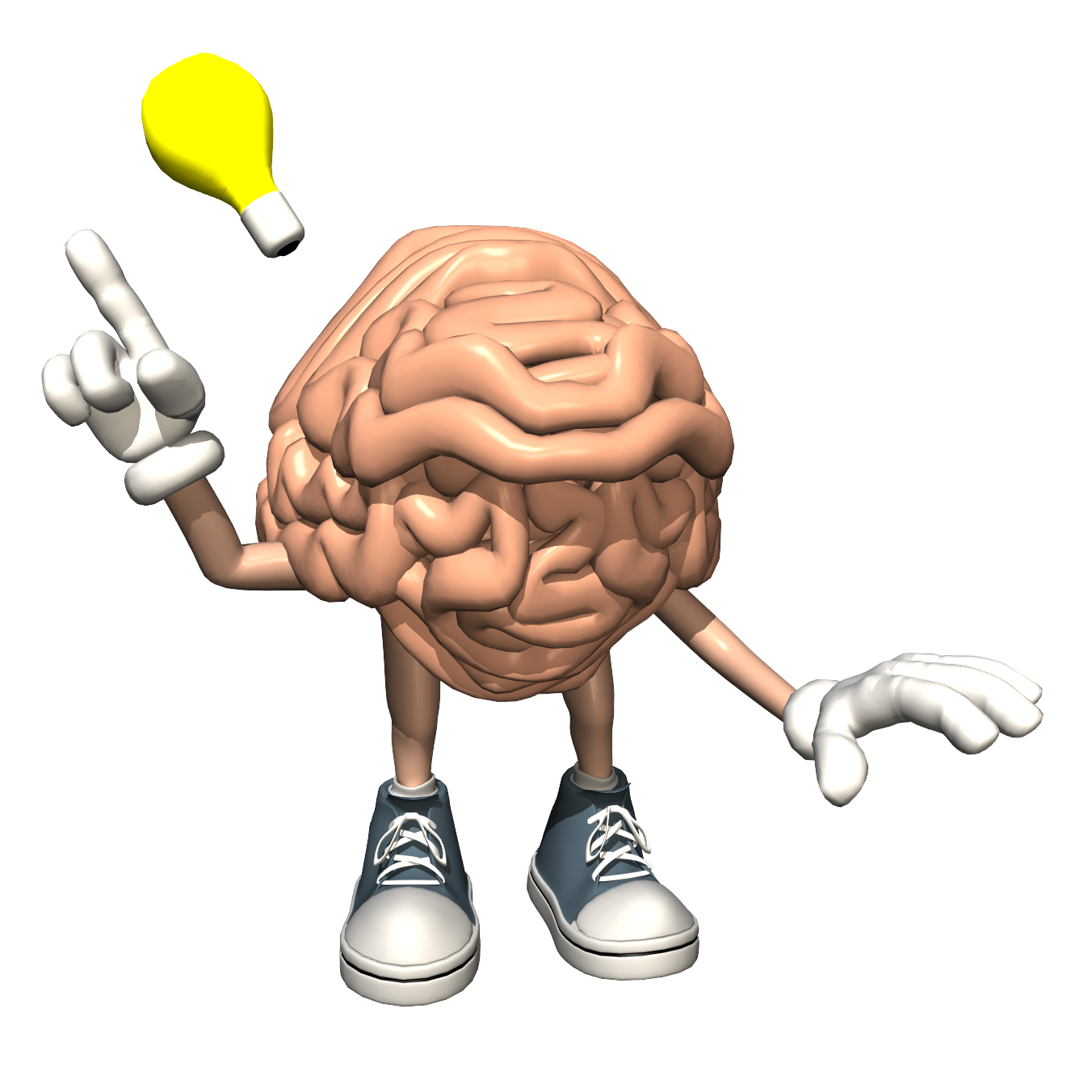 AD 1450
Mesopotamian Creativity
Agriculture
	     Cities
	     Differentiate occupation
Advances in metal use
Invasion brought new knowledge
Hebrew religion (separated from others)
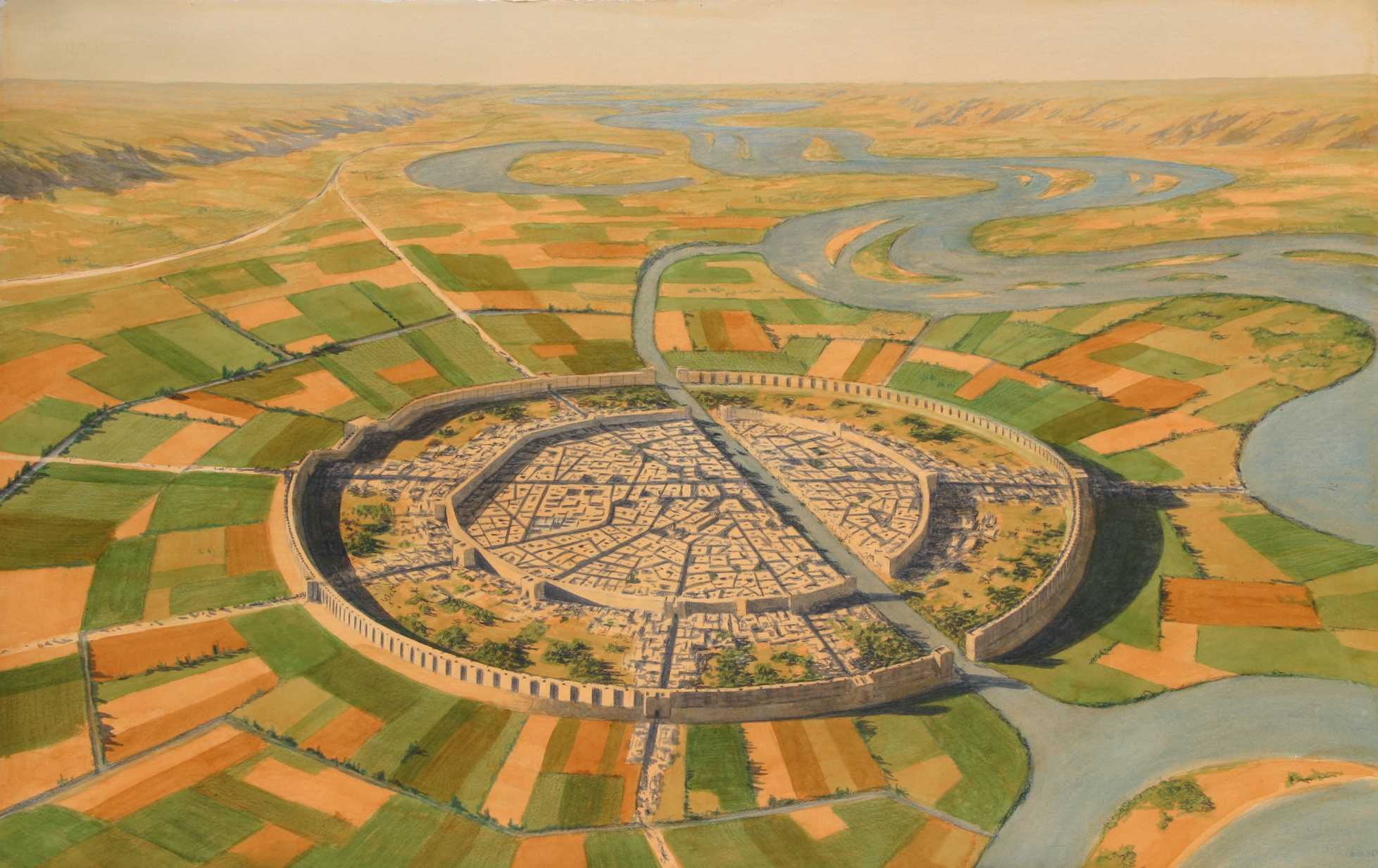 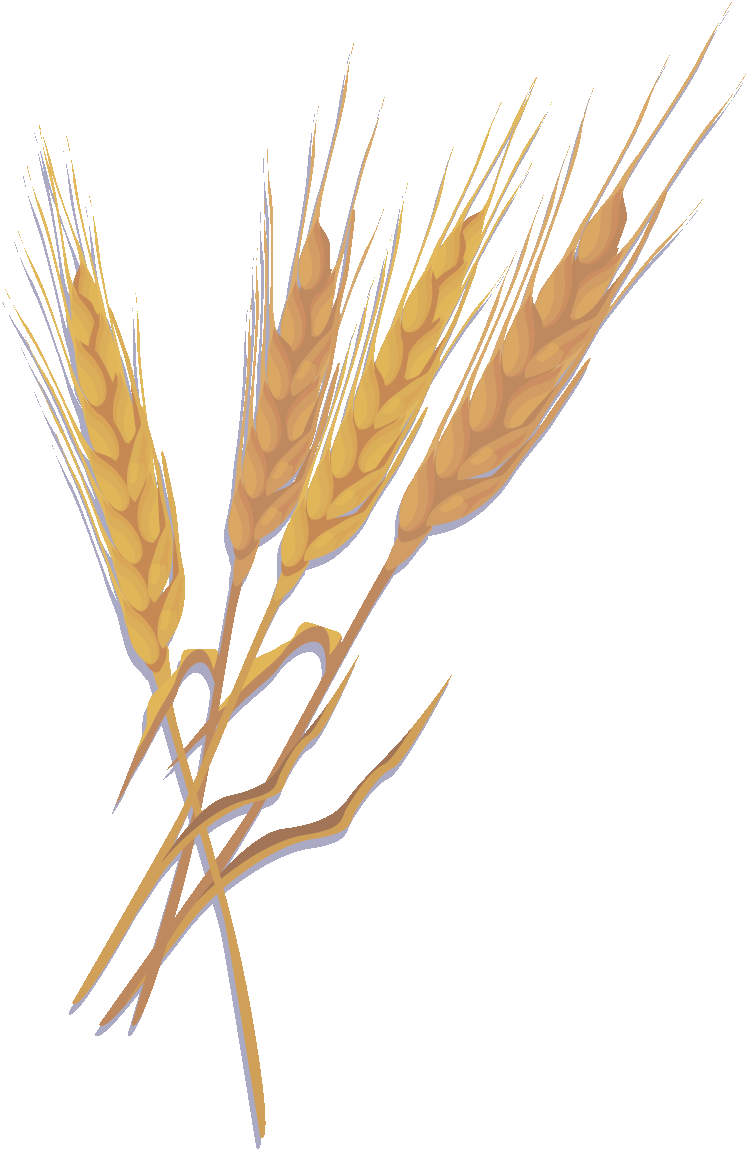 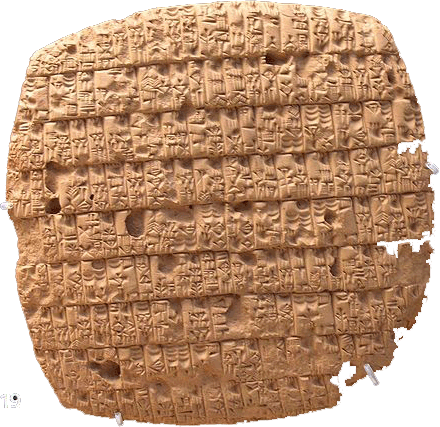 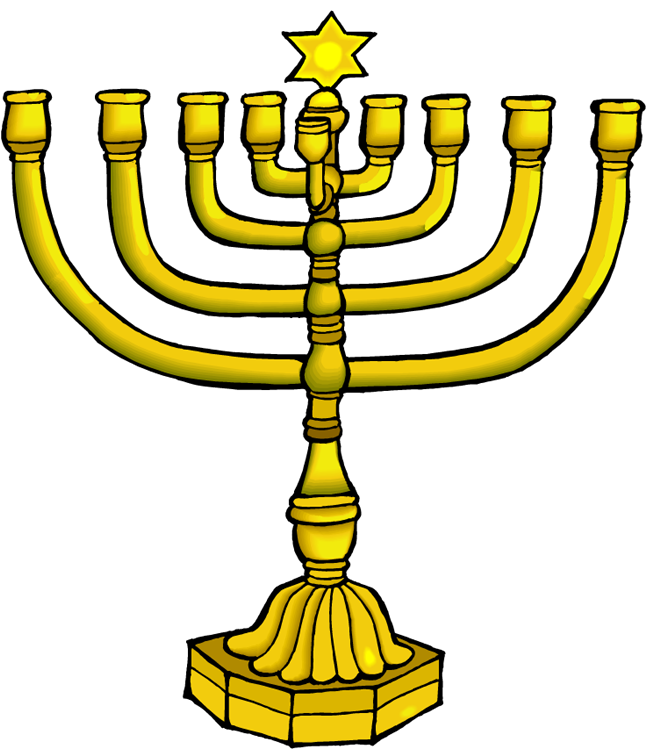 AD 1450
Egyptian Creativity
Initially highly innovative
 Hieroglyphs
 Religious beliefs
Pyramids
Valued priests
 Isolated culture
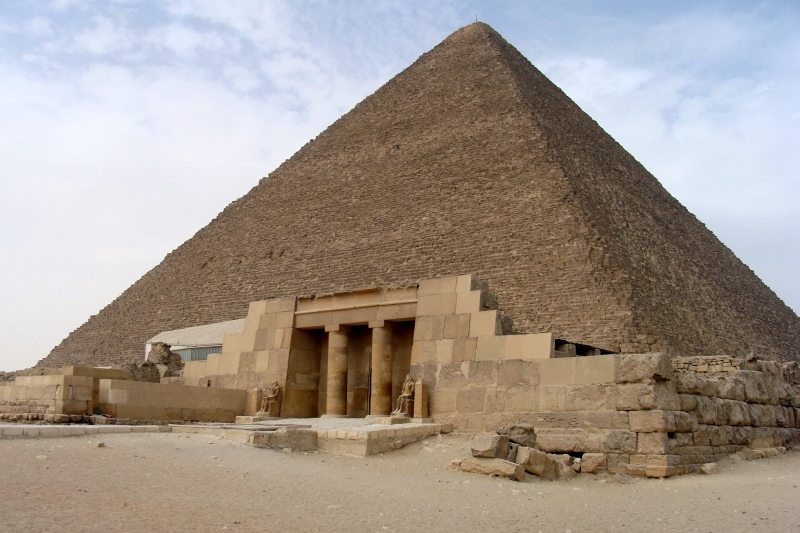 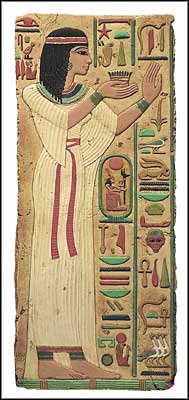 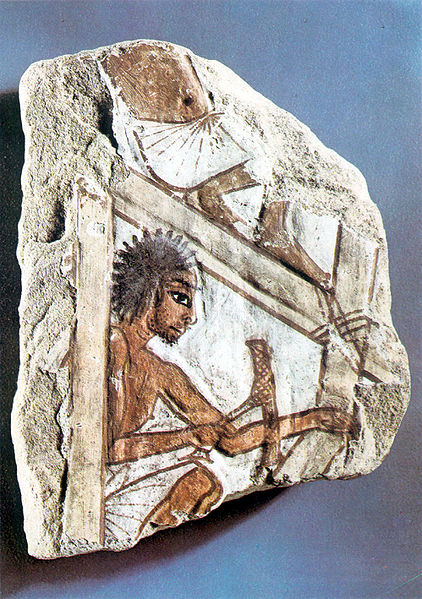 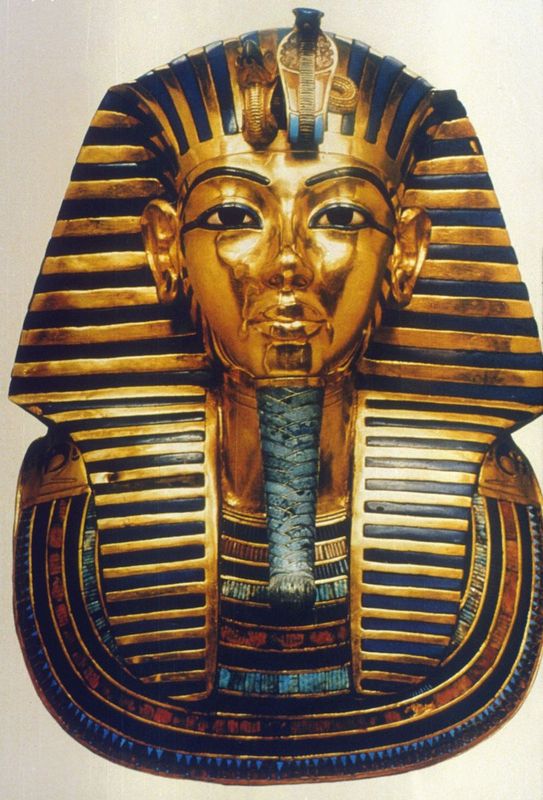 Indian Creativity
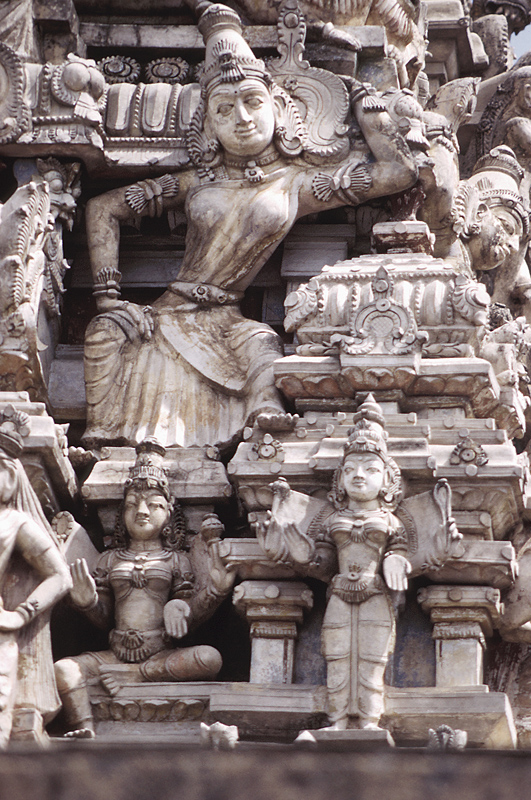 Often invaded
 Caste system
 Religion
Hinduism 
Jainism
Sikhism
Buddhism
 Concept of zero
 Buildings
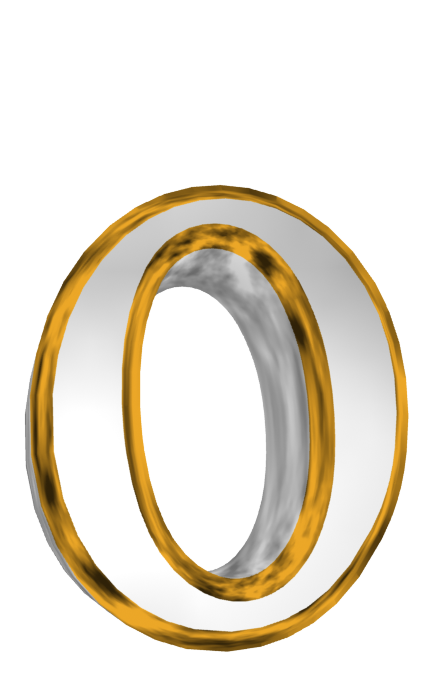 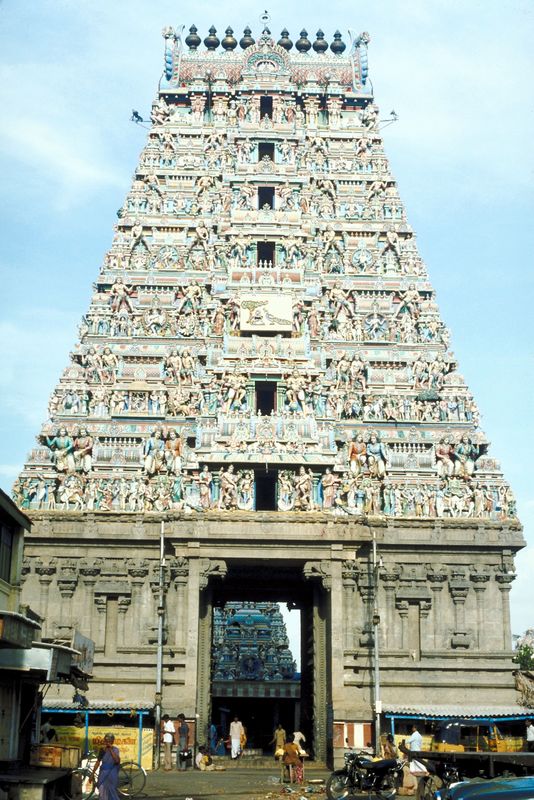 Chinese Creativity
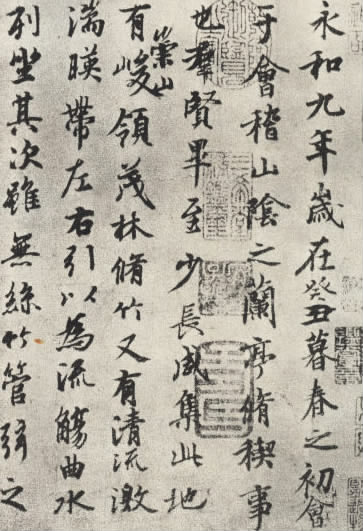 Rarely invaded
Writing methods and materials
Bureaucracy based upon Confucius
Gun powder
Compass
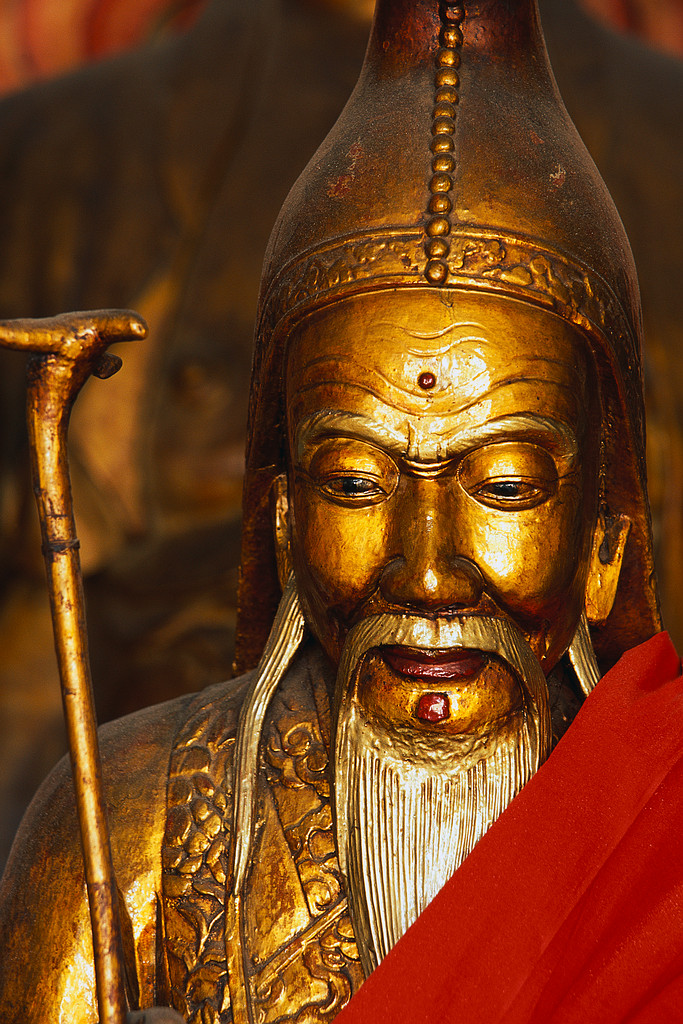 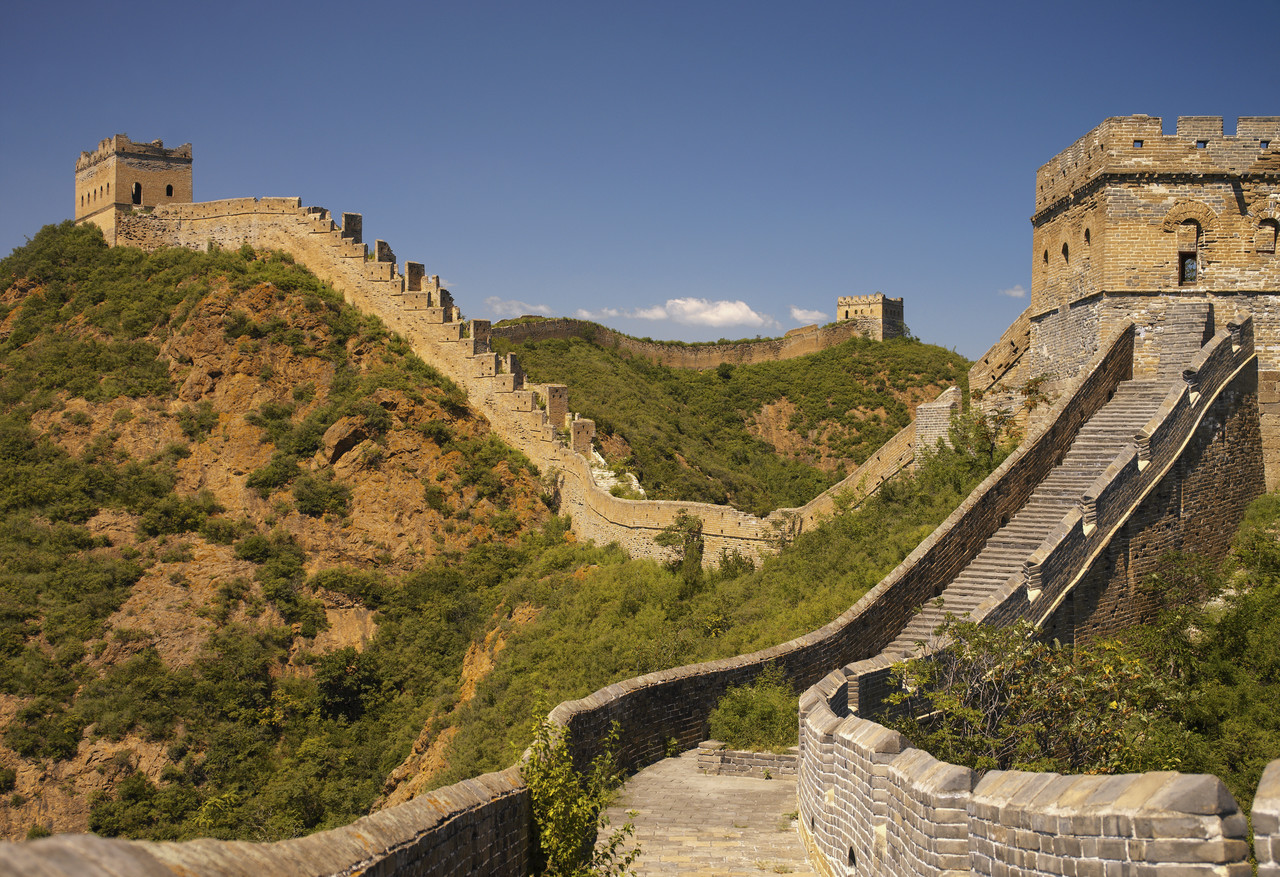 Greek and Hellenistic Creativity
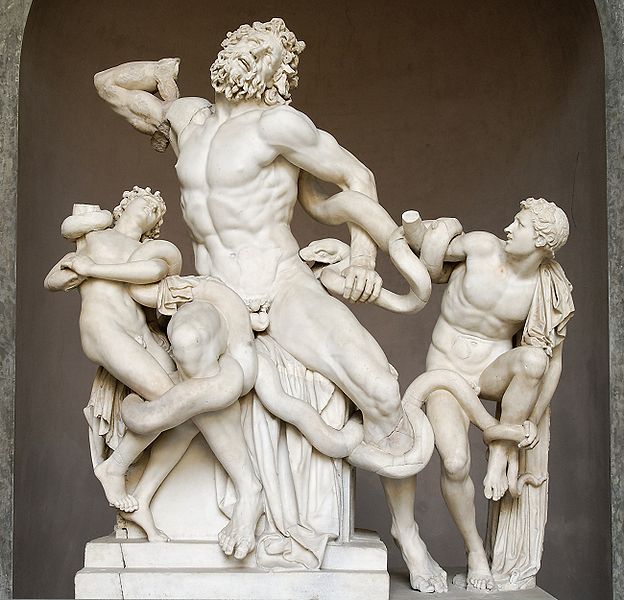 Trade and education
 Science
 Vowels
 Oral stories
Illiad and Odyssey
 Leisure time vs. war
β
Ω
δ
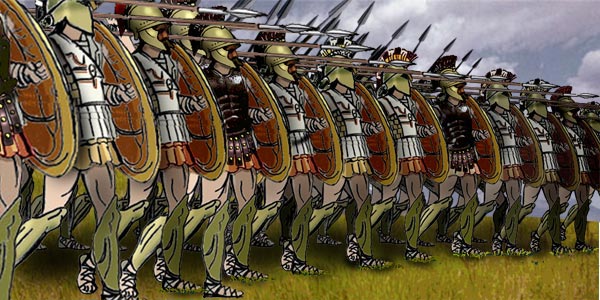 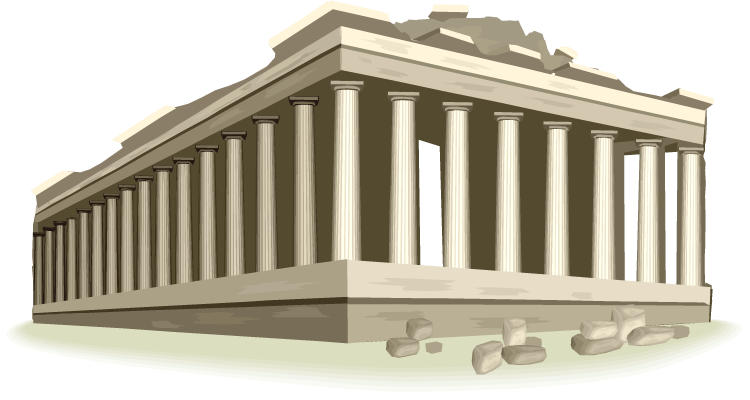 Roman Creativity
Modified others’ ideas
Checks and balances
Alphabet and number system
Aqueducts and buildings
Road system
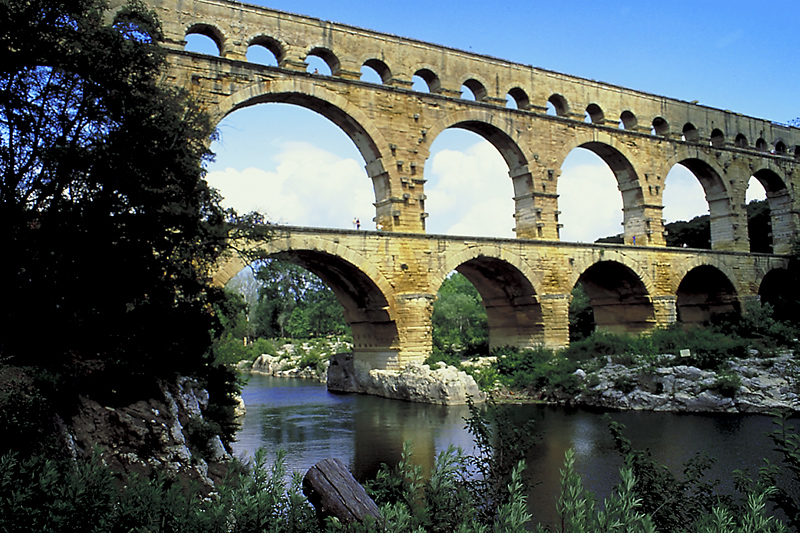 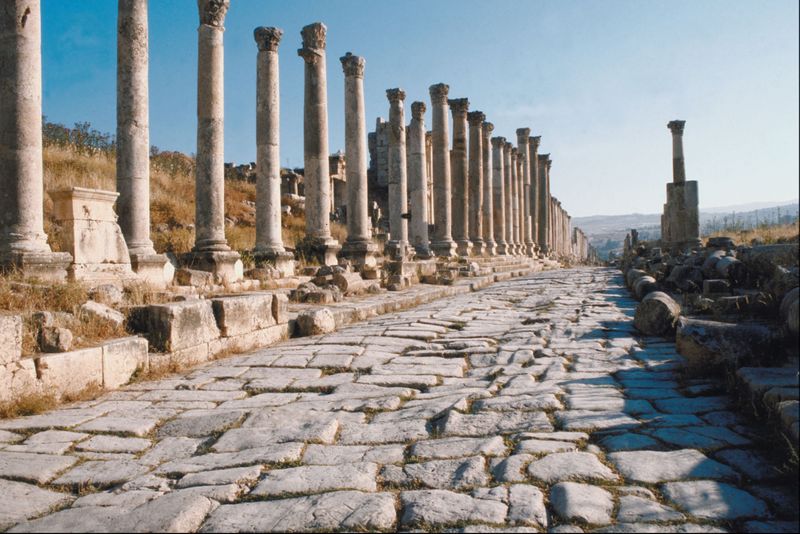 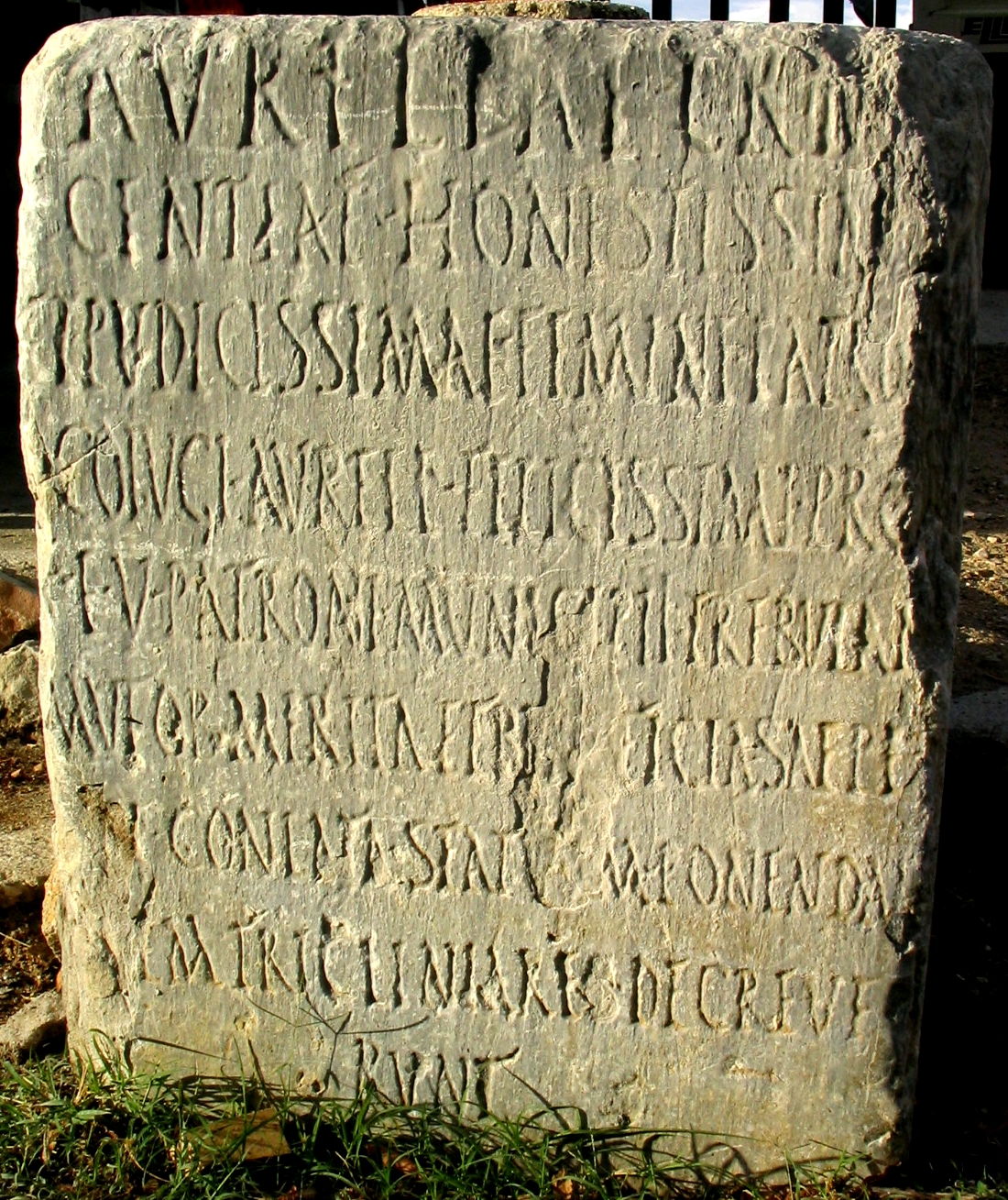 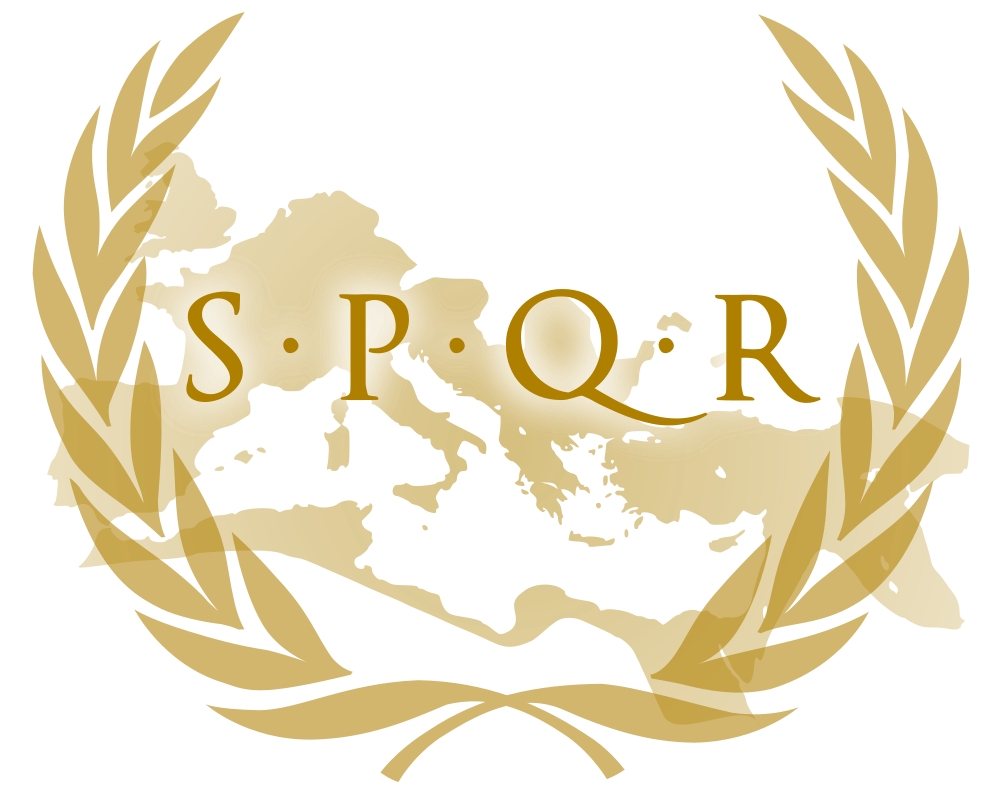 Byzantine Creativity
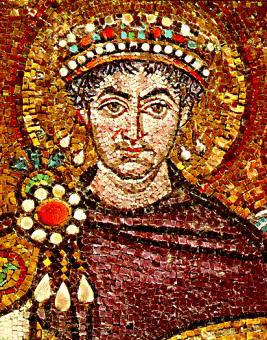 Mosaics
 Hagia Sophia
 Icons
 Greek Fire
 Defense system
 Ports—Venice
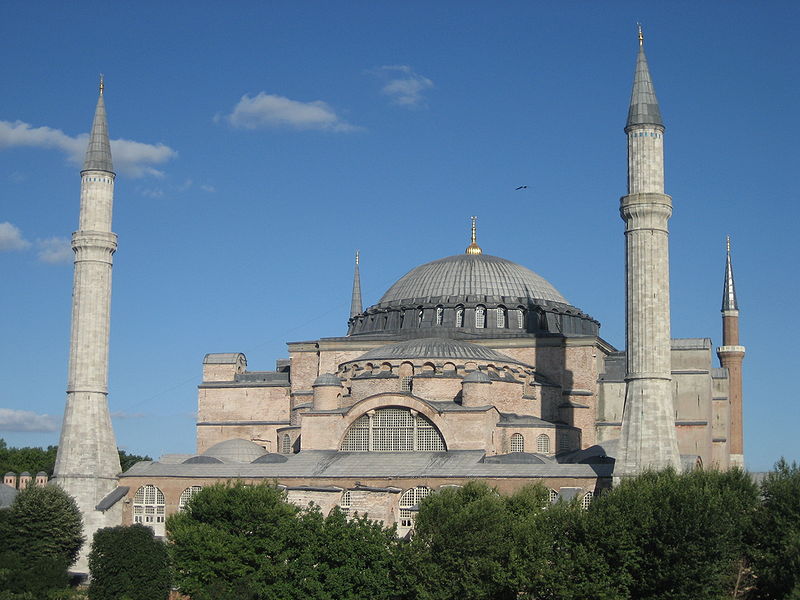 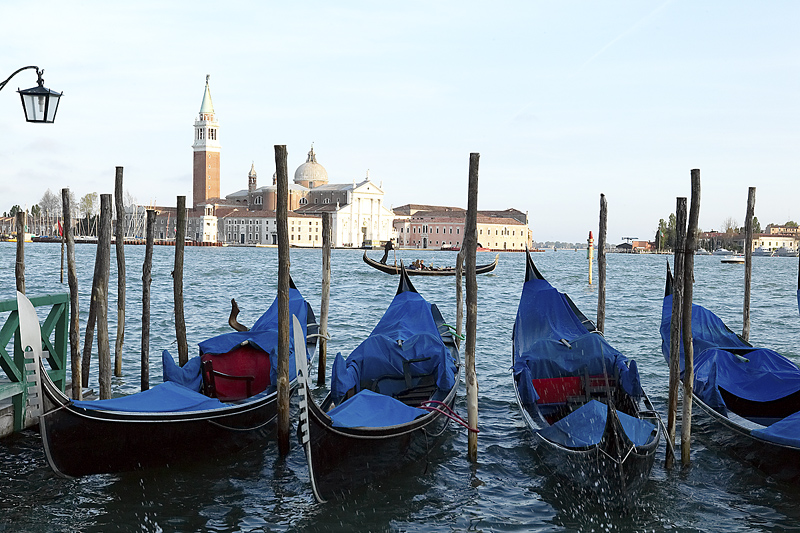 Constantinople’s fall     Rise of the Renaissance
Islamic Creativity
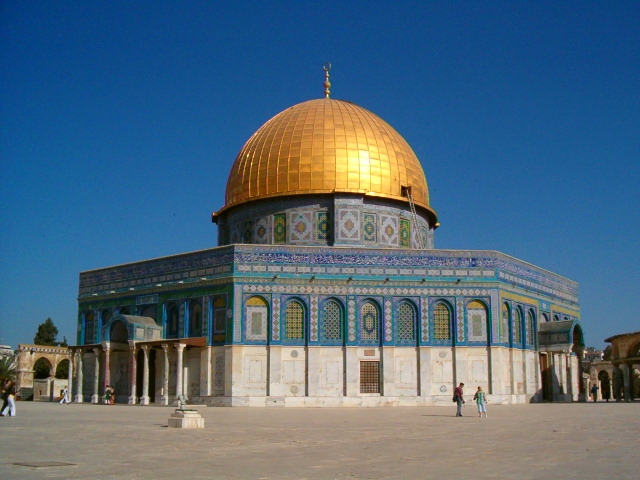 Architecture
       Dome of the Rock
Literature
Arabic script an art form
Science developed
Islamic influences added to other cultures
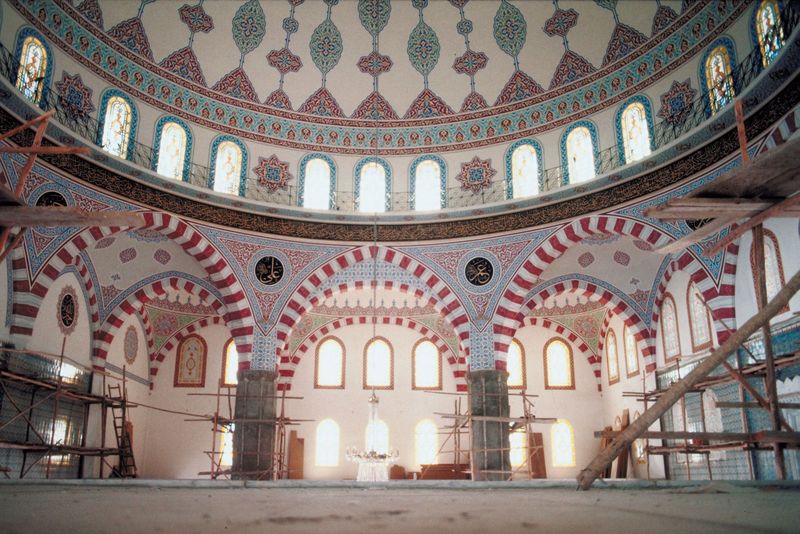 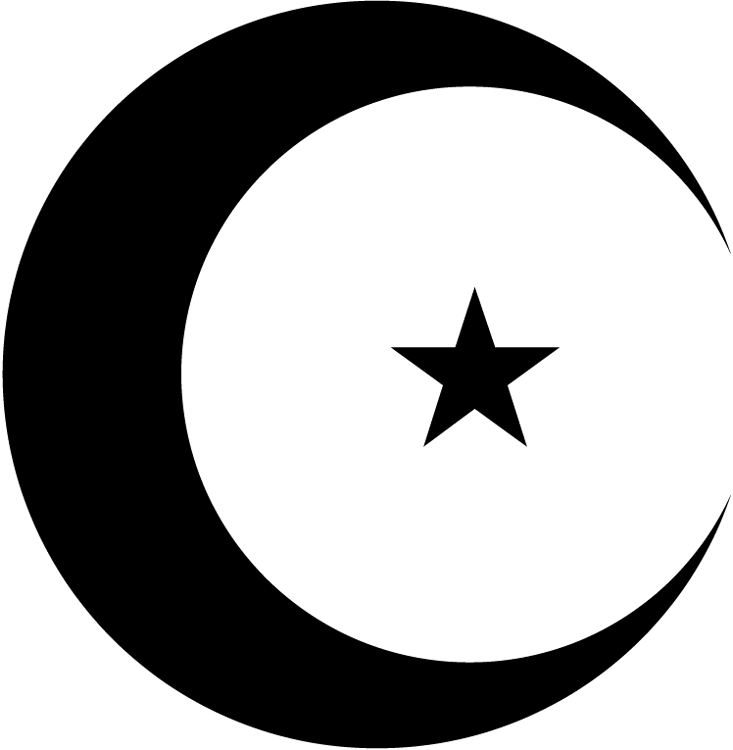 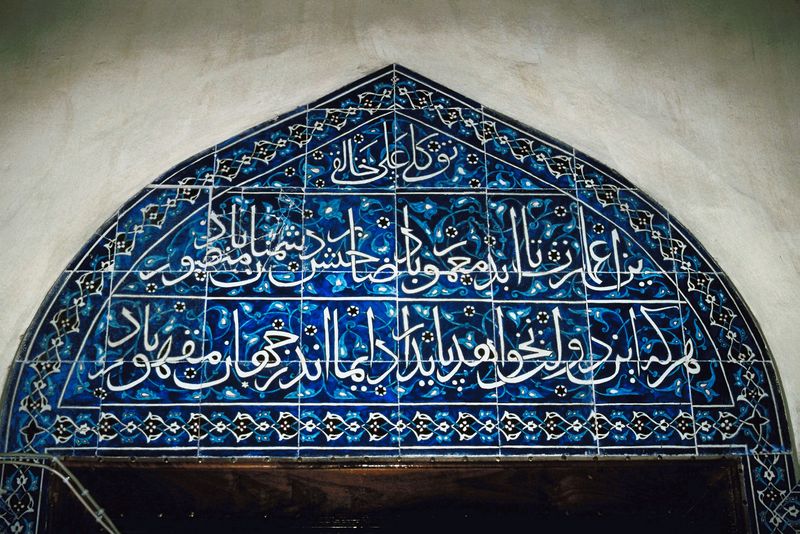 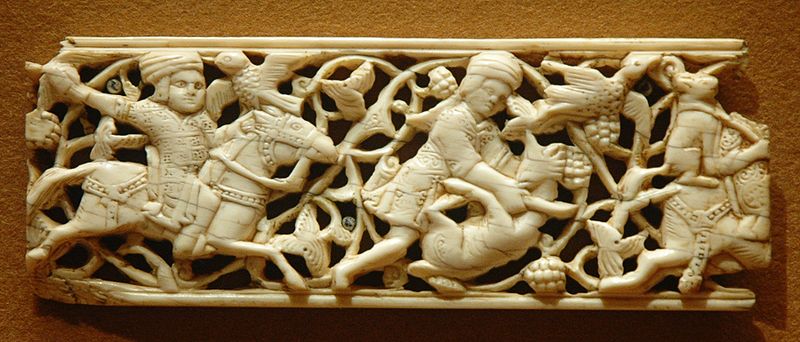 Medieval European Creativity
Gothic cathedrals
Literature and art
Catholic church
Politics and war
Language development
Interactions - 	    lateral-thinking
Crusades - creativity
Printing press
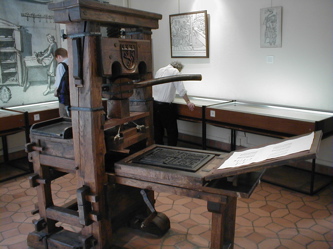 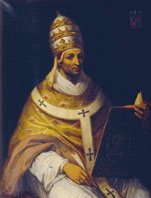 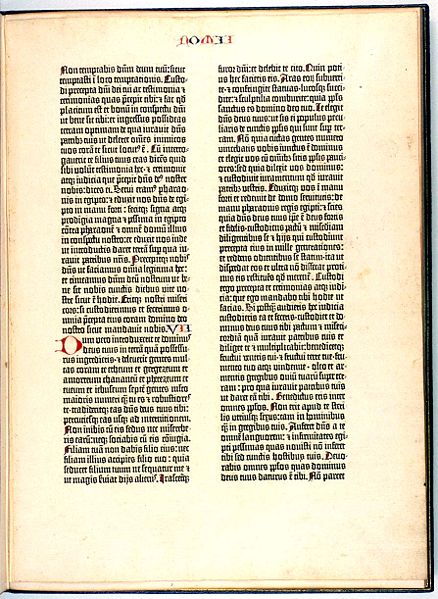 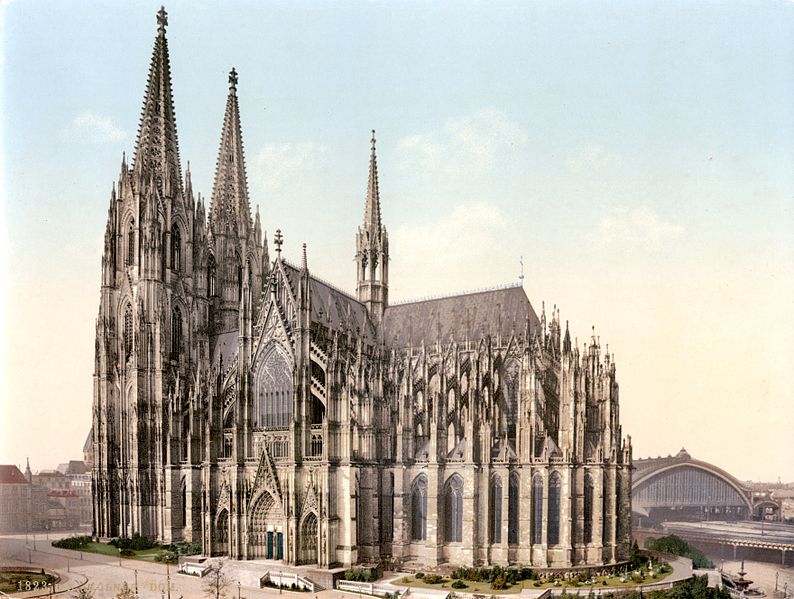 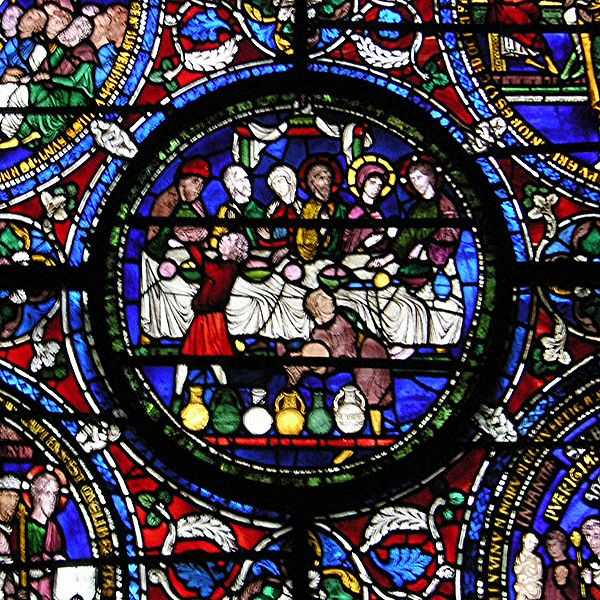 Creativity and Preparation
Solving a problem is like looking for valuable antiques. You will find only junk unless you know what you are looking for. Great new ideas are too different from our current thinking, and too similar to non-solutions to be casually recognized. But when we know what to look for, the probability of finding a great solution soars…
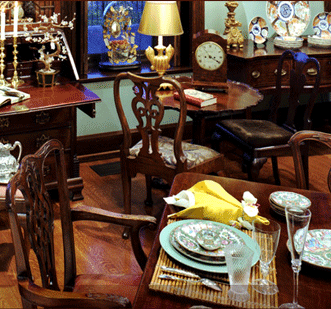 Creativity and Preparation
The ancient genius Archimedes took baths all of his life, and each time he entered the bath, the water rose. But only when he was looking for a way to measure the volume of the king’s crown did he recognize the rising water as a brilliant volume-measuring solution…
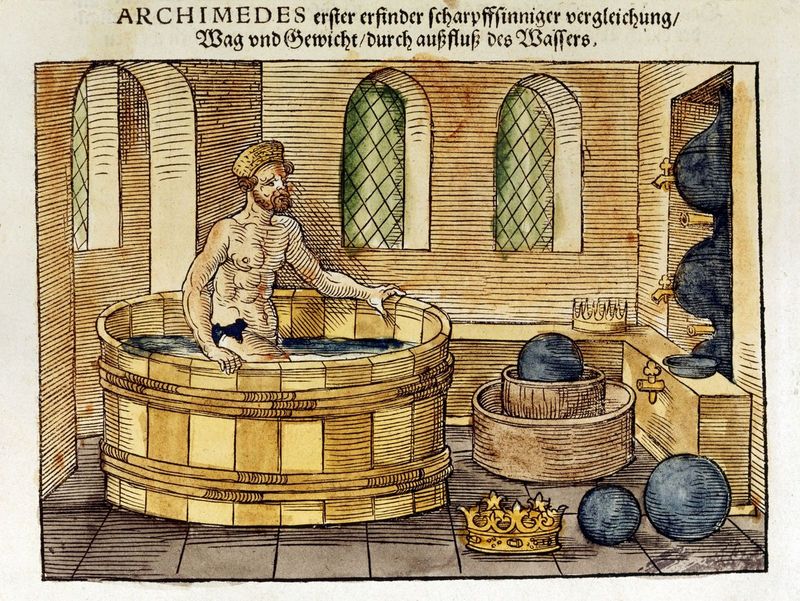 To find a breakthrough that exciting, you must have a clear vision of the solution that you are seeking. Then you too can recognize your answer when you step into it.
— Scott Thorpe
The Scope of MFG 201
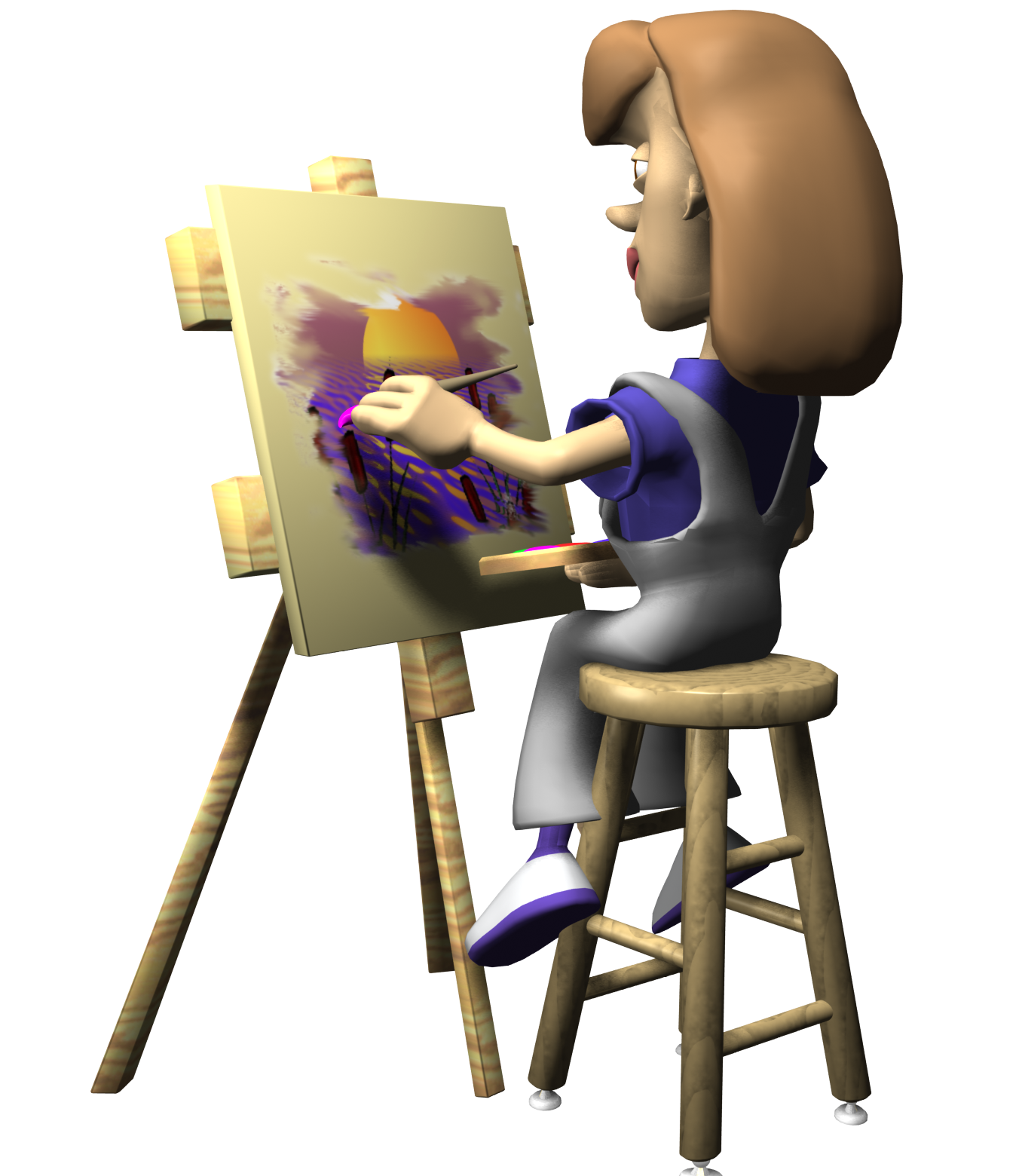 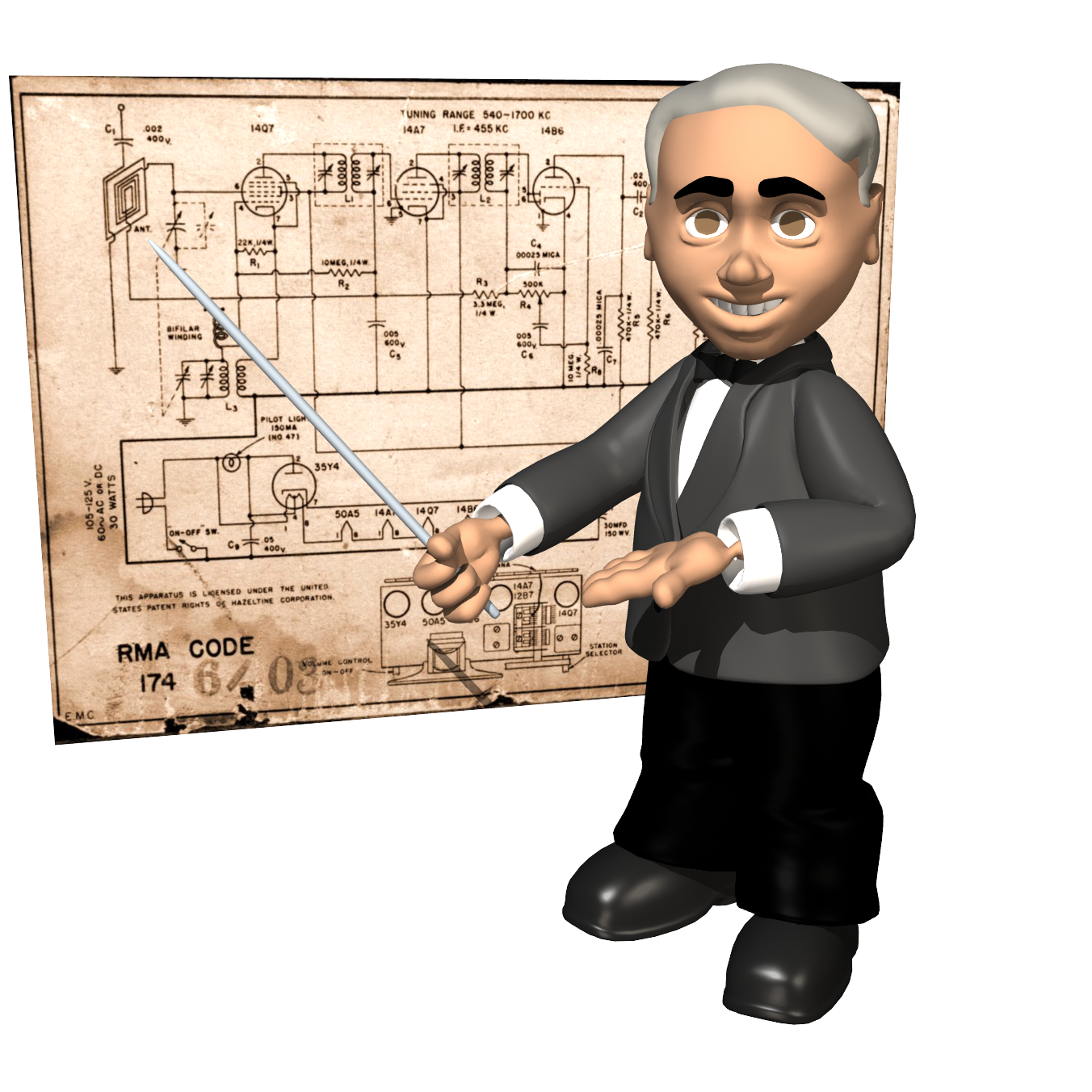 Humanists
Scientists
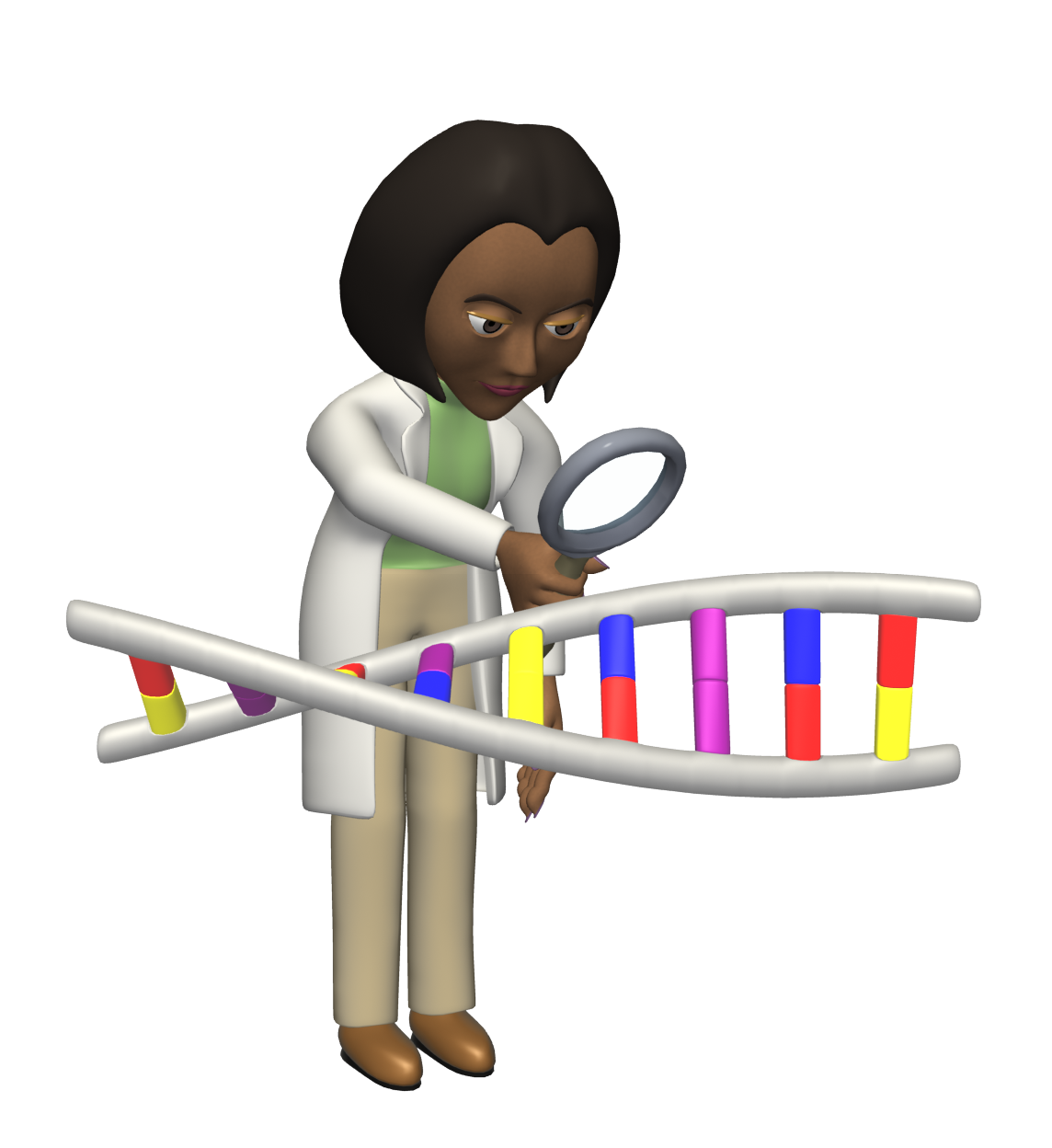 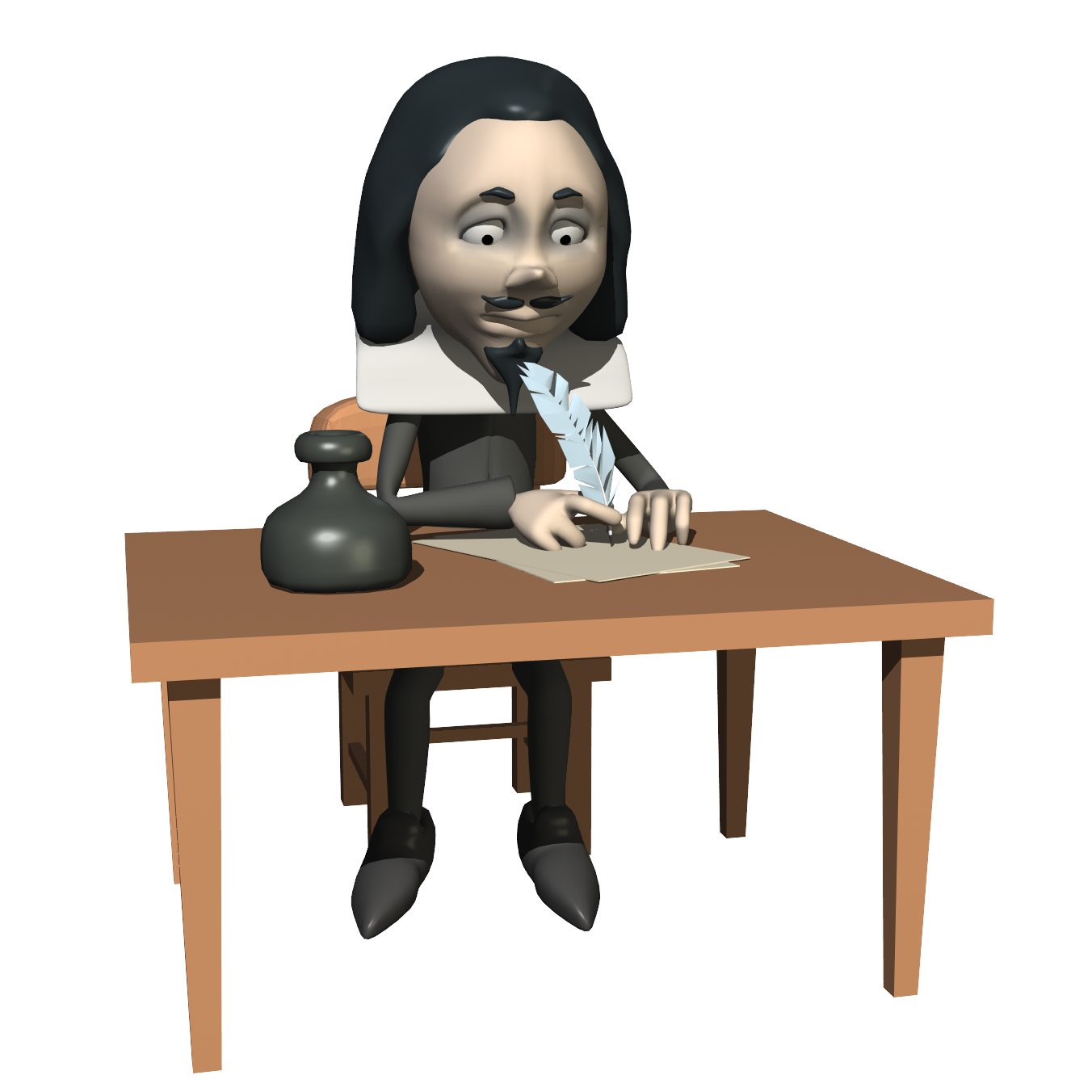 (Derived from Snow, C.P., The Two Cultures, Cambridge University Press, 1998)
Creativity
To maximize our creativity
We must learn from many disciplines.
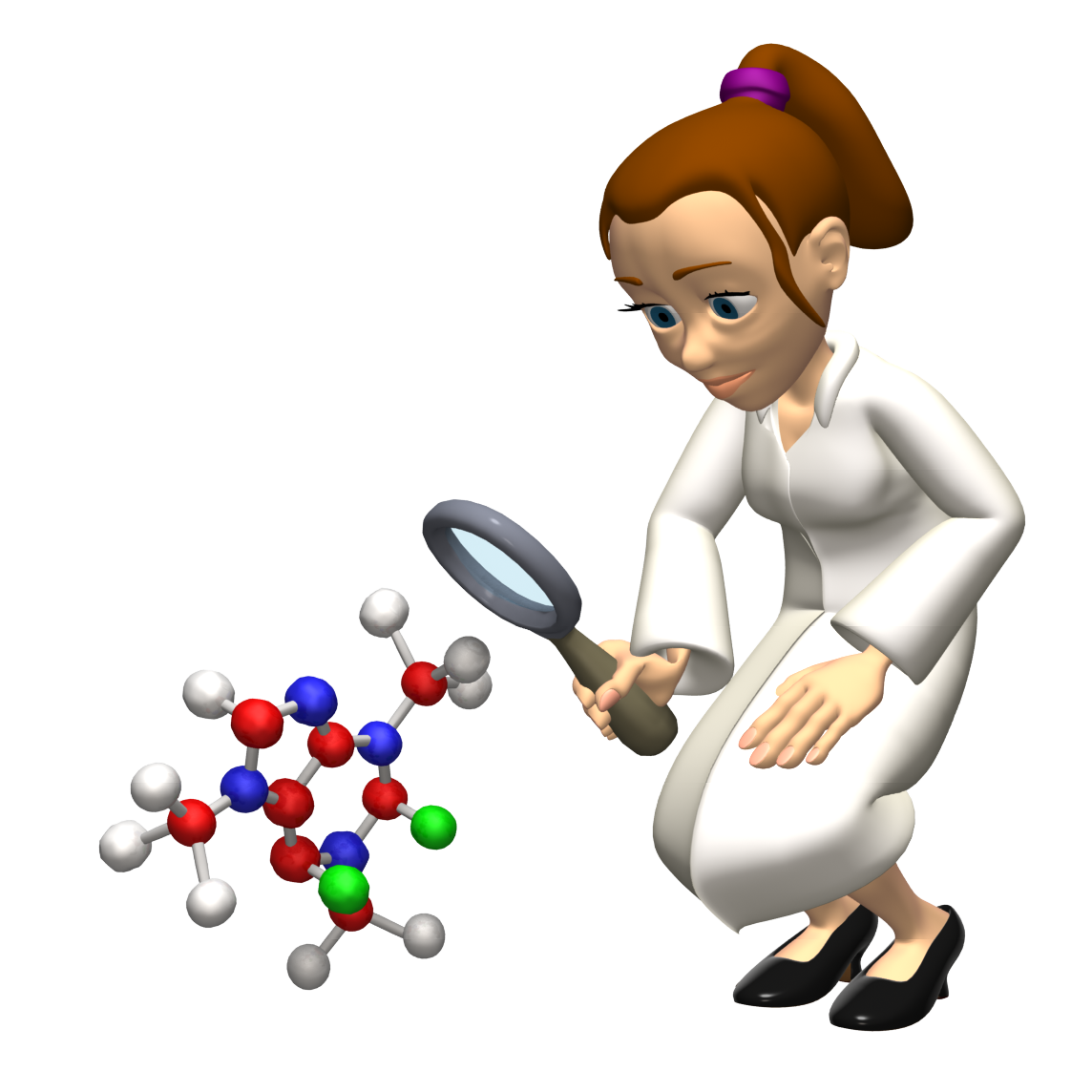 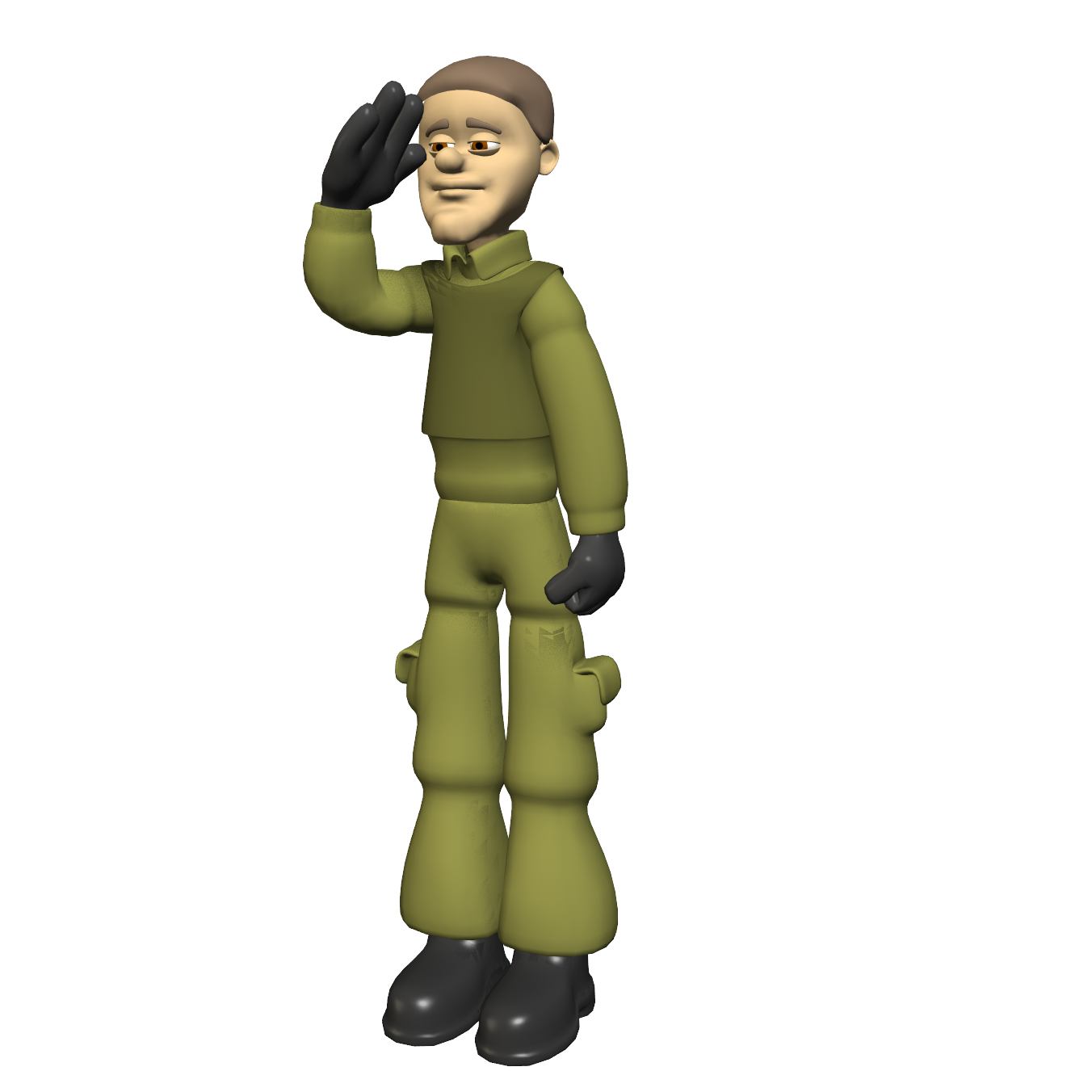 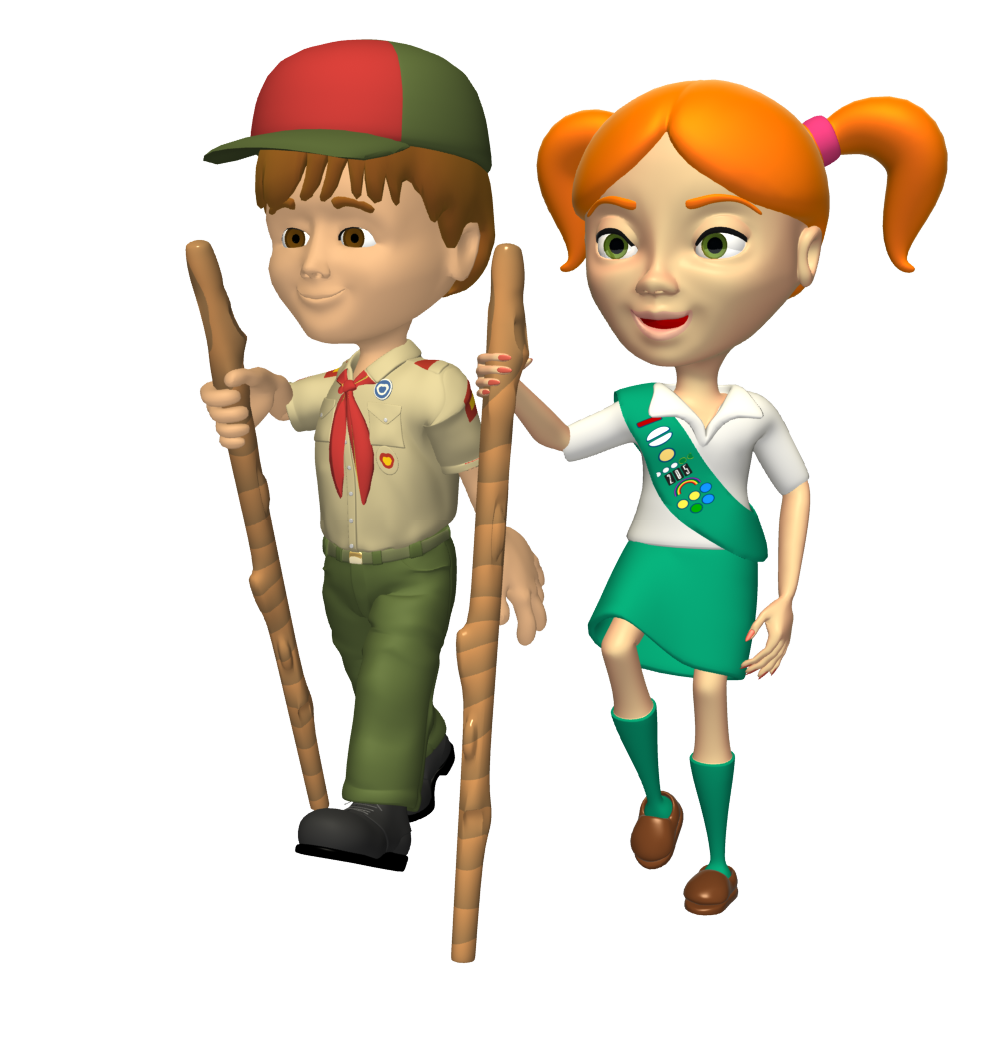 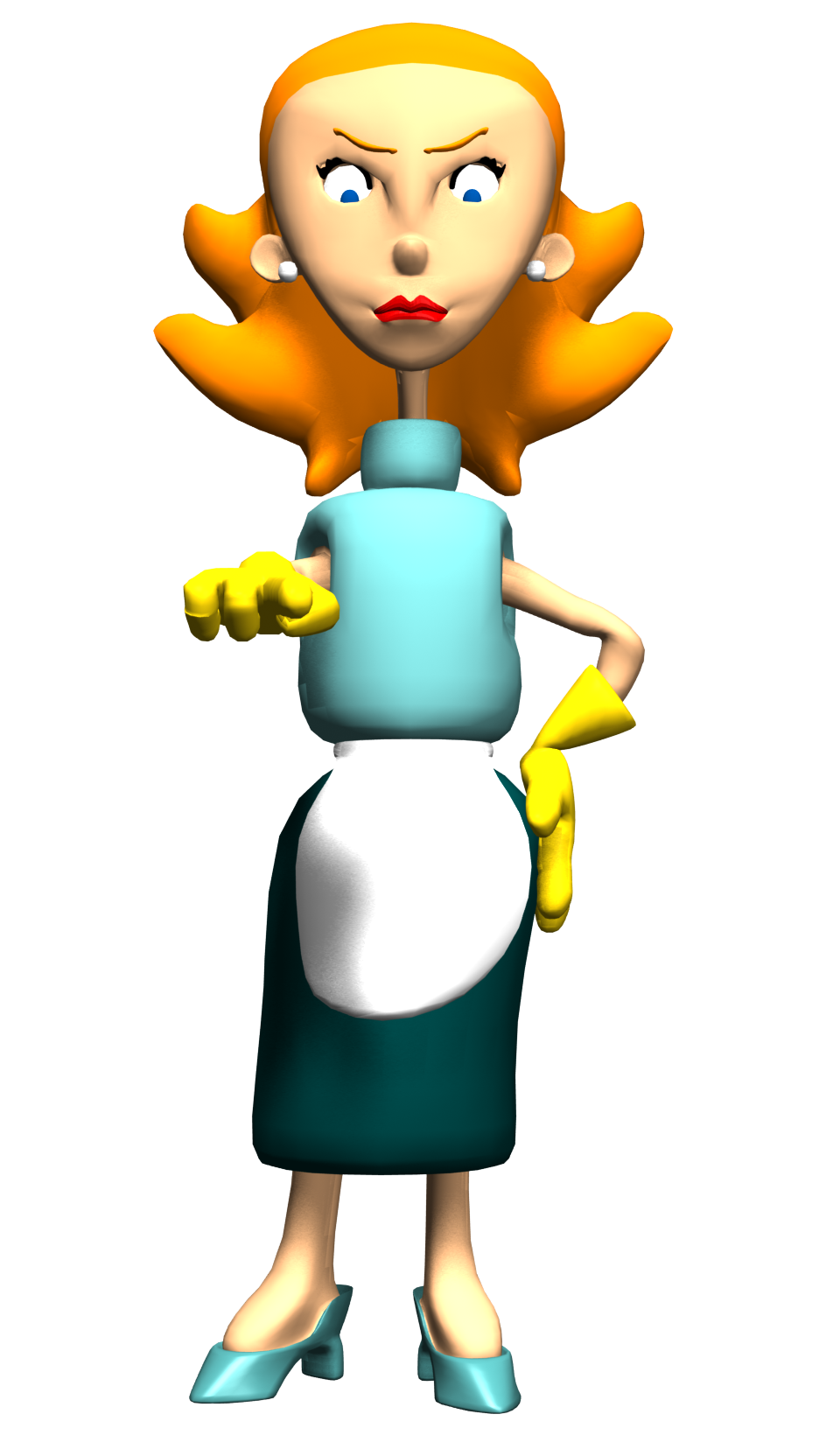 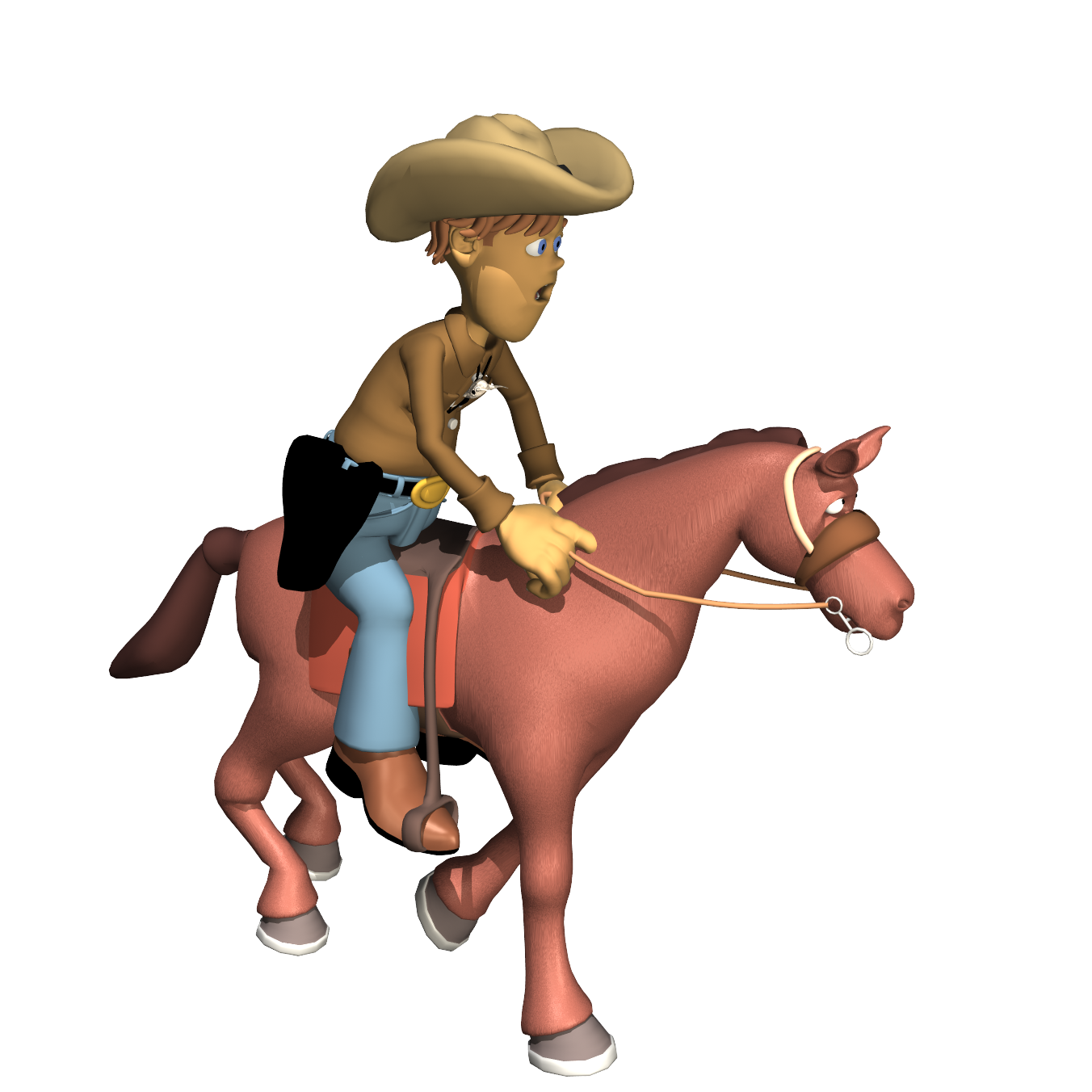 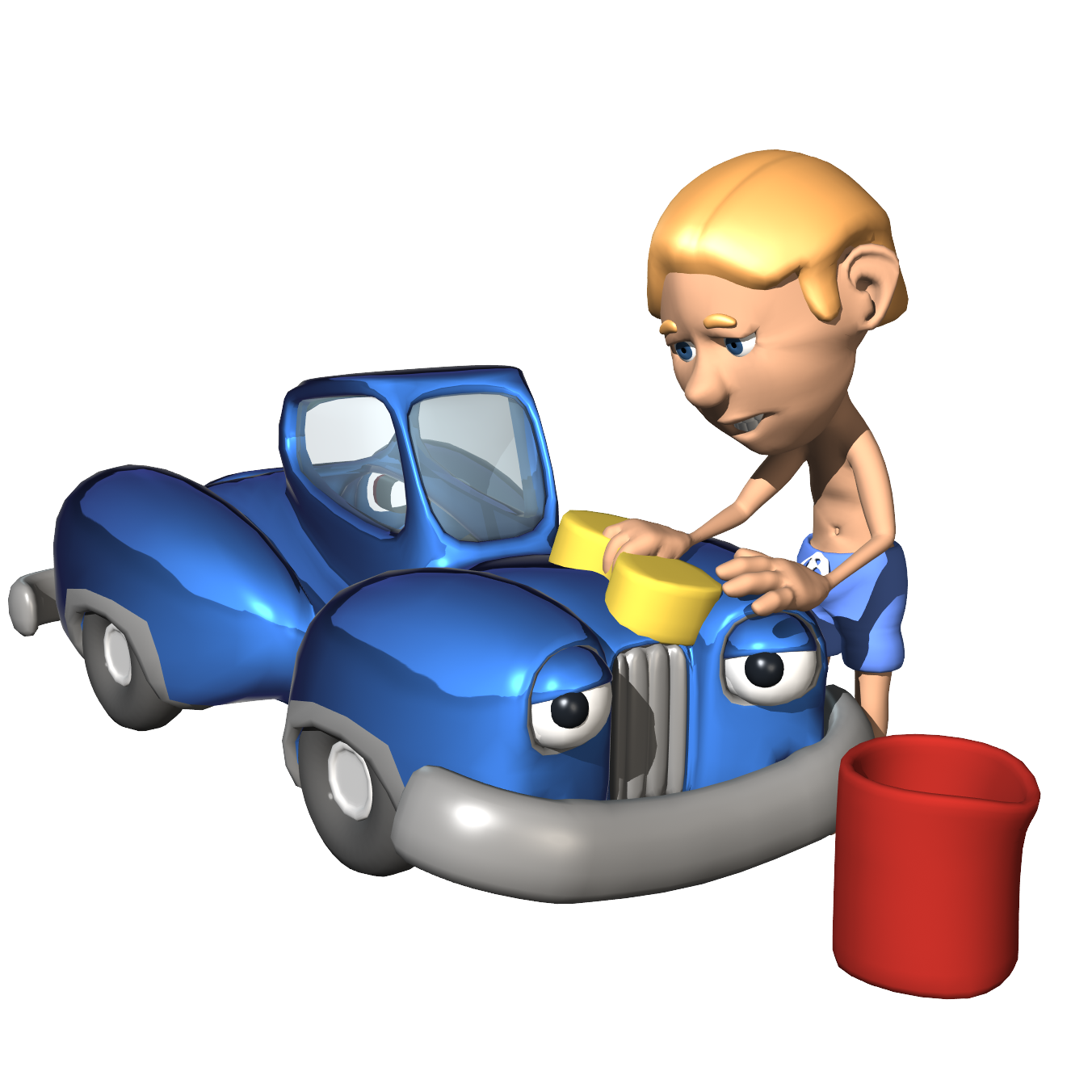 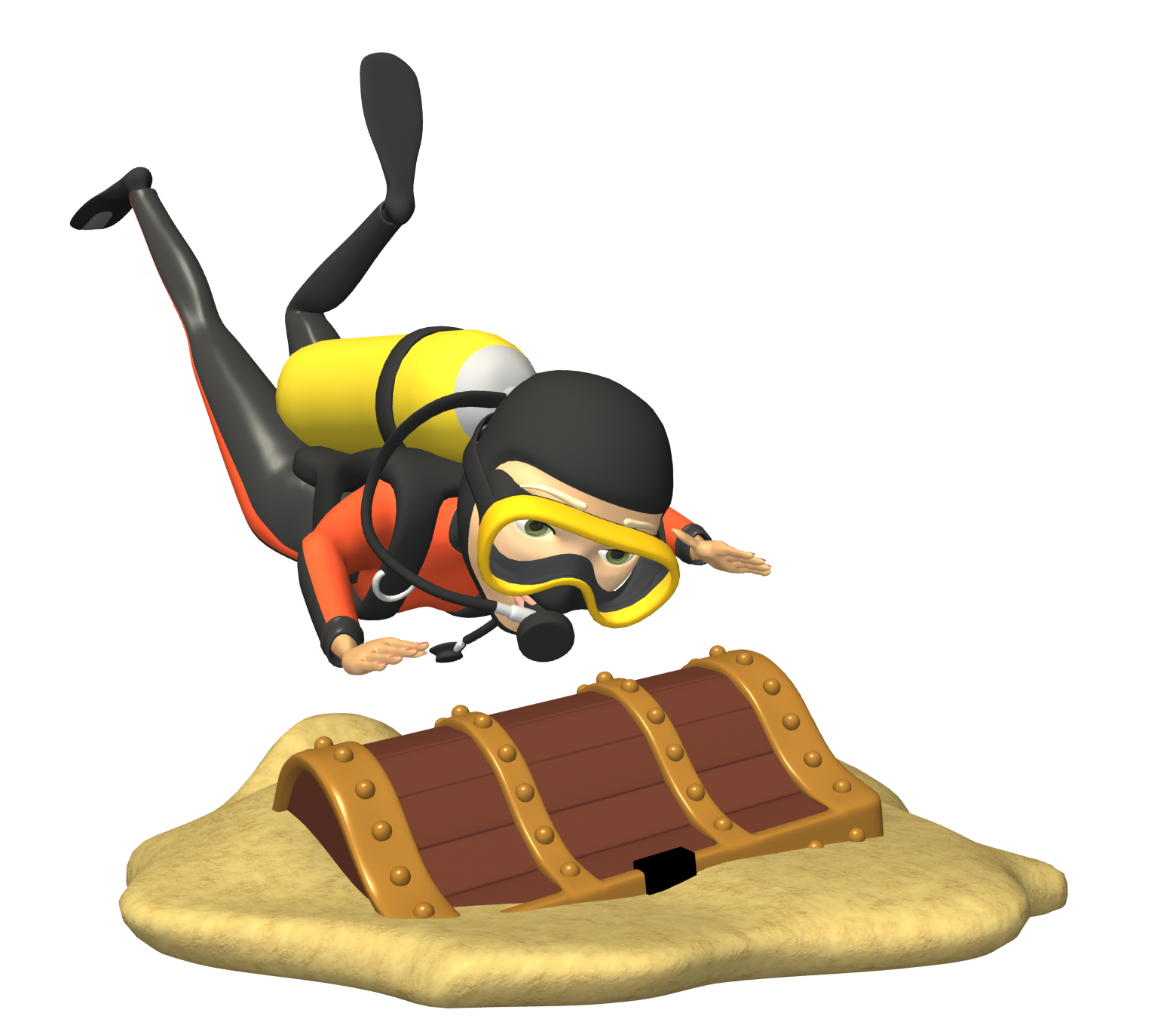 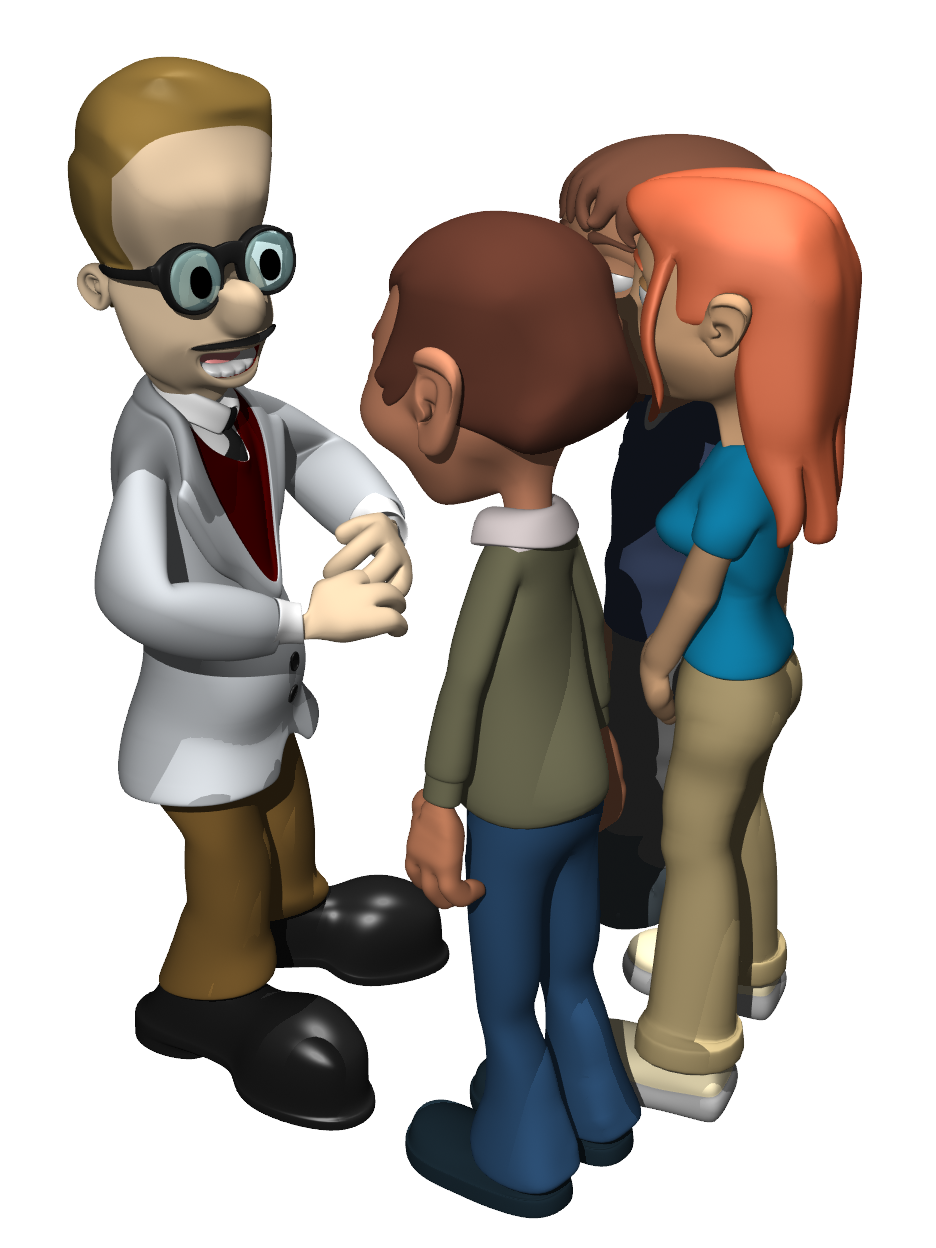 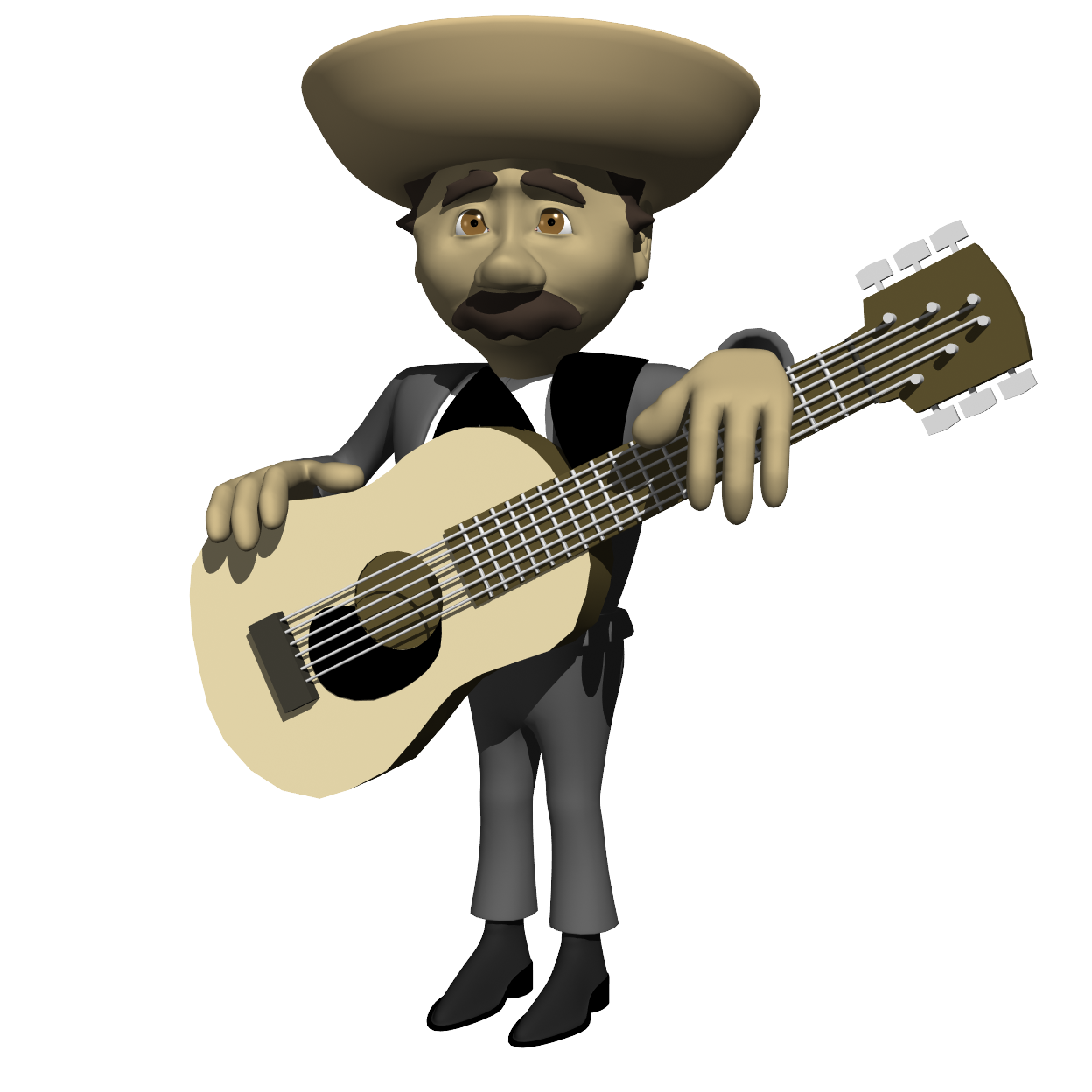 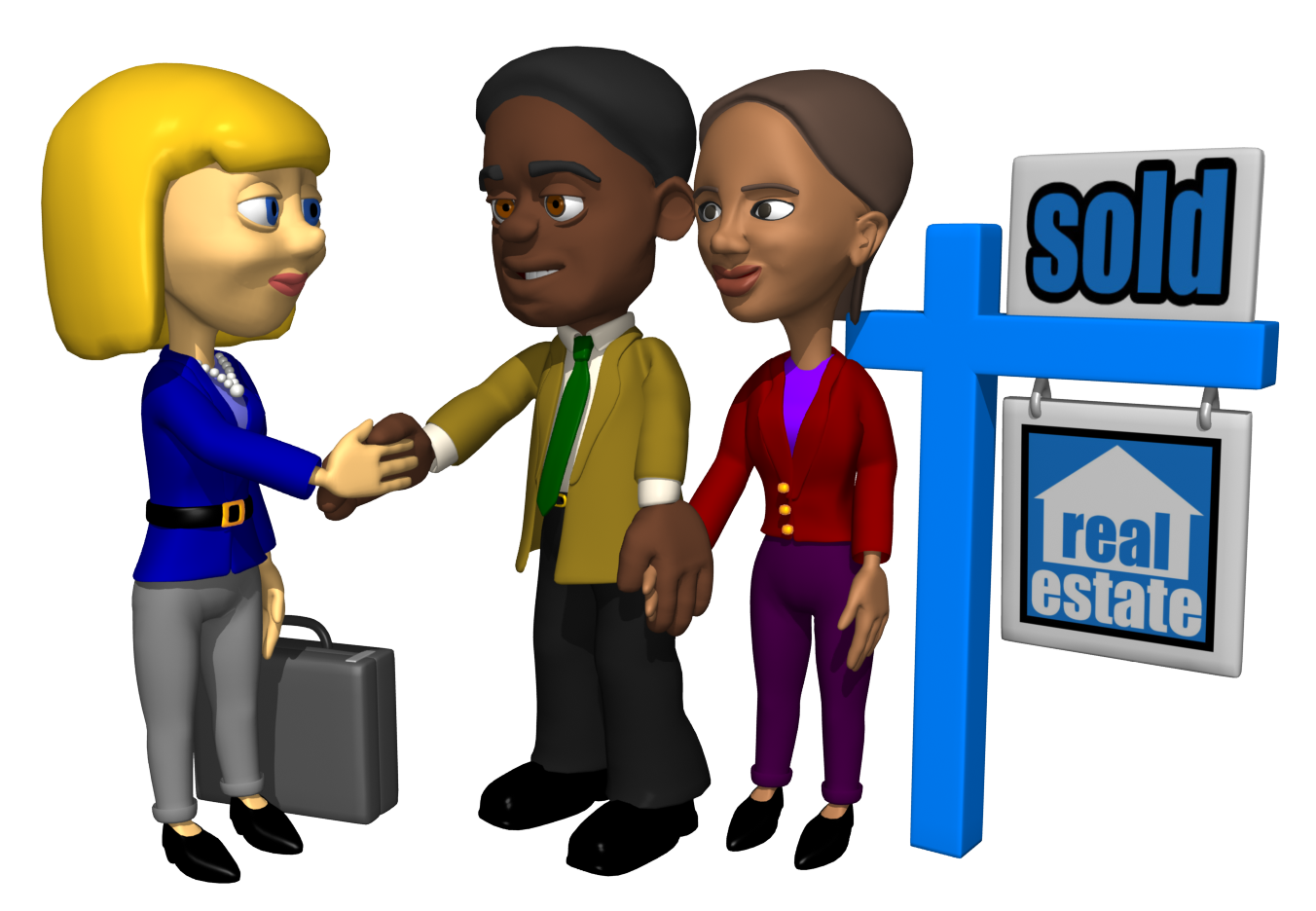 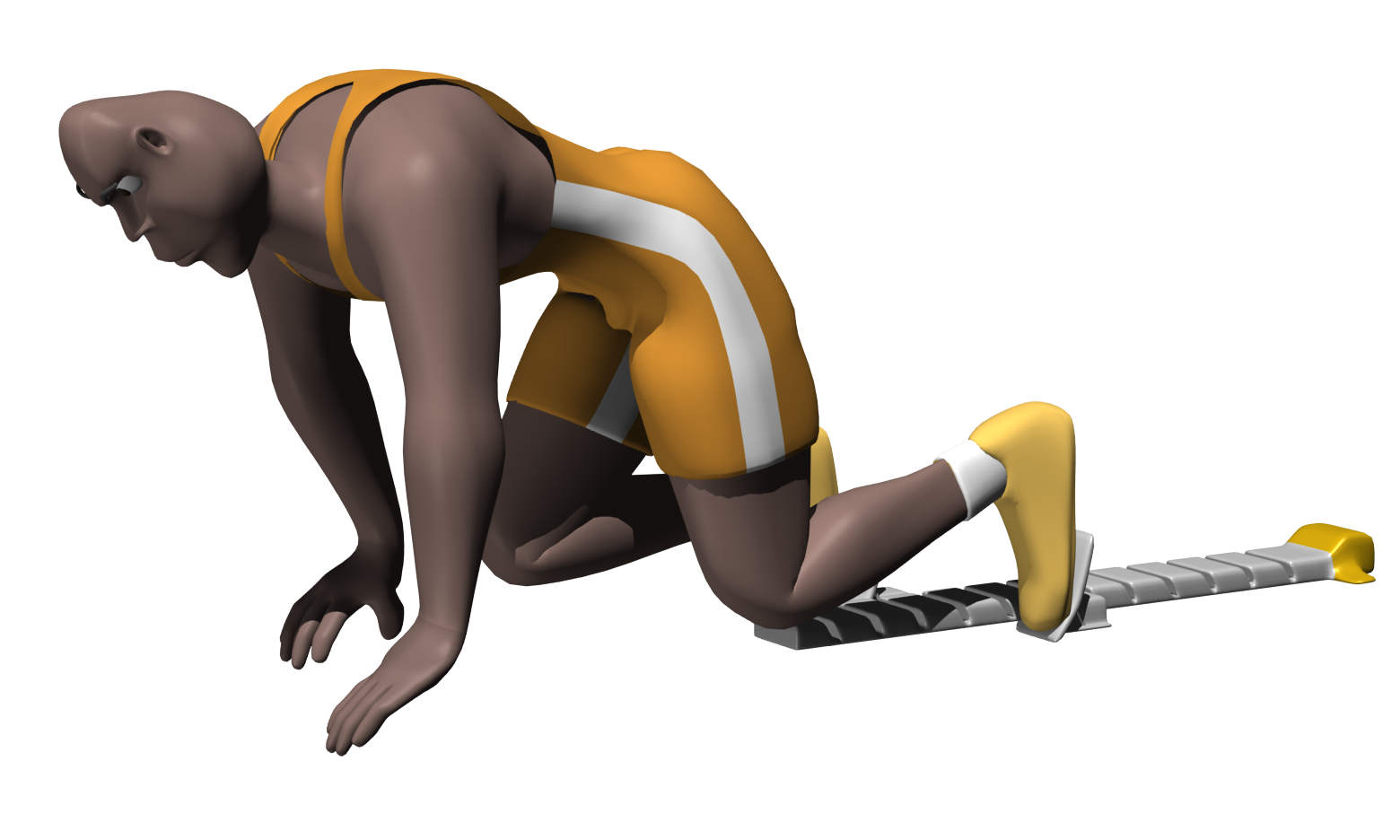 Historical Examination of Creativity (Case study method)
Look at people and times to understand creativity better.
 What traits made them creative?
 What environmental conditions existed?
 What was the process of creativity?
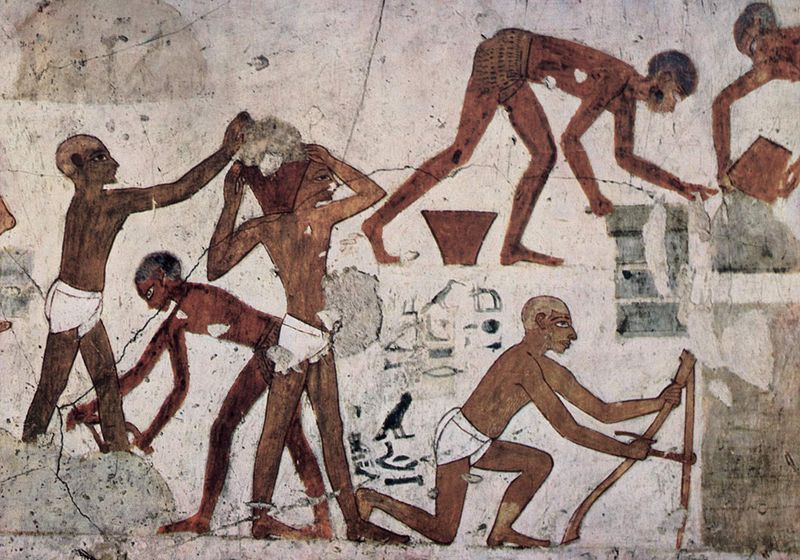 Historical Examination of Creativity (Case study method)
History
 Mesopotamia, Egypt, India, China
 Greece
 Rome
 Byzantium
 Islam
 Middle Ages Europe
 Pre-Colombian Americas
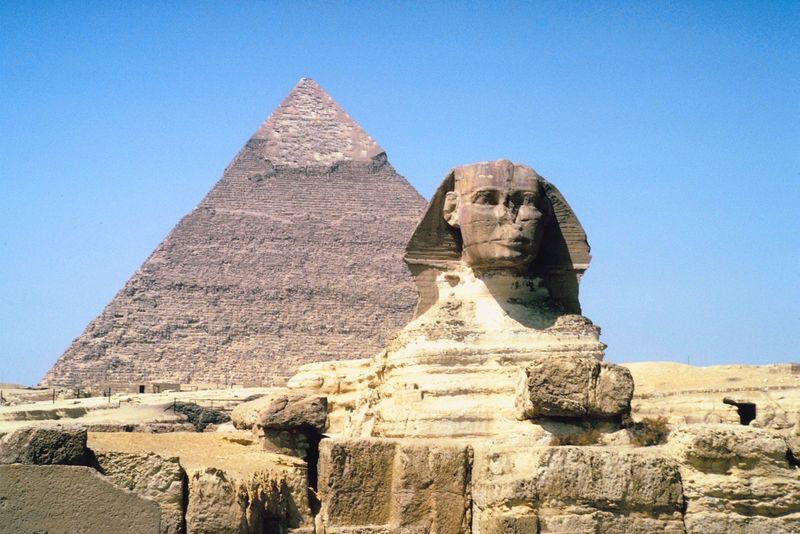 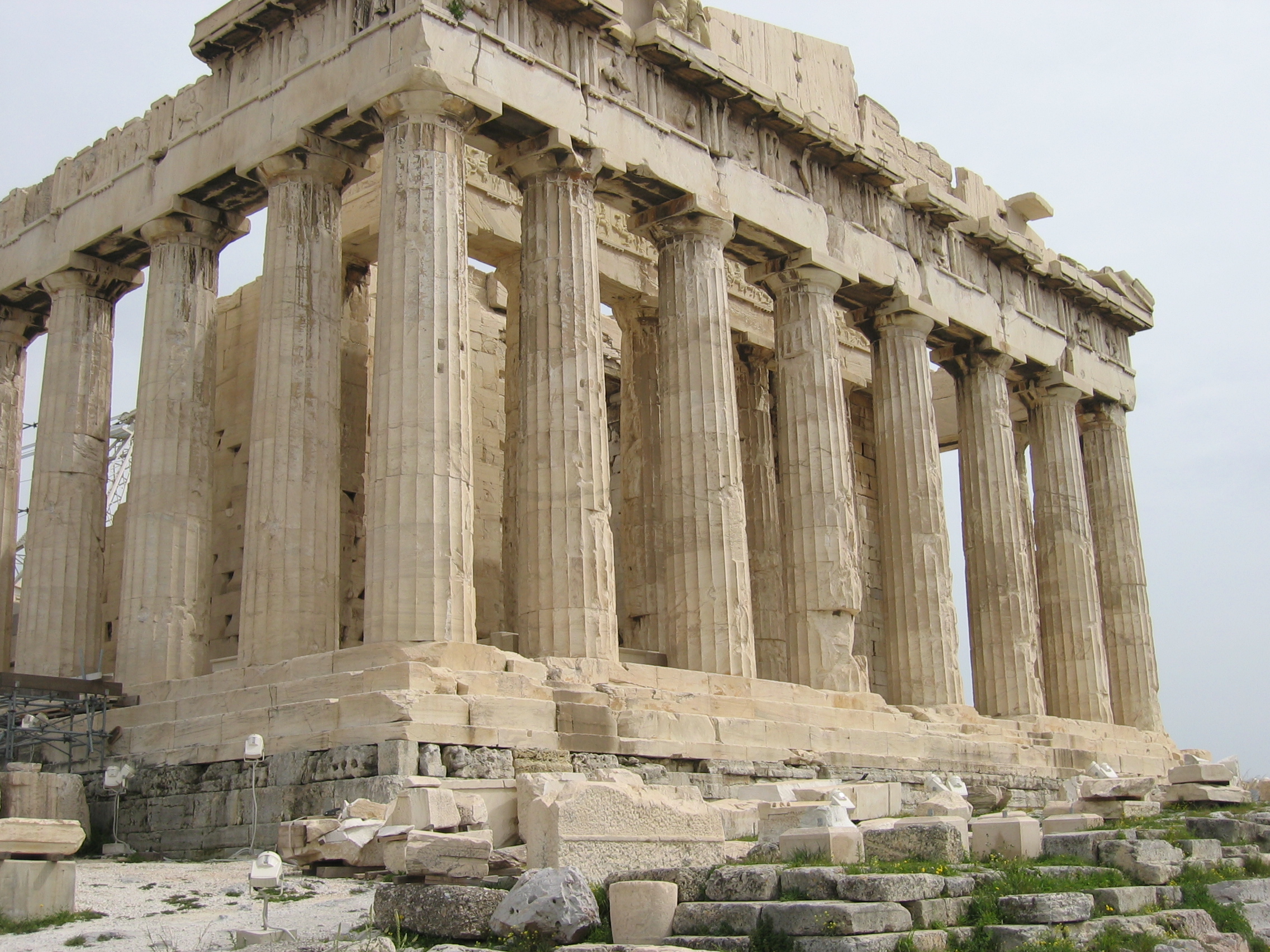 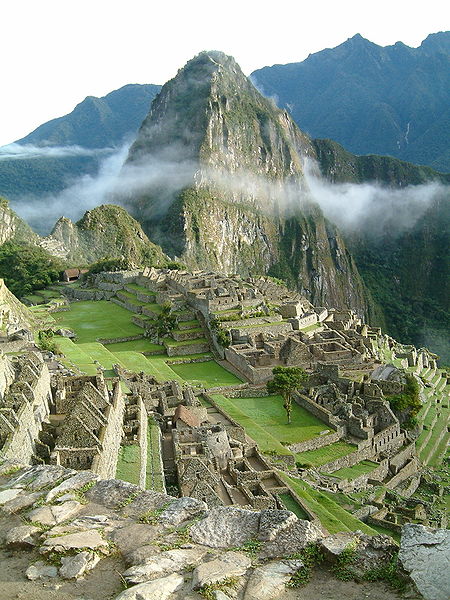 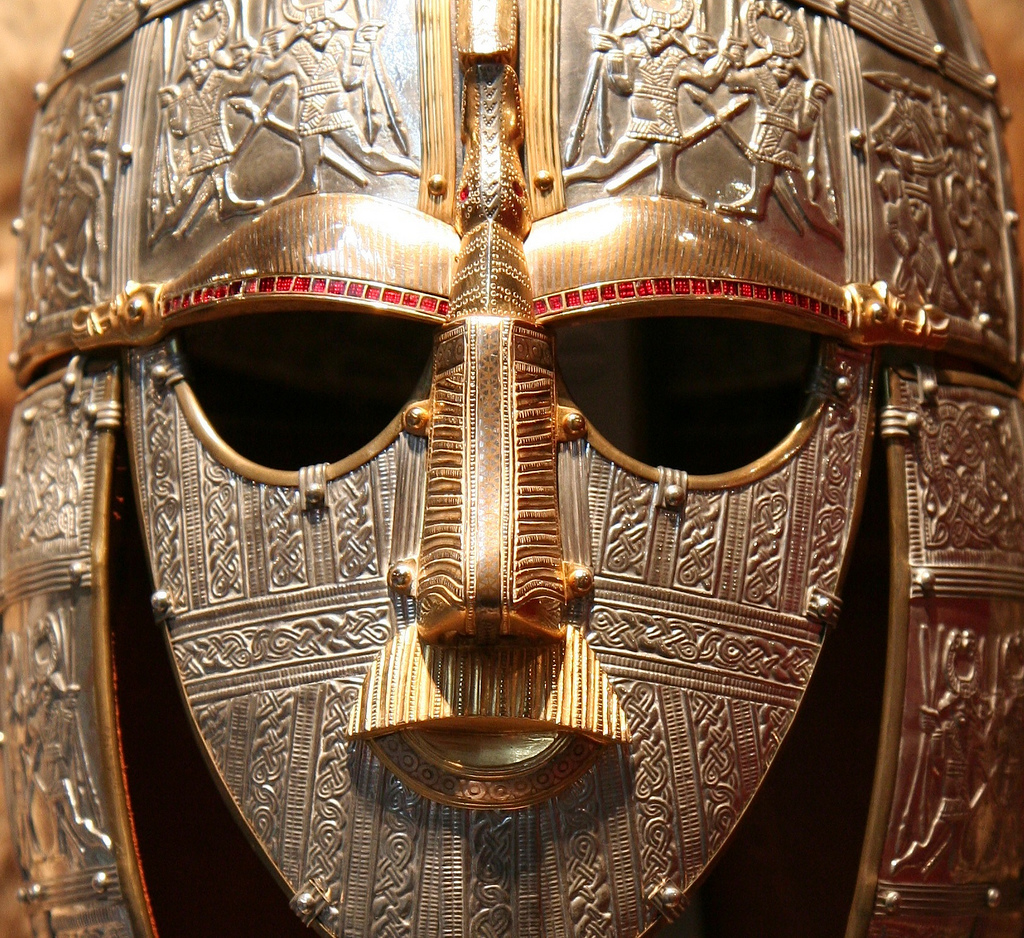 Learning from many disciplines
Law 
 Hammurabi
 Bible
 Draco
 Augustian (Roman)
 Justinian
 Magna Carta
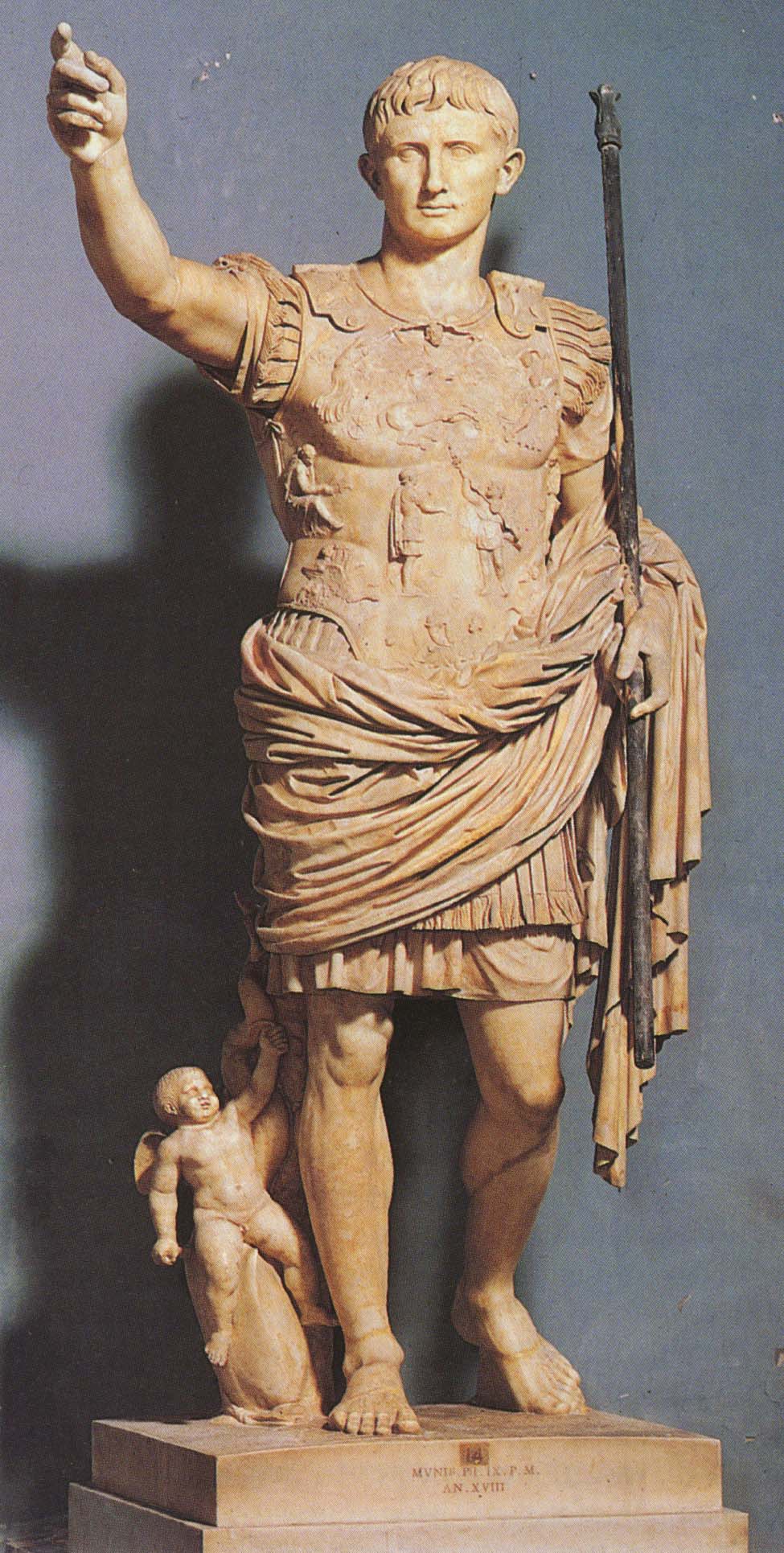 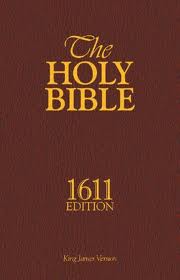 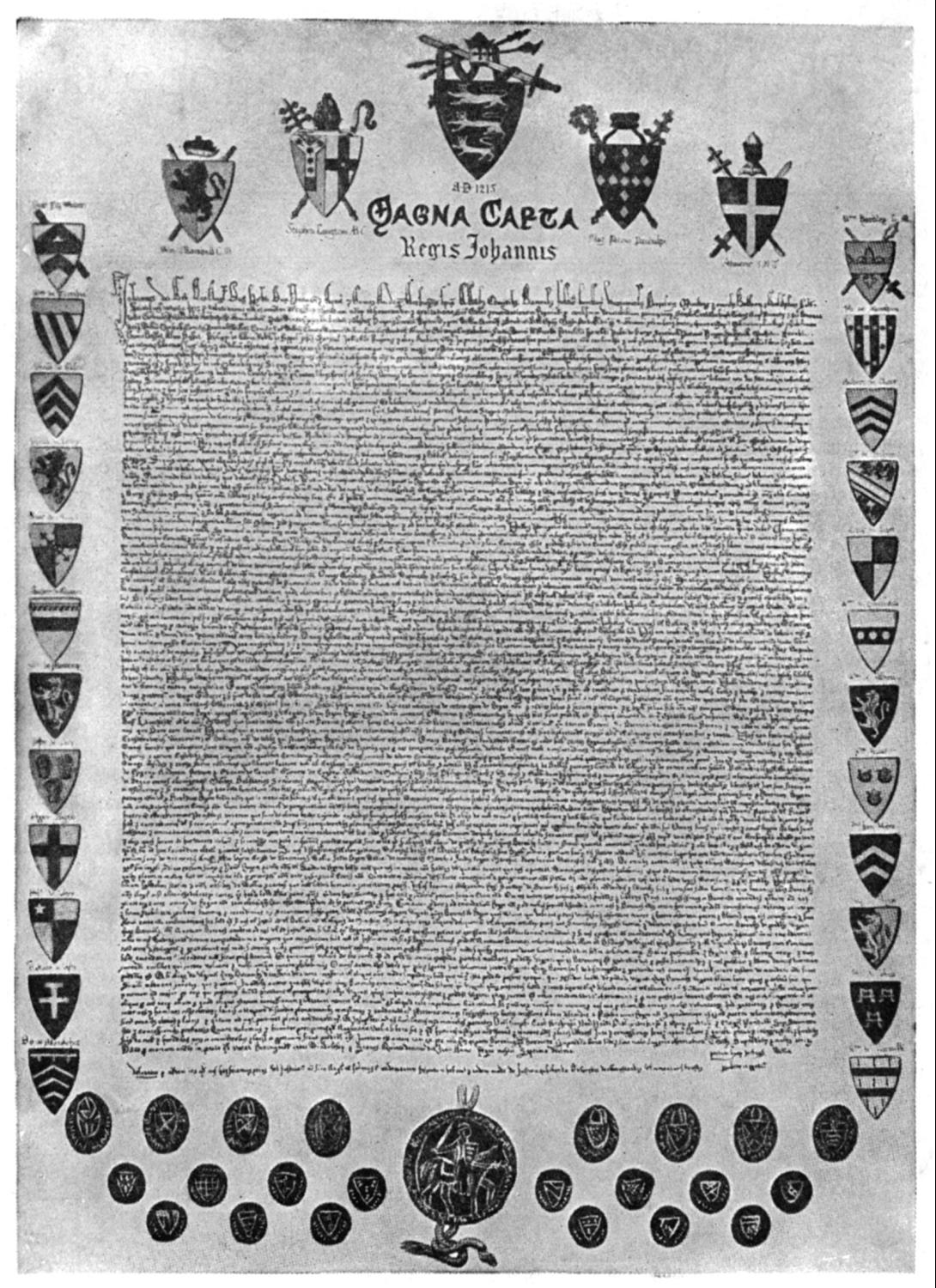 Learning from many disciplines
Government
 Kings and pharaohs
 Greek democracy
 Roman Republic
 Roman Empire
 Religious
 Feudal
 Nation
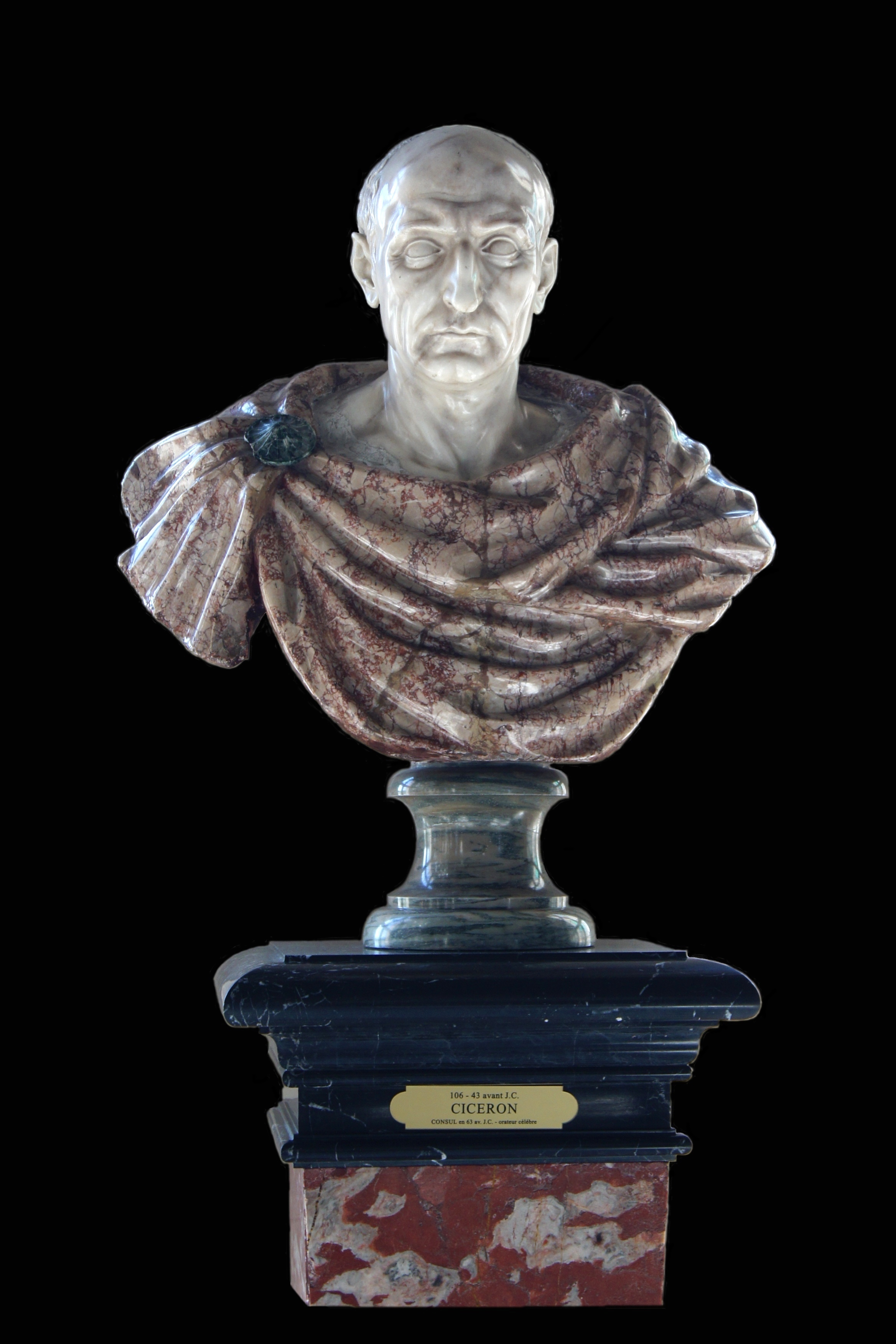 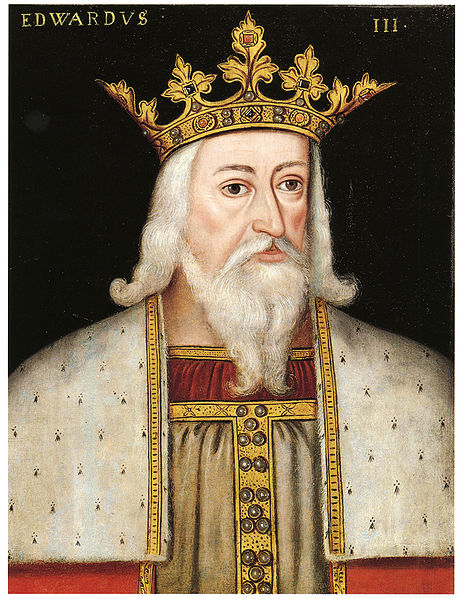 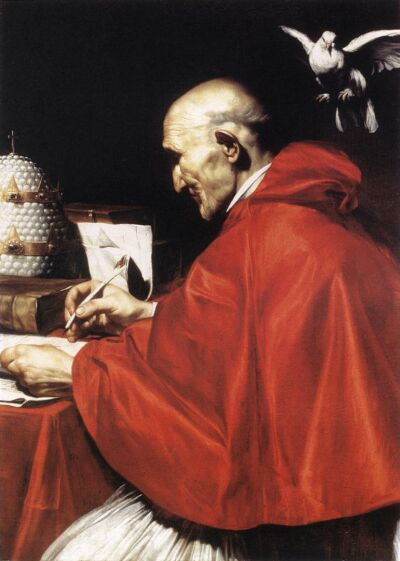 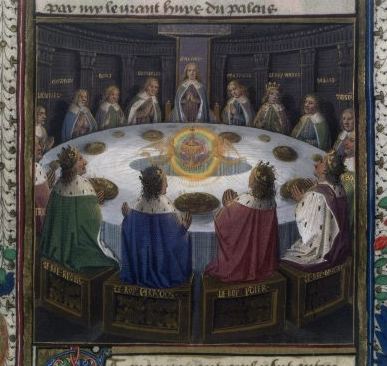 Learning from many disciplines
Religion
 Hebrew
 Pagan
 Hindu
 Buddhism
 Christianity
 Islam
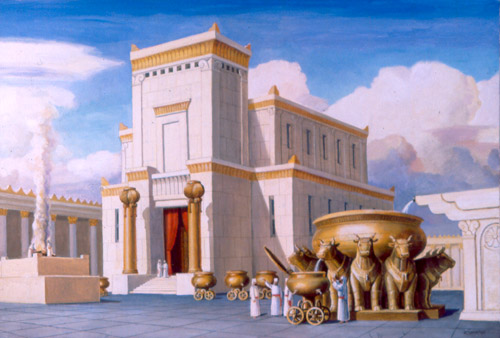 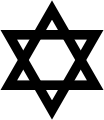 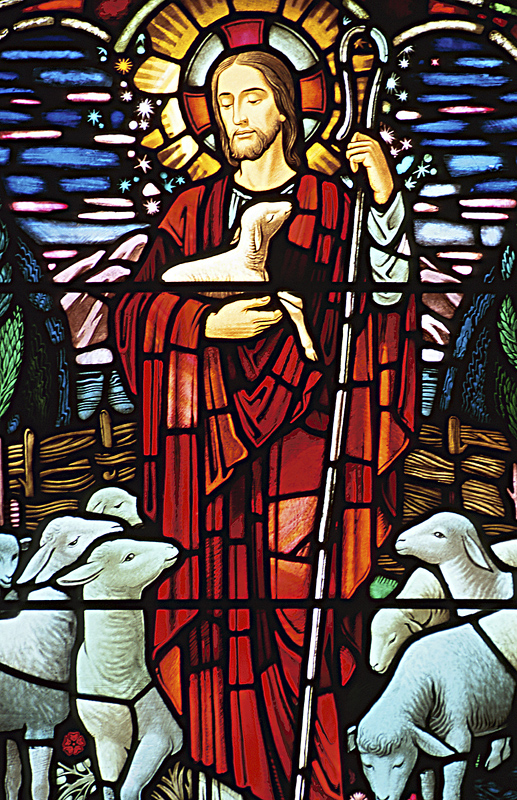 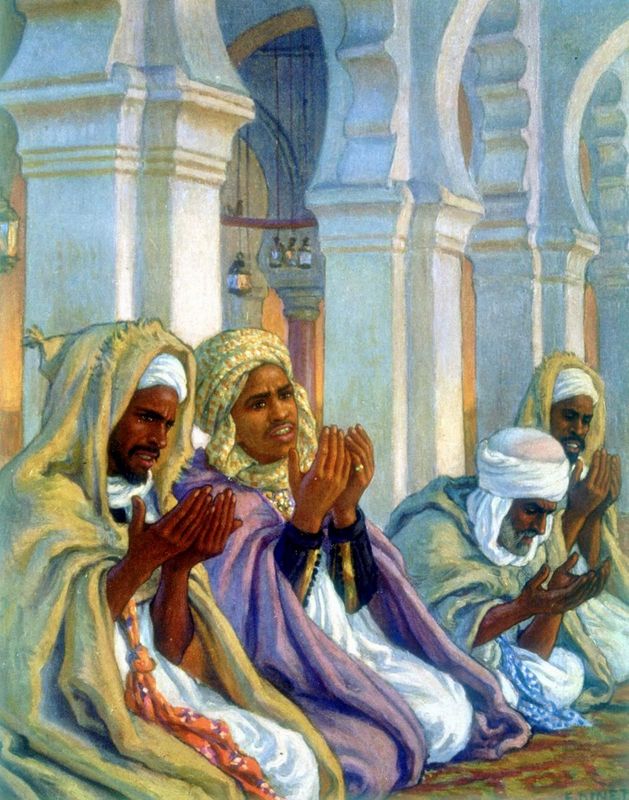 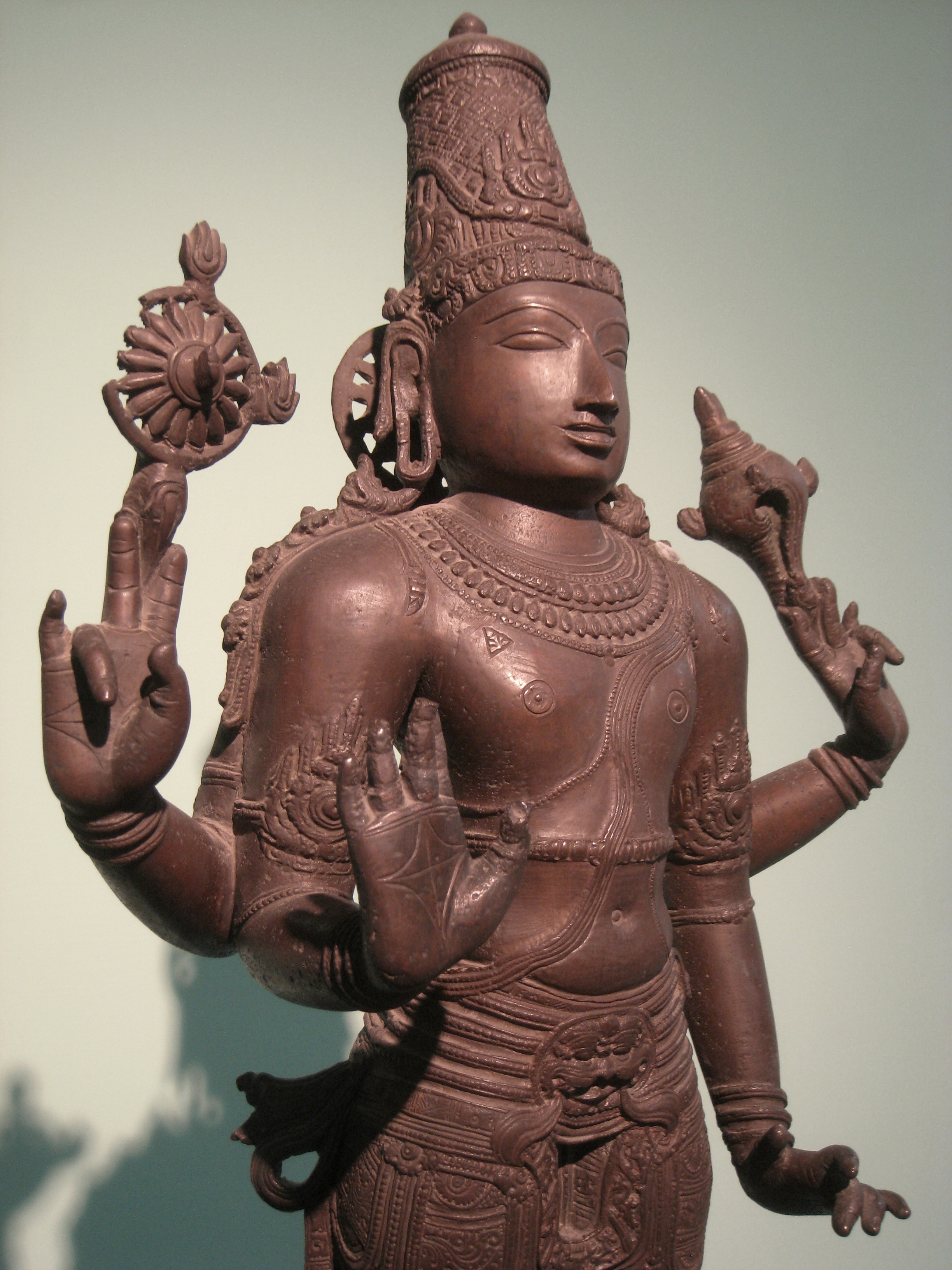 Learning from many disciplines
Architecture
Ziggurats and pyramids
Egyptian and Greek temples
Roman arches, vaults, domes
Islamic
Gothic
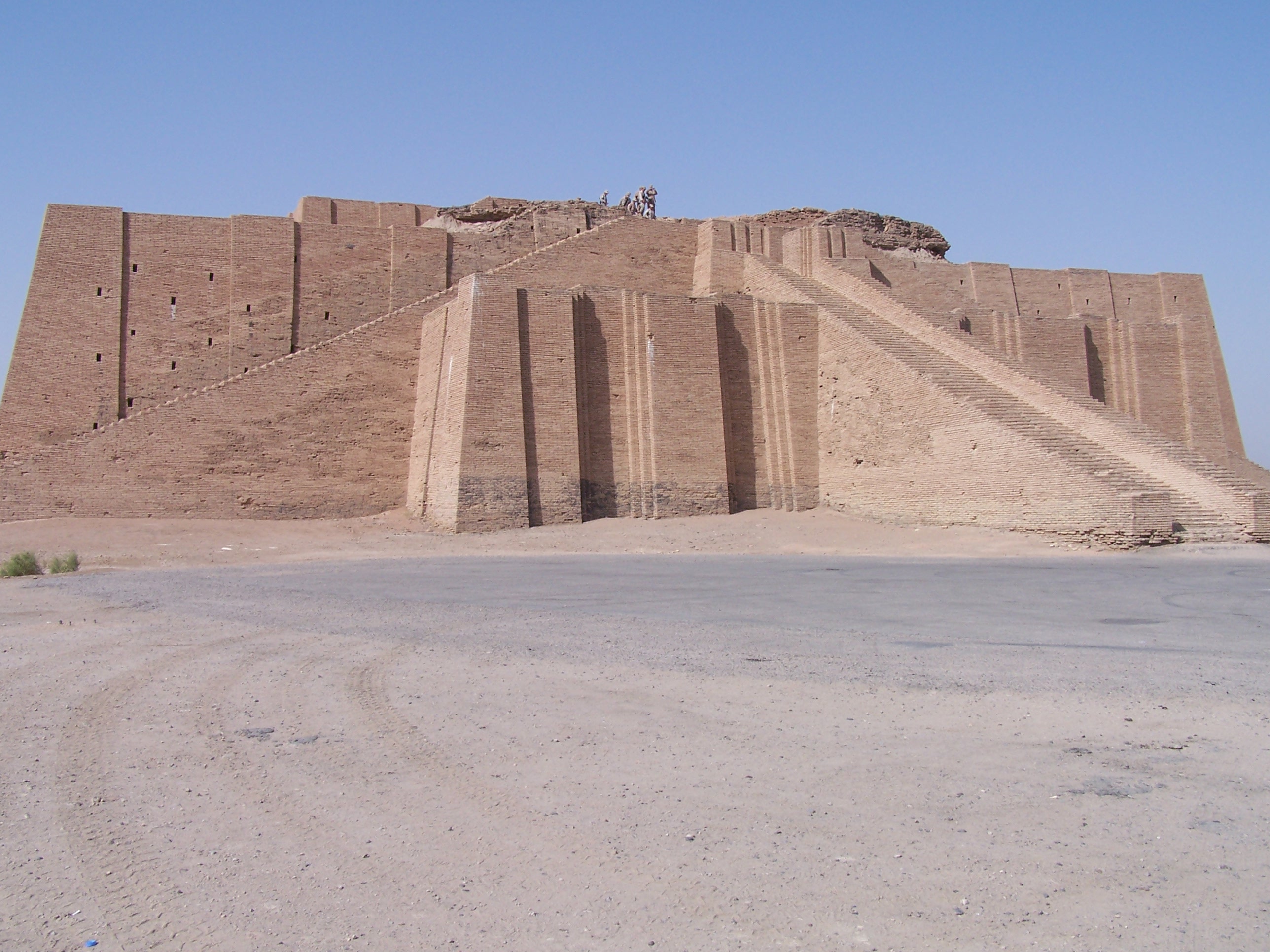 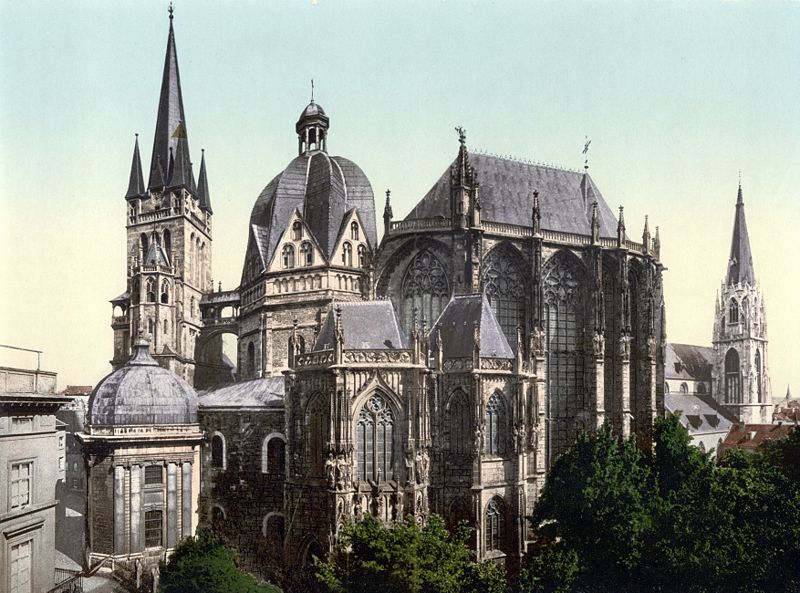 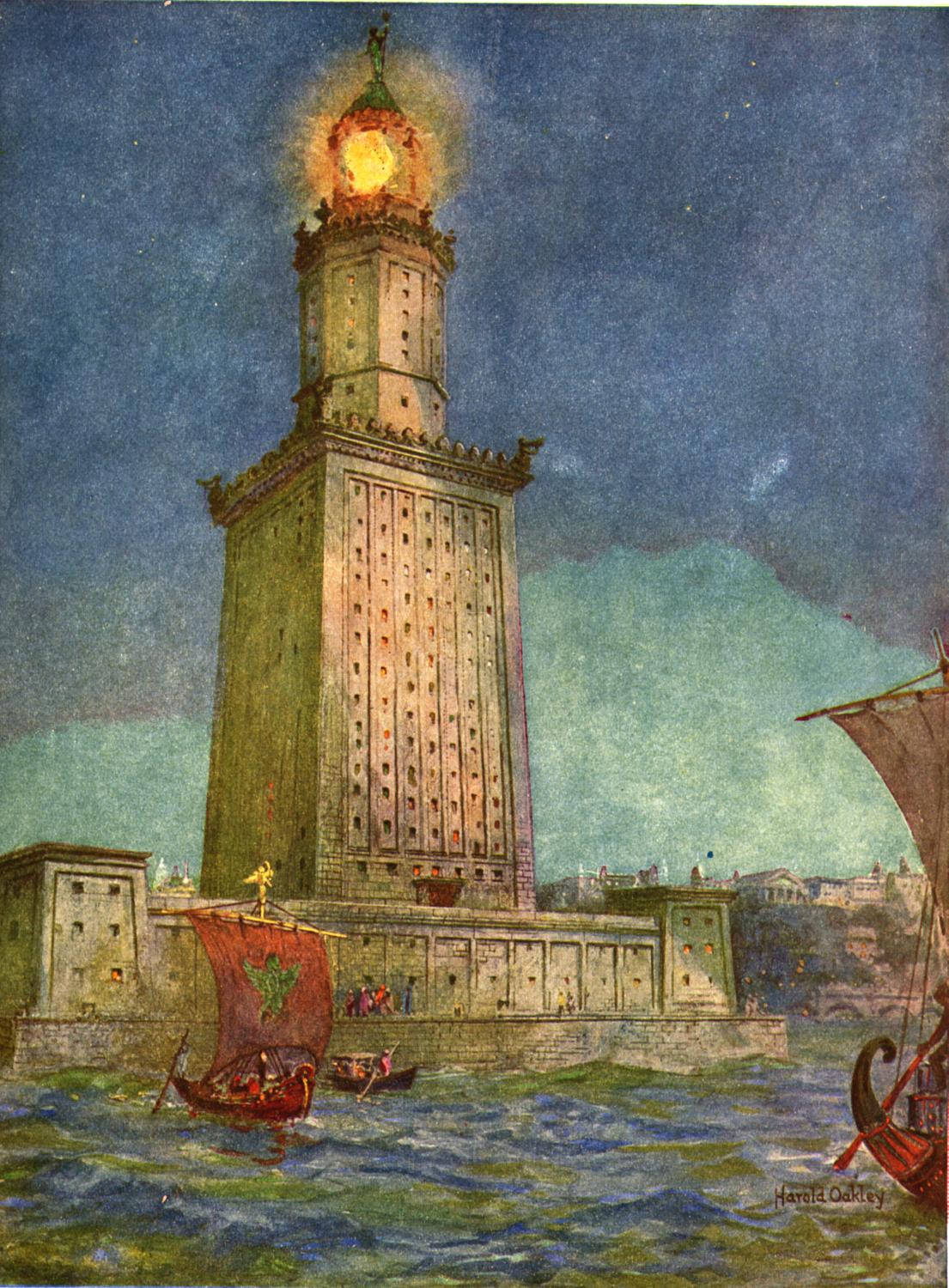 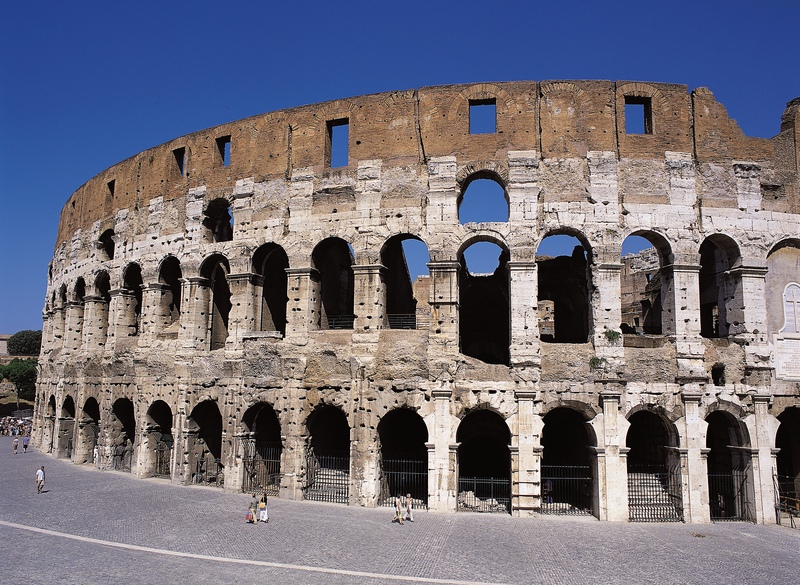 Learning from many disciplines
Science, engineering, and technology
"I can understand it."
 Non-changing entity
 Small whole numbers
 Aristotelian method 
 Levers and catapults
 Buoyancy
 Euclidian geometry 
 Roman roads
 Ptolemaic universe 
 Plows
 Number systems
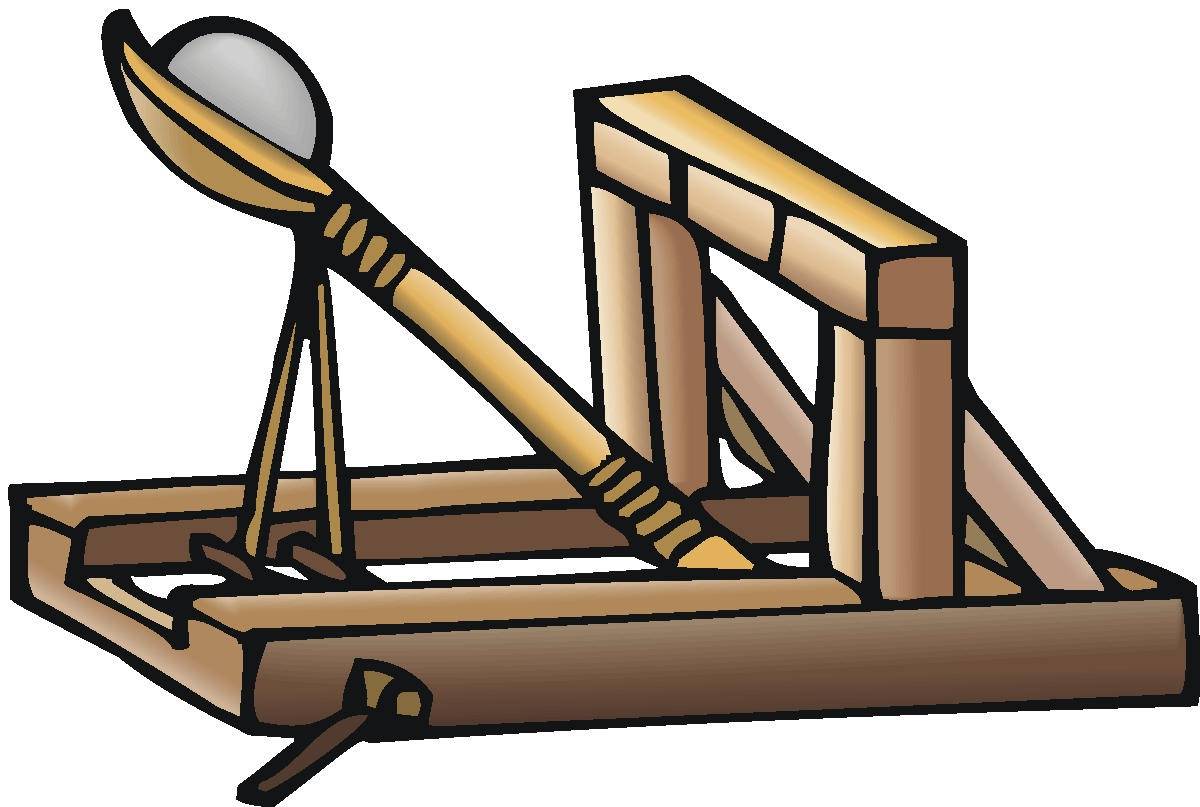 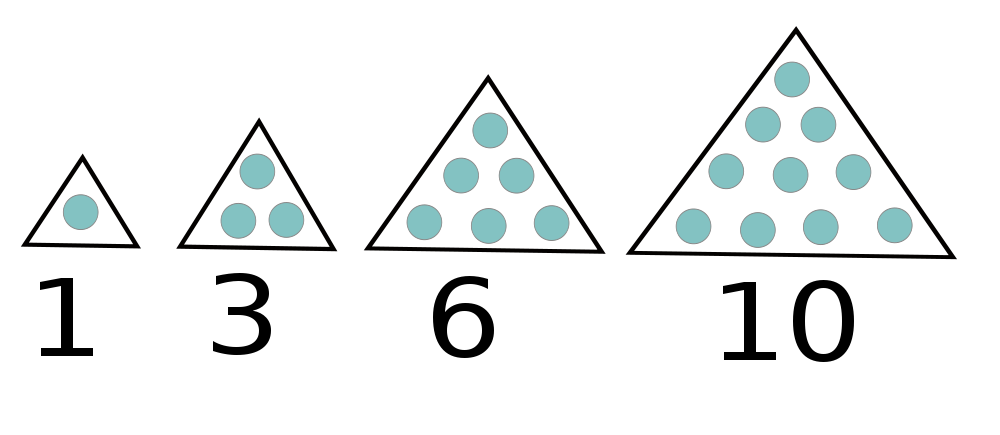 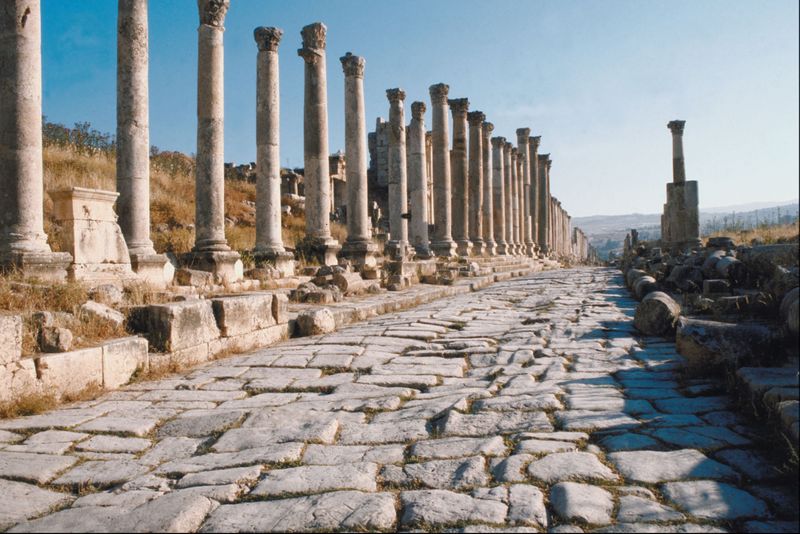 Learning from many disciplines
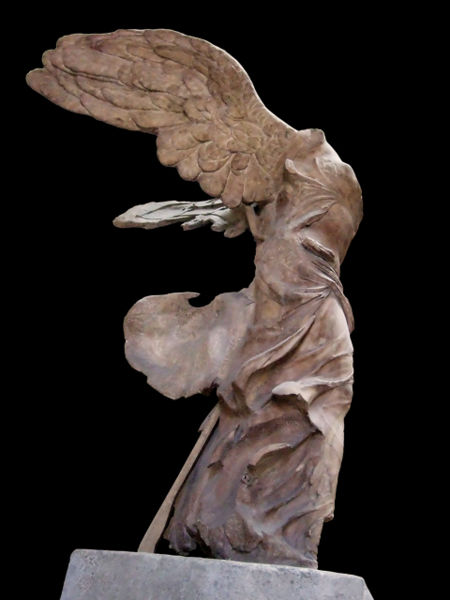 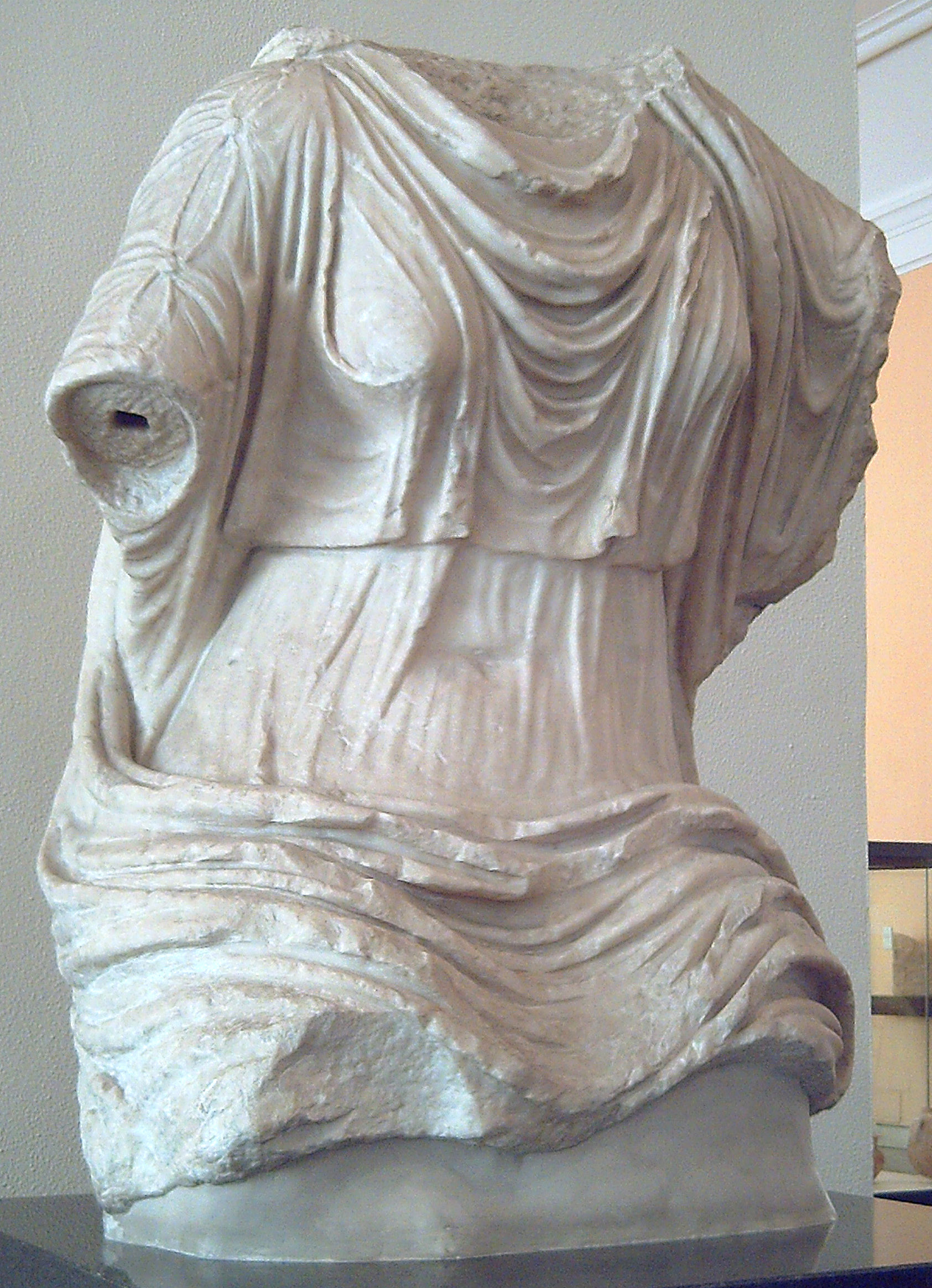 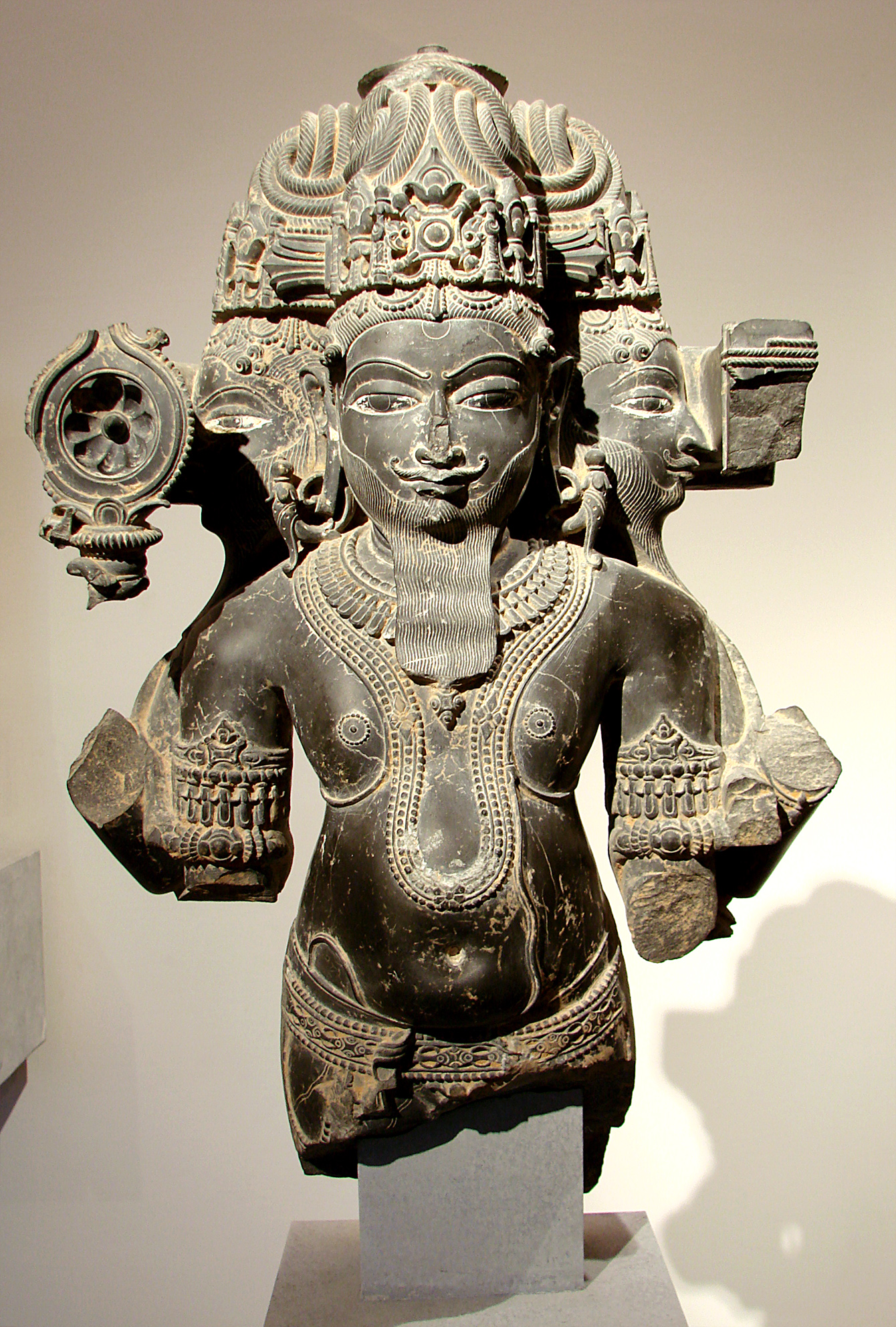 Sculpture
 Egyptian
 Greek
 Helenistic
 Roman
 Medieval
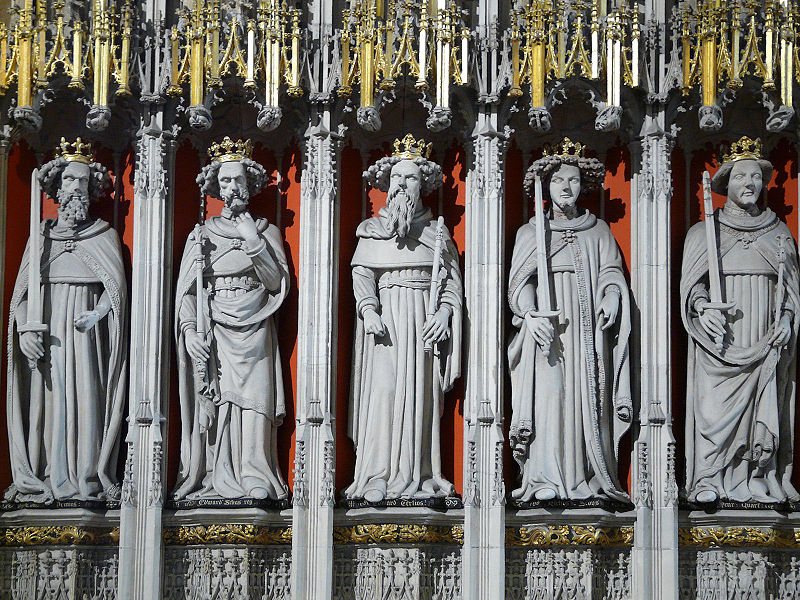 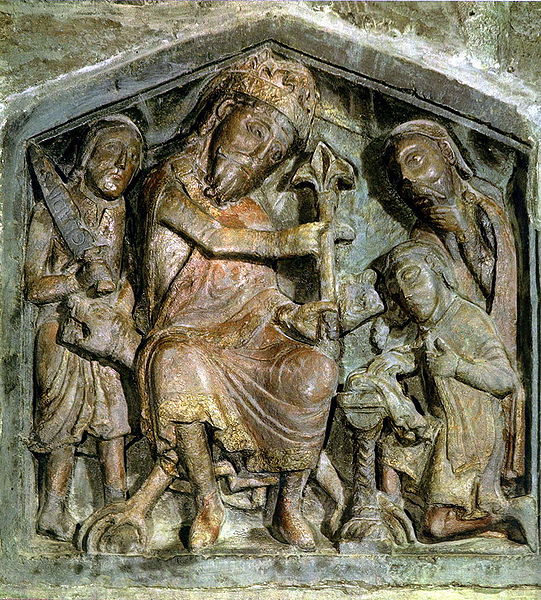 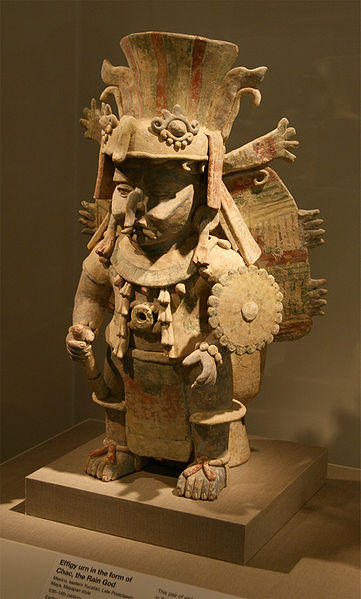 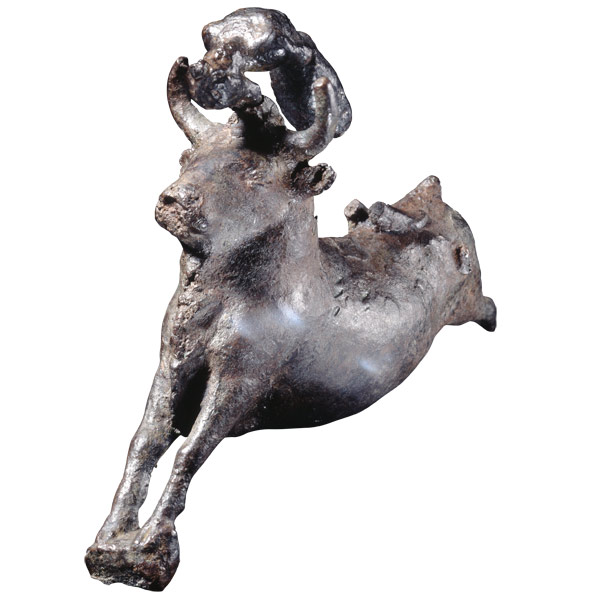 Learning from many disciplines
Painting/mosaics
 Egyptian
 Greek
 Medieval
 Islamic
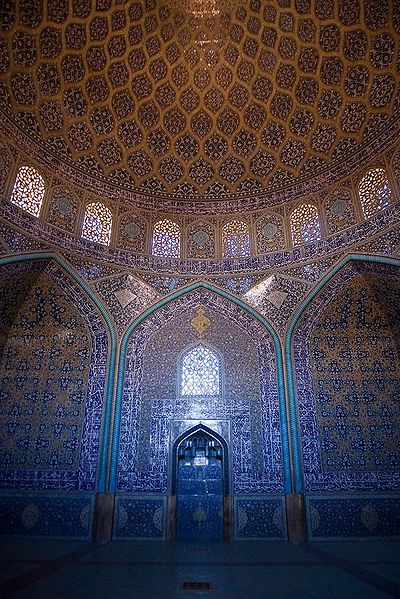 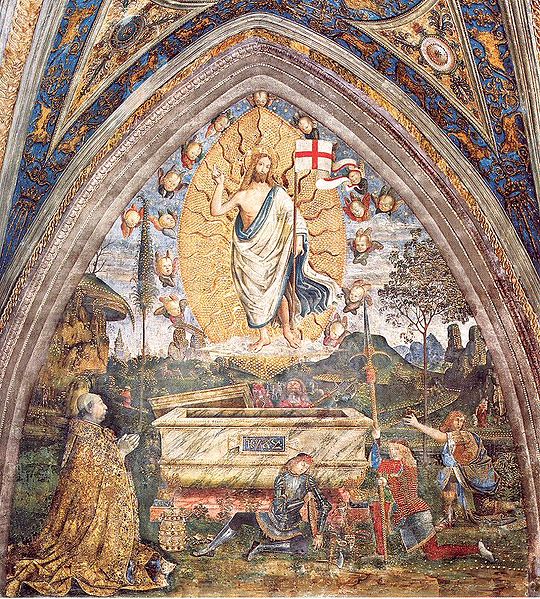 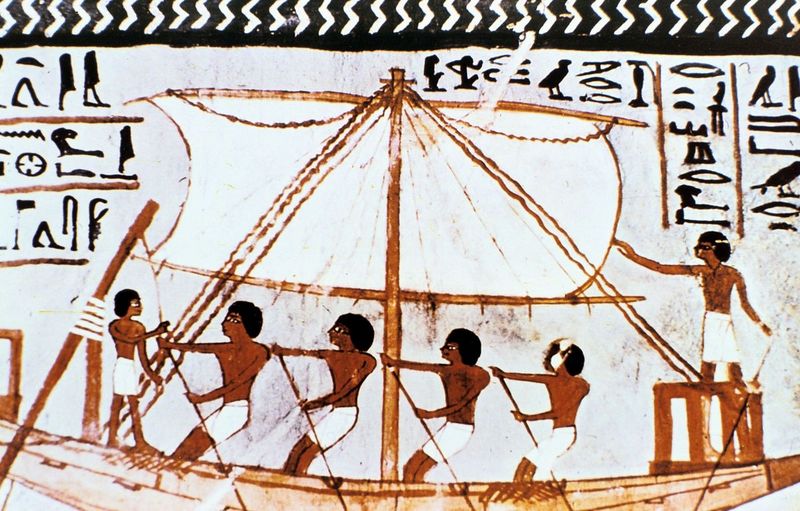 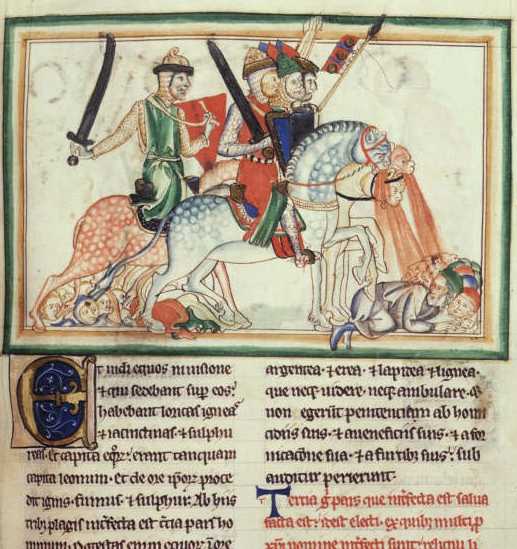 Learning from many disciplines
Music and drama
Greek tragedies
Musical scales
Gregorian chants
Polyphony (motets, Ars Nova, troubadour)
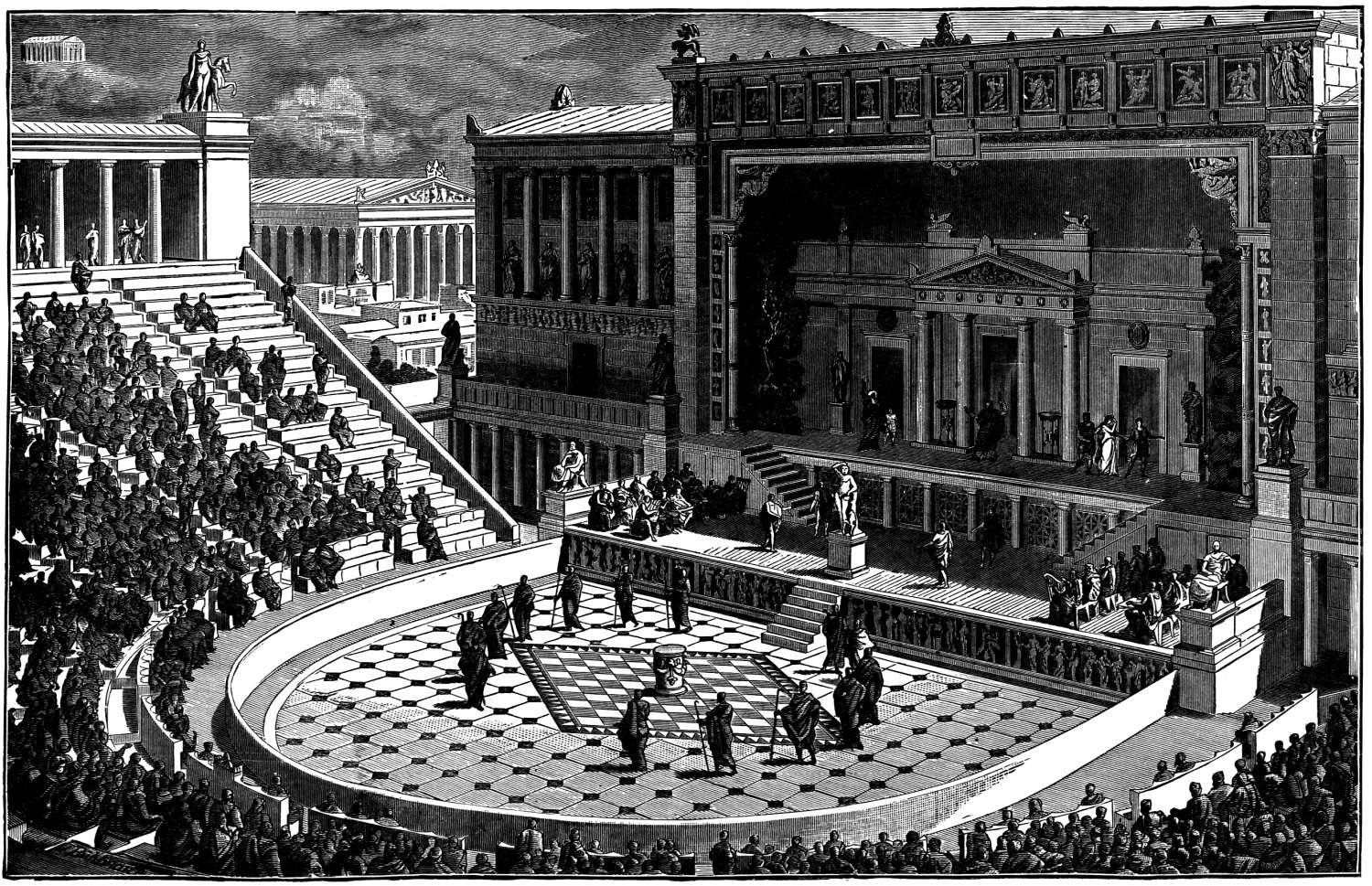 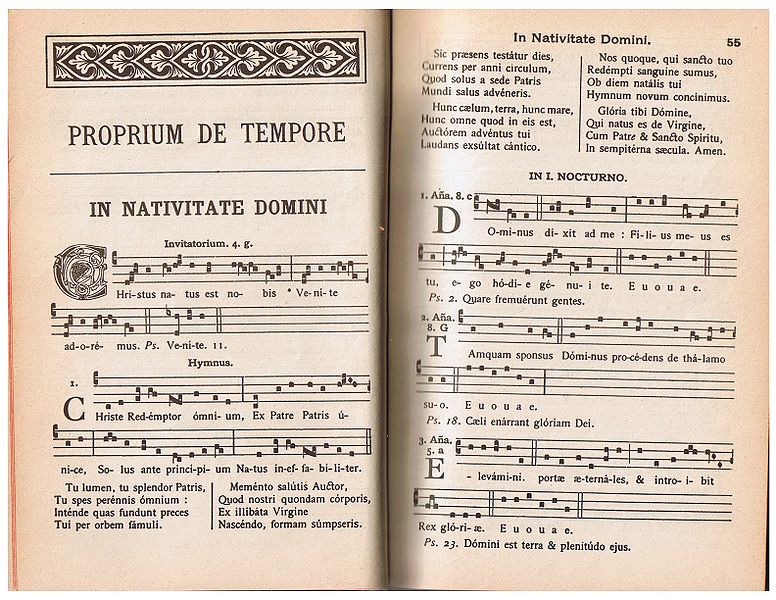 Learning from many disciplines
Philosophy
 Dialectic method
 The Form
 Stoics
 Epicureans
 Scholasticism
 Buddha
 Confucius
 Lao-Tzu
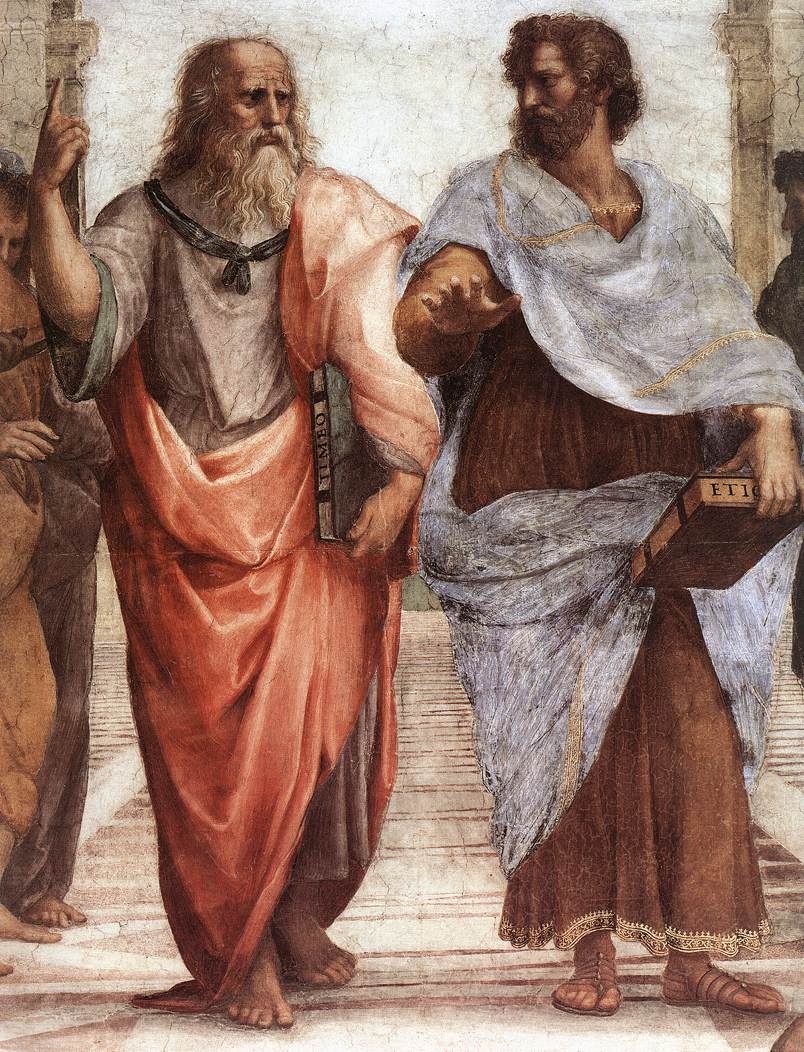 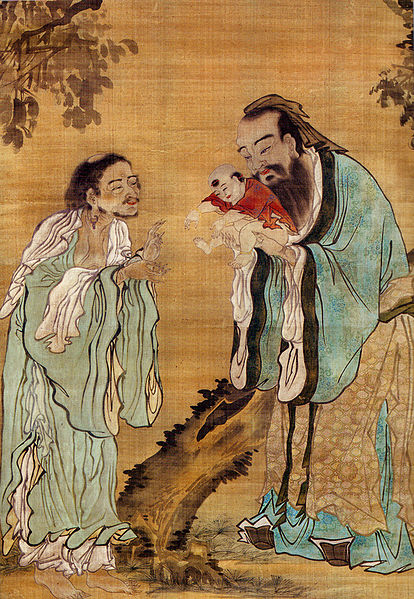 Learning from many disciplines
Literature
 Homer
 Aesop
 Vergil
 Chivalry legends
 Dante
 Chaucer
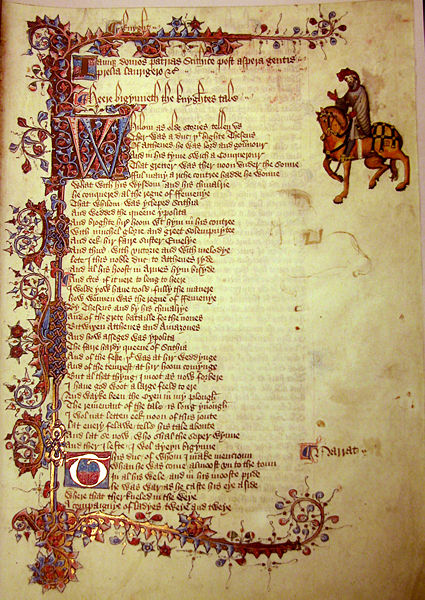 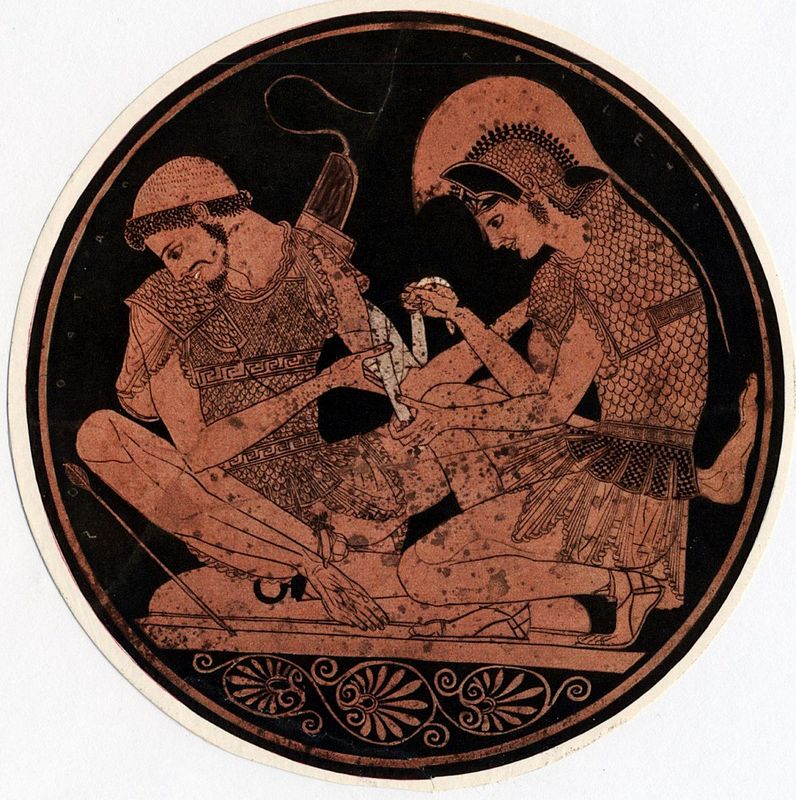 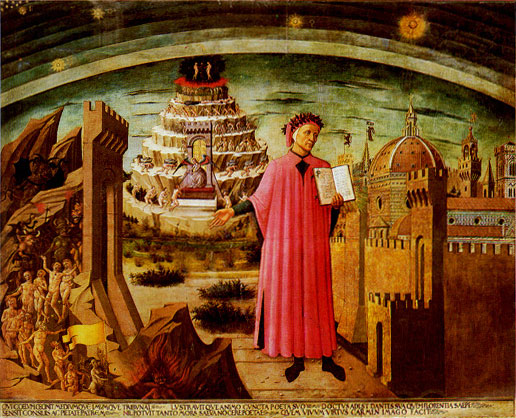 Maslow’s “Hierarchy of Needs”
Charity
Creativity
Self- Actualization
Self-Esteem
Love & Belonging
Safety
Physiological
Currently unsatisfied but felt needs are motivators
AD 1450
Thank You
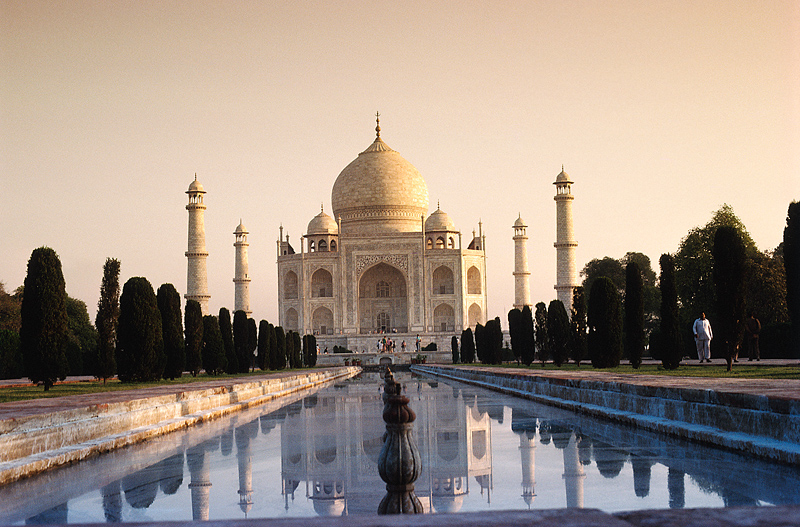 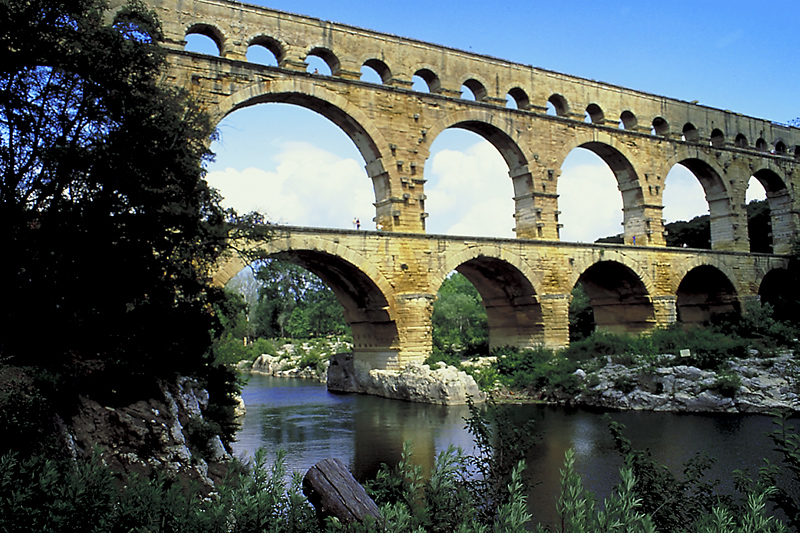 You have learned to be creative
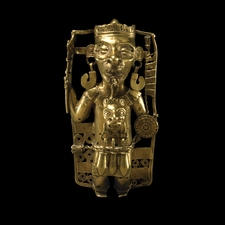 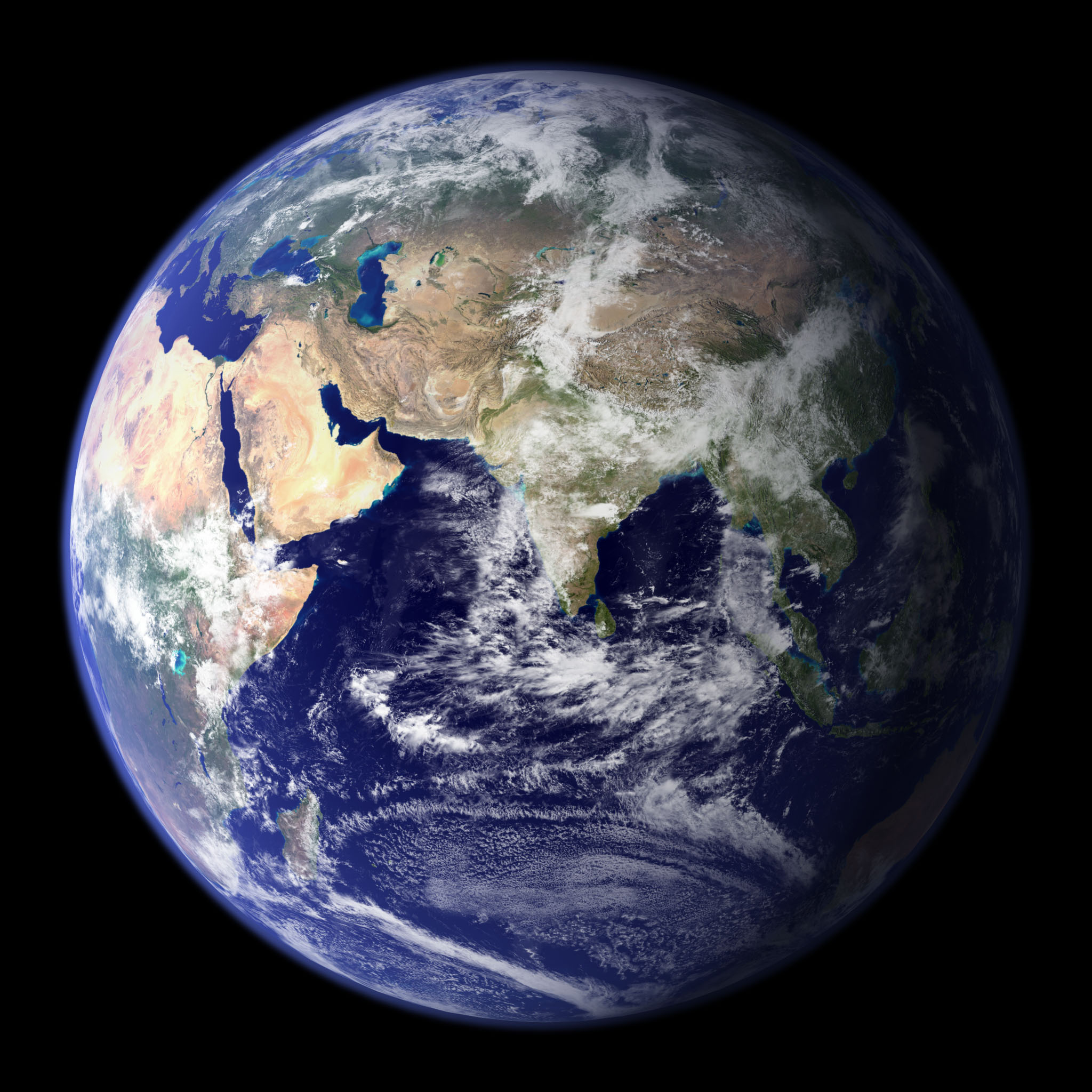 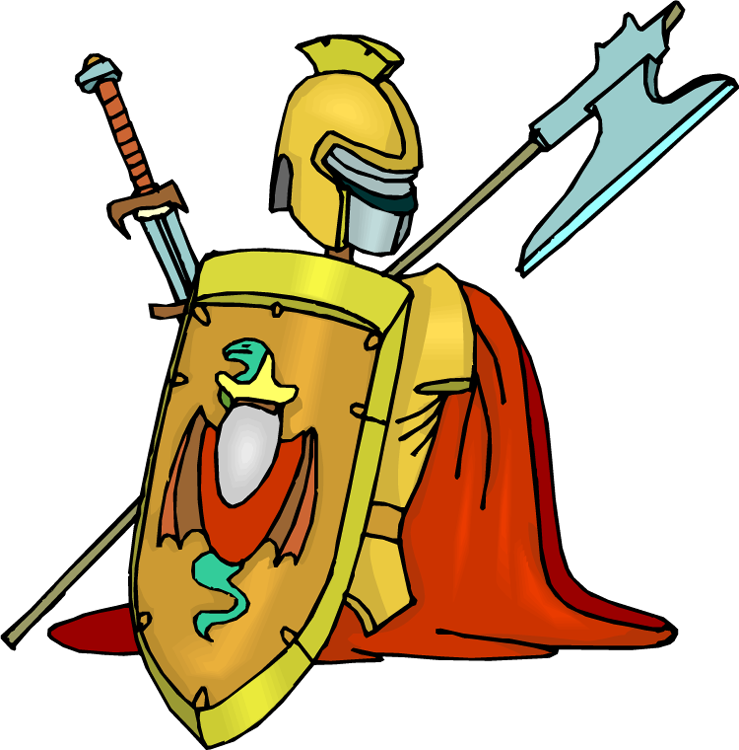 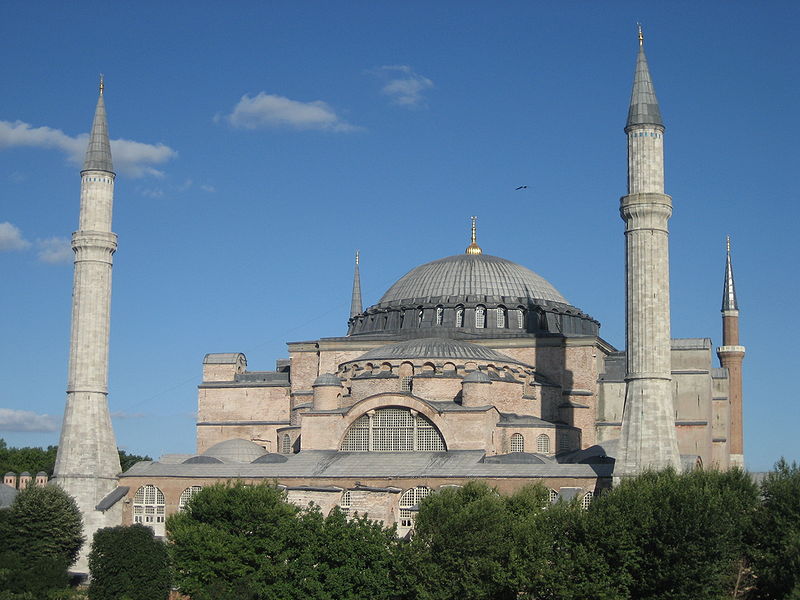 Ω
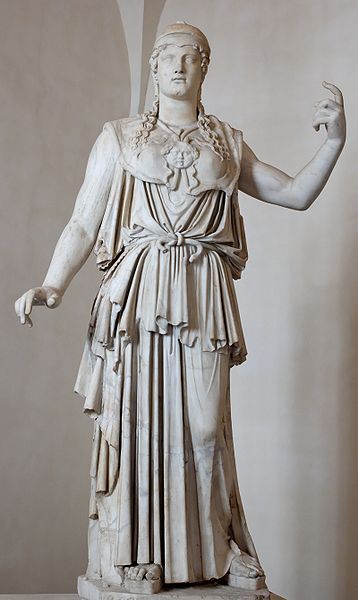 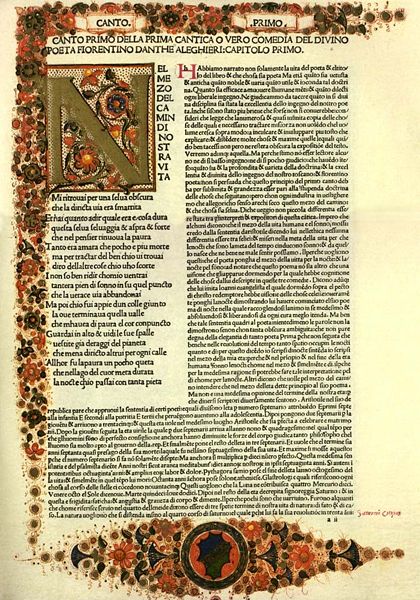 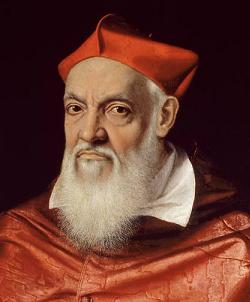 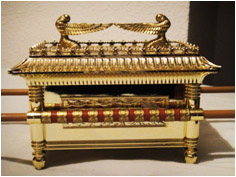 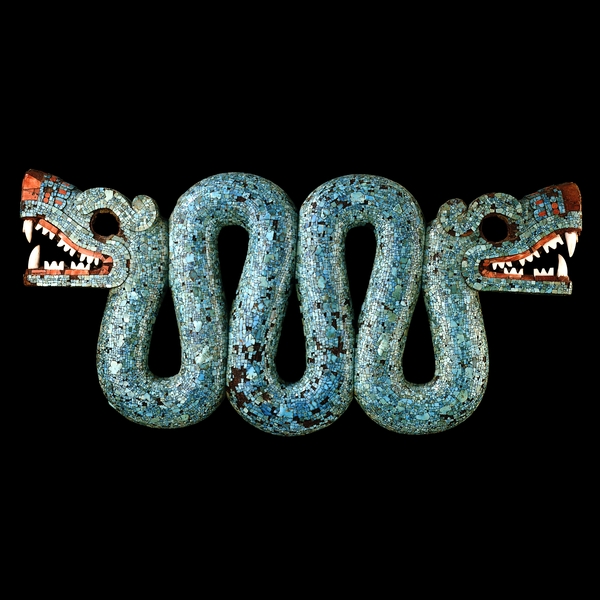 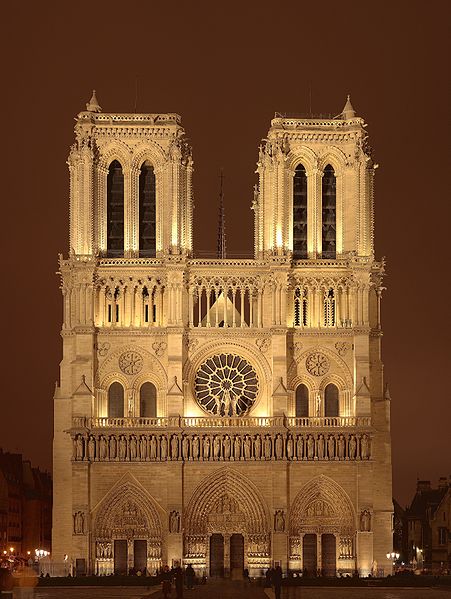 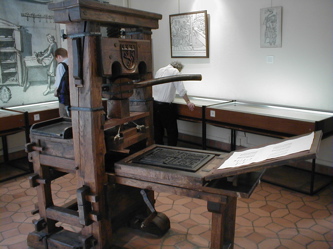 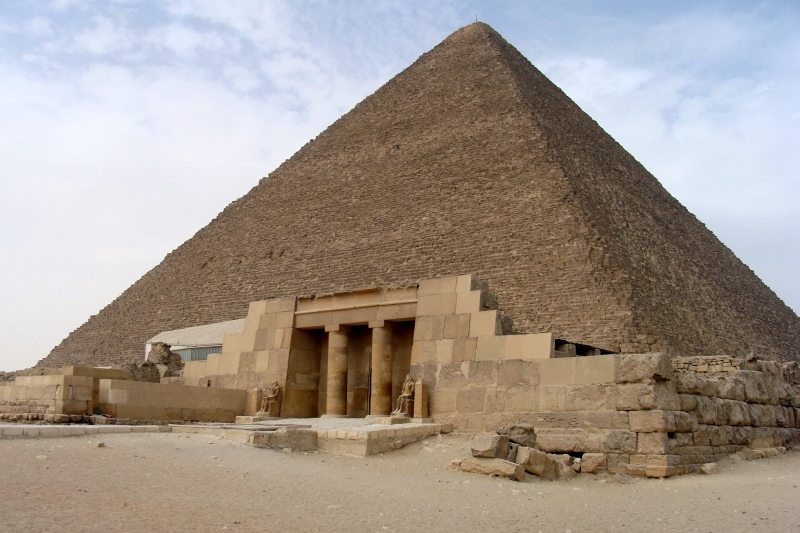 0
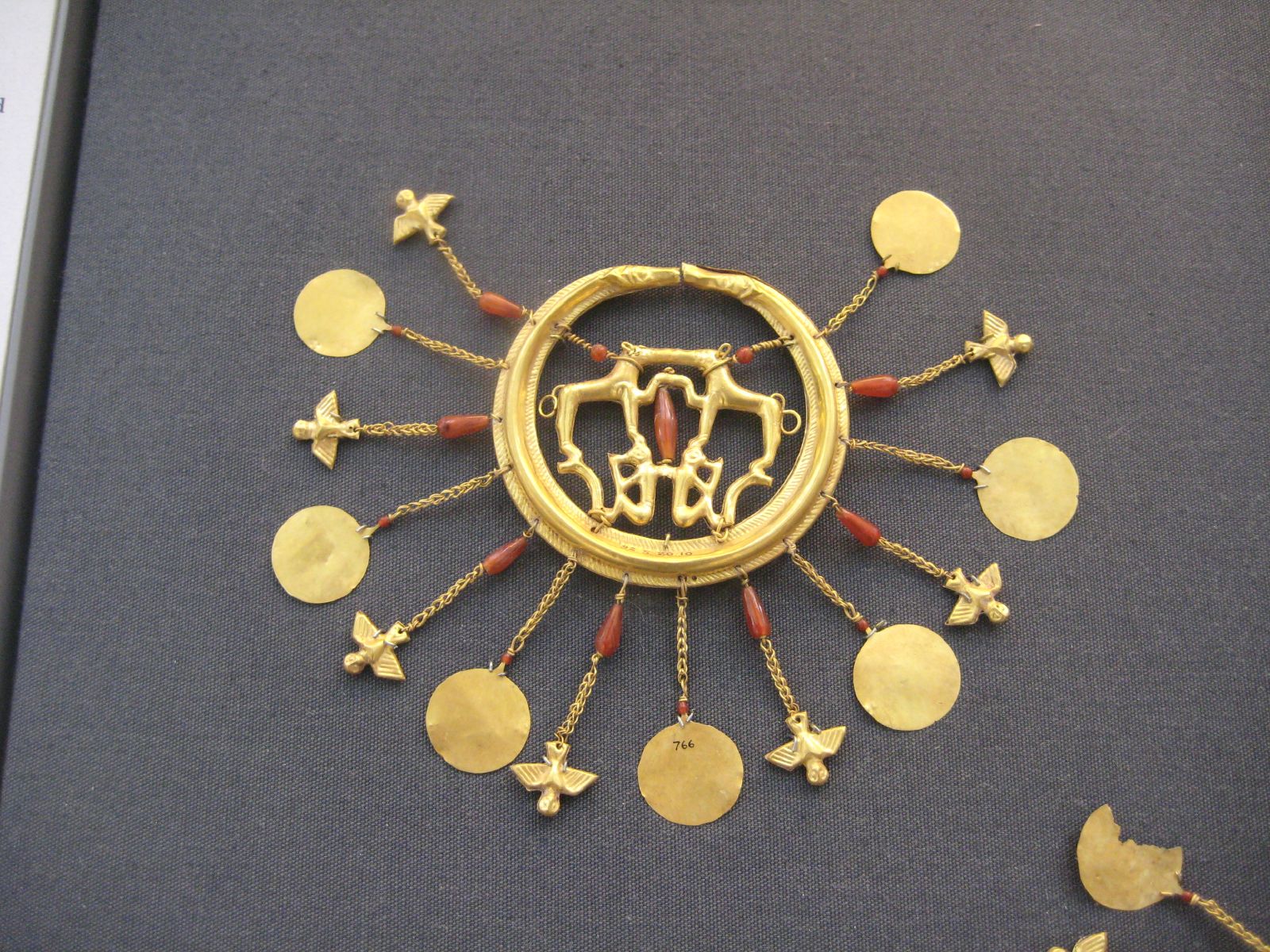